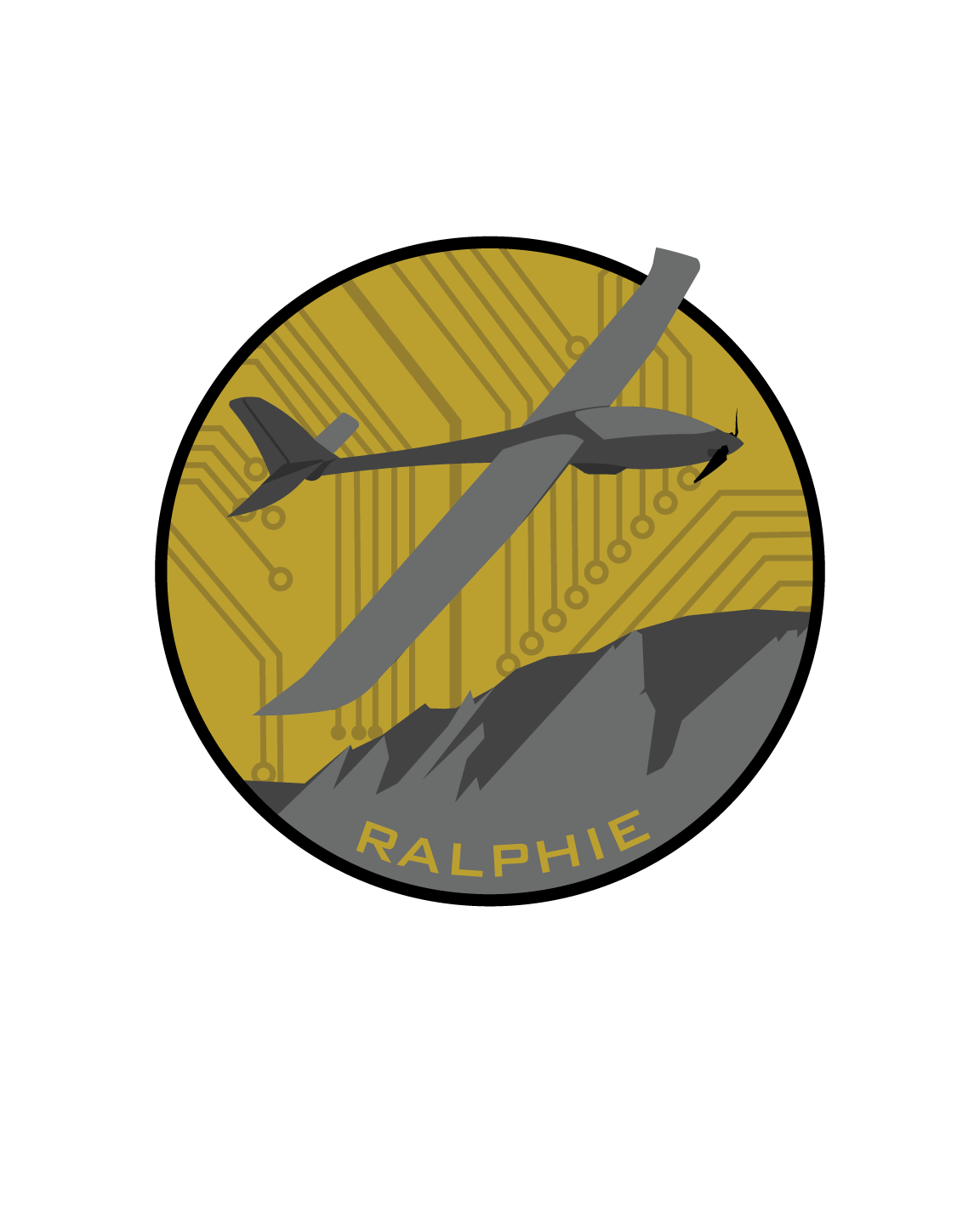 RALPHIE
Critical Design Review
December 6, 2021
ASEN 4018-012

Company Customer:
Ann & H.J. Smead Department of Aerospace Engineering Sciences (John Mah)

Faculty Advisor:
Dr. Melvin Rafi

Presenters:
Andreas Brecl, Andrew Thompson, Carson Leppla, Gina Staimer, Quinn Lewis, Kidd Deng, Sunny Sarkar

Additional Team Members:
Sean Newman, Cooper Dale, Sam Garza, Dawei Zhao, Lorenzo Madera
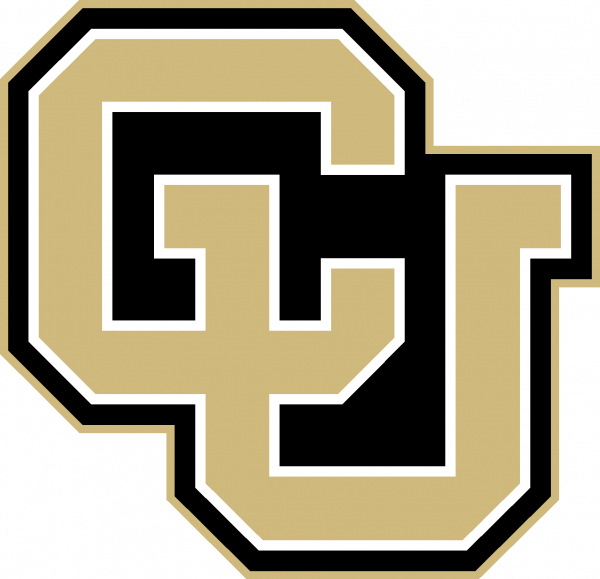 Agenda
Project Purpose and Objectives - Andreas Brecl
Design Solution - Andrew Thompson
Critical Project Elements - Gina Staimer
Design Requirements and Satisfaction - Kidd Deng & Quinn Lewis
Project Risks - Gina Staimer
Verification & Validation - Carson Leppla
Project Planning - Sunny Sarkar
‹#›
Project Purpose and Objectives
[Speaker Notes: 3.1.1  Brief project definition, using Objectives, CONOPS and FBD from PDD
3.1.2  Baseline design from CDD. Include diagrams and explanation sufficient to understand
the baseline design without having to read the CDD.]
Mission Statement
Rapid Autonomous Loiter Program for Highly Increased Endurance (RALPHIE) will provide the Ann & H.J. Smead Department of Aerospace Engineering Sciences Department with an autonomous flight controller that can improve upon the endurance of existing small Unmanned Aerial System (UAS).
Project Description
‹#›
[Speaker Notes: Talk about Background here - introduce project. This should cover PDD, CDD, and PDR]
Overview CONOPS
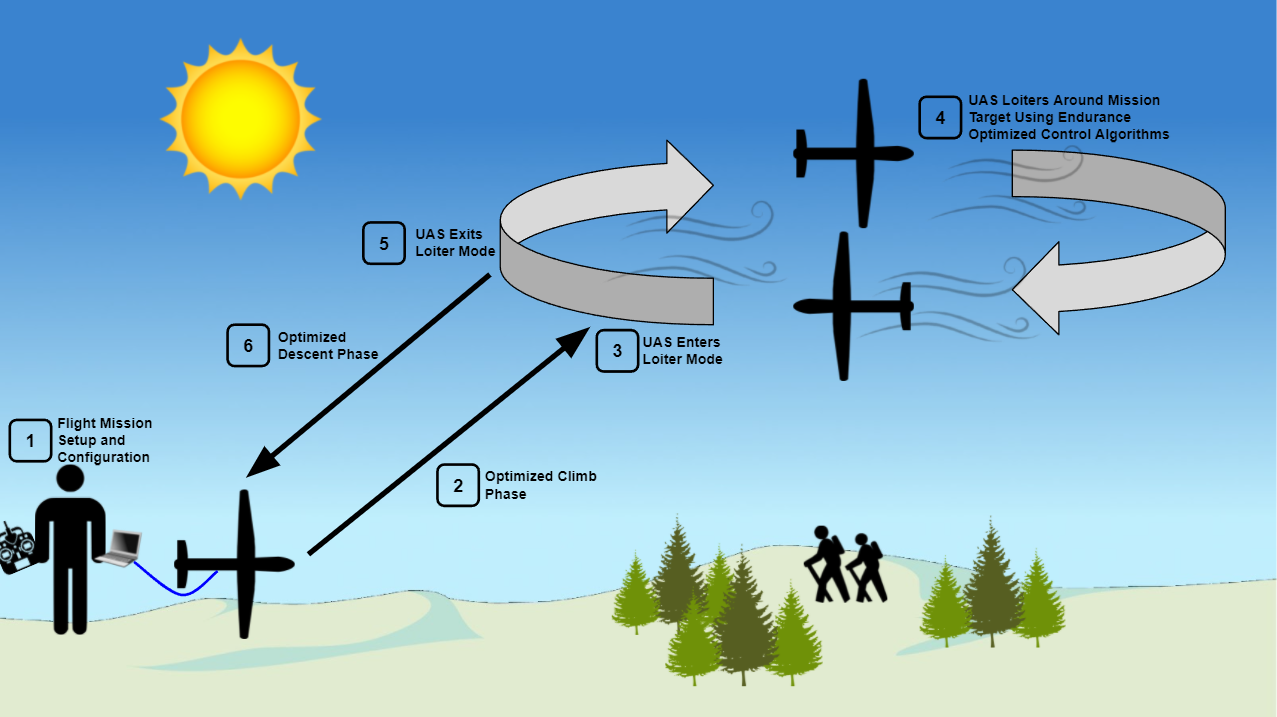 Project Description
‹#›
[Speaker Notes: not best way to phrase significance. reword how it is present it]
Main Mission CONOPS
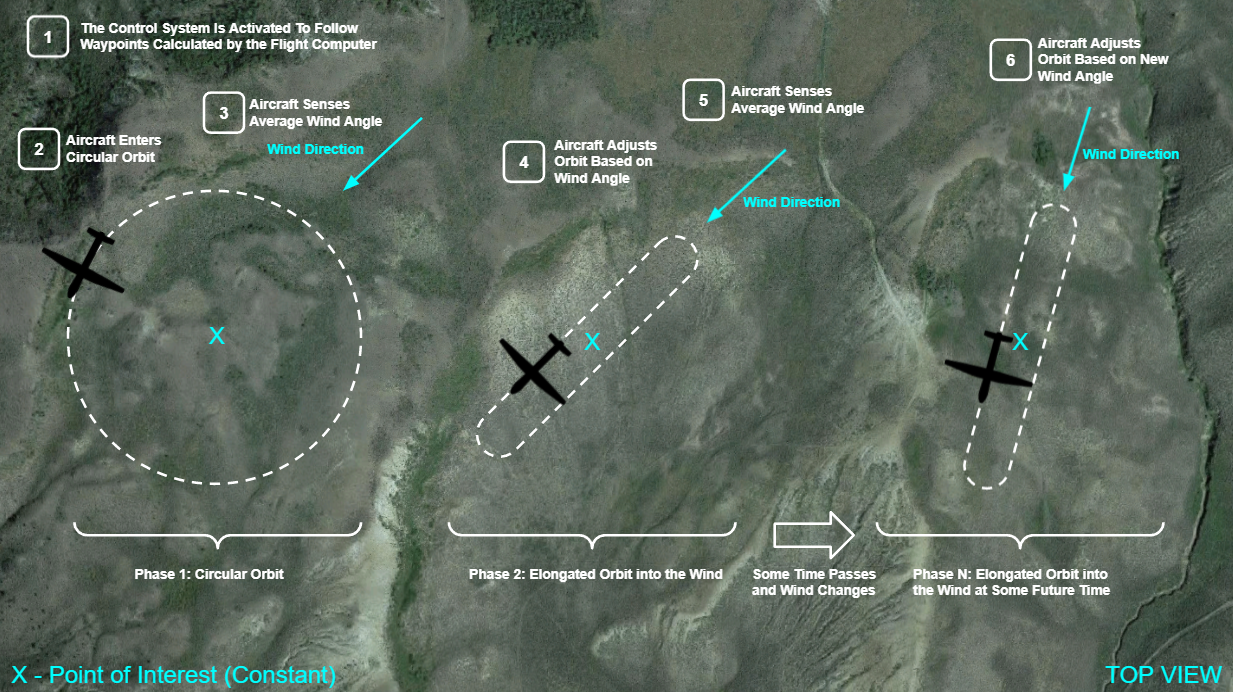 Project Description
‹#›
[Speaker Notes: dont say optimal
LQT hasn’t been formally introduced should we just call it our control system instead?
Maybe define LQT or remove? or mention we will talk about it later]
Highway Analogy
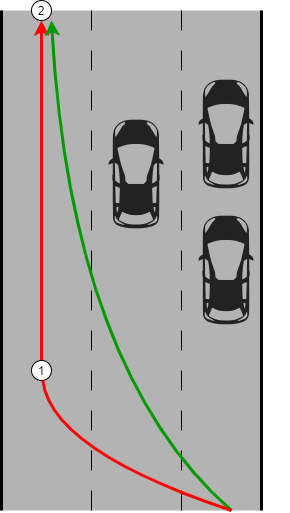 How would you increase fuel efficiency while driving a car on a highway?
How do we choose a lane on the highway? (Trajectory Planning)
Which will be the fastest?
Most cars?
How do we get in the lane efficiently?          (Control System)
How sharp do we want the turns?
How fast should we drive while making these turns?
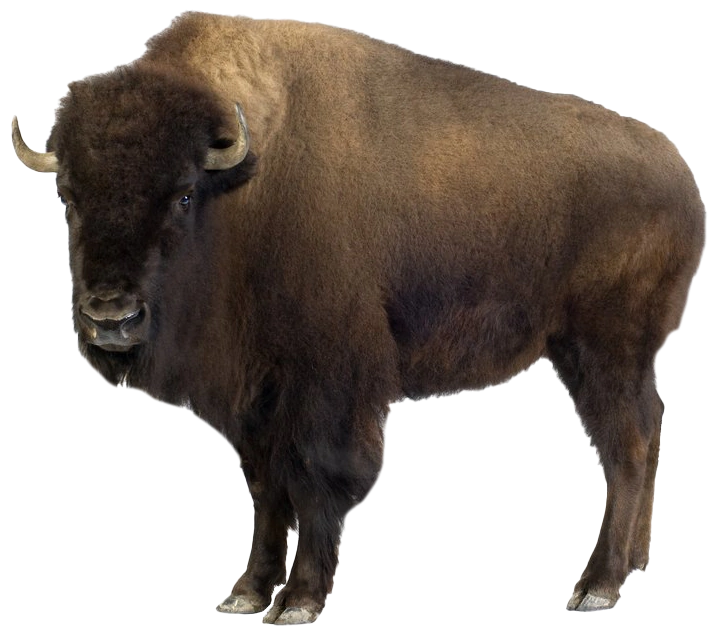 Project Description
‹#›
[Speaker Notes: pose these all as questions. add another car that adds you. keep at higher level. just say what lanes we want to go in. talk about how we want to switch lanes (fast or slow). 

figure out a way to more directly tie this together early in this section. Just to ensure that people do not forget.]
Design Solution
Nomenclature
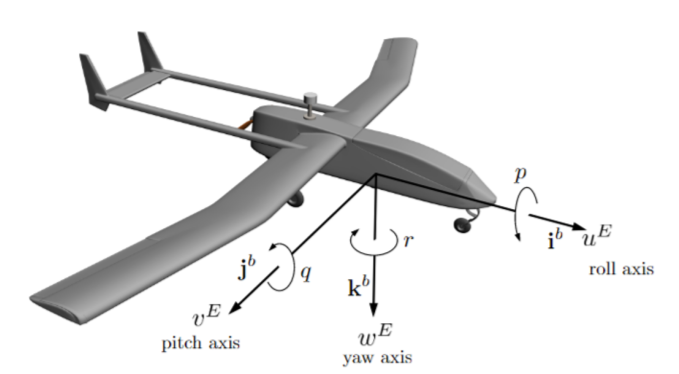 Inertial Position
x: inertial x position (North)
y: inertial y position (East)
z: inertial z position (Down)
Euler Angles
φ: roll angle
θ: pitch angle
𝜓: yaw angle
Inertial Velocity
u: inertial velocity component along i
v: inertial velocity component along j
w: inertial velocity component along k
Angular Velocity
p: roll rate
q: pitch rate
r: yaw rate
Full State Vector:
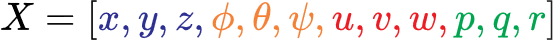 Design Solution
‹#›
[Speaker Notes: mention what the colors represent. change colors potentially for easier different to see. Change colors in state vector]
Nomenclature
Elevator - 𝛿e
Deflect up and down and causes rotation along the y axis
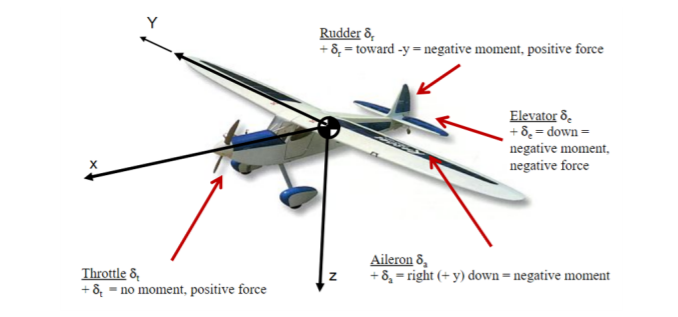 Rudder - 𝛿r
Deflect left and right and cause rotation on the z axis
Aileron - 𝛿a
Deflect both up and down and cause rotation along the x axis of the aircraft
Throttle - 𝛿t
Along x axis of aircraft
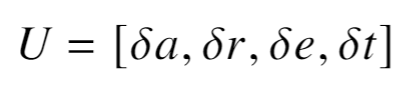 Full Input Vector:
Design Solution
‹#›
Trajectory Planning
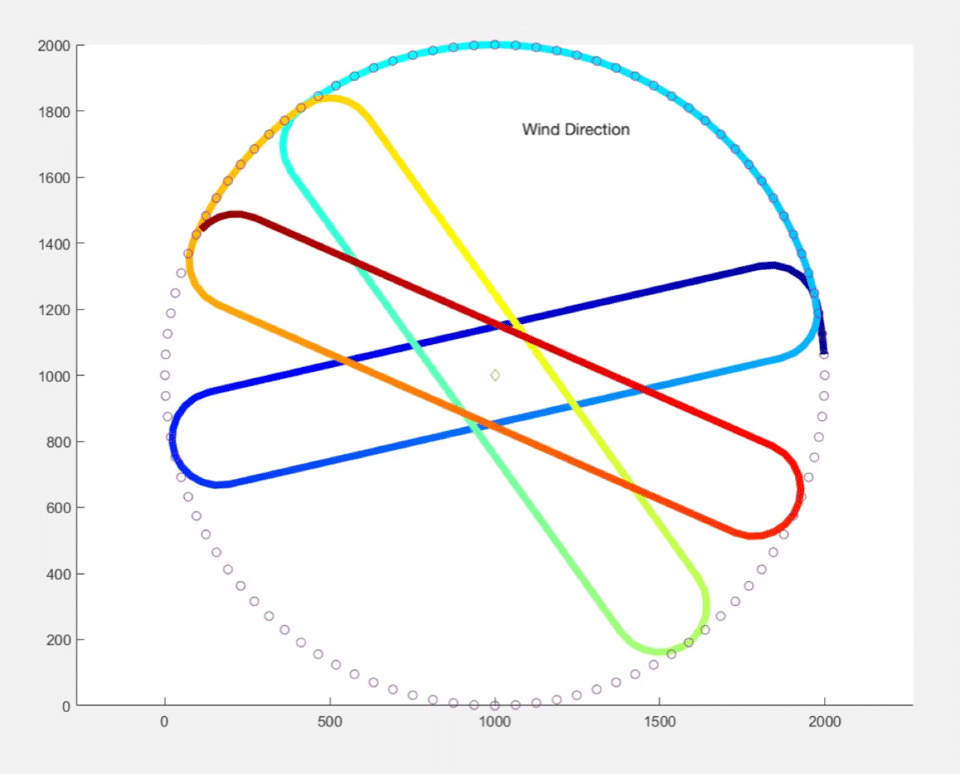 How do we choose an efficient path?
To minimize energy use and maximize endurance, we need to give the aircraft a trajectory which requires minimum correction
Driving Requirements:
Maintain mission area
Minimizing amount of control required for turns
Aircraft State Variables Involved:
Inertial Position: [x, y, z]
Design Solution
‹#›
[Speaker Notes: mark starting point and ending place. add the animated trajectory.]
Control System
How do we maintain a path efficiently?

Linear Quadratic Tracker
Minimizes use of throttle while minimizing error between actual and desired state
Allows for weighting of control surfaces and state vector
Weights determine what will be more costly or important to the system
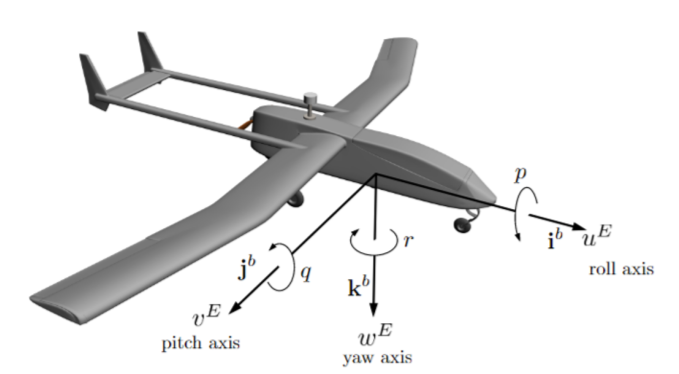 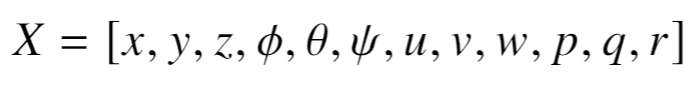 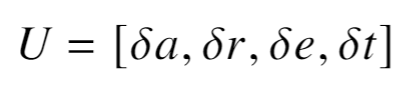 Design Solution
‹#›
[Speaker Notes: LQT balances how well the path is followed, and how much throttle is used
Weighting throttle to be minimized
Weighting ‘u’ to fly at trim
When flying straight, weighted variables are x, y, T, u
When Turning, weighted variables are roll, yaw, T, u

State weights will determine how closely the path is followed,
The more the controls are weighted, the less they are used

mention that the desire state is that “most efficient path” like the highway]
Software Integration
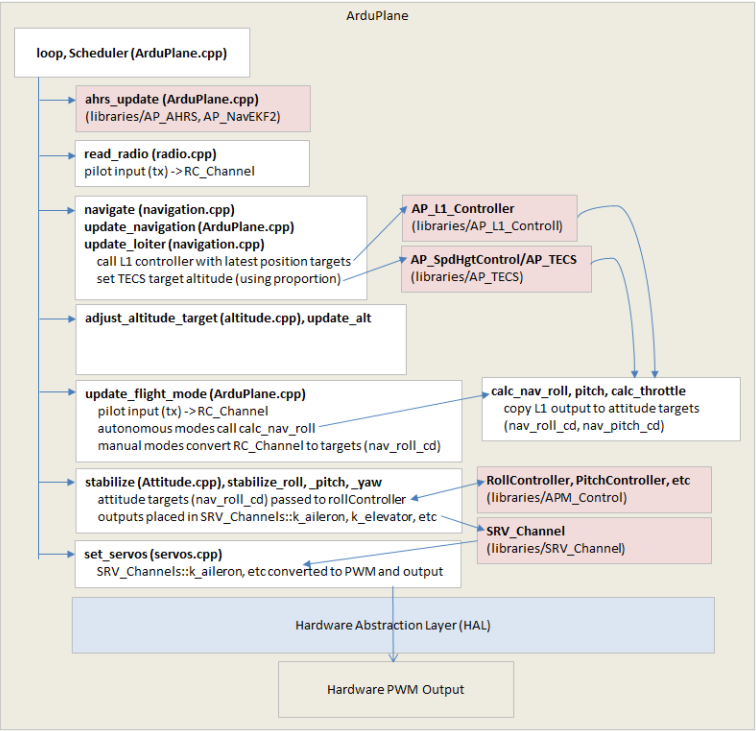 ArduPilot Flight Software Architecture
Uses multithreaded scheduler
Attitude, heading, and reference system (AHRS)
Construct full aircraft states
“Navigate” and “Stabilize” tasks will be replaced
Design Solution
‹#›
[Speaker Notes: think about good answer to why we are removing things. for the PABs]
Software Integration
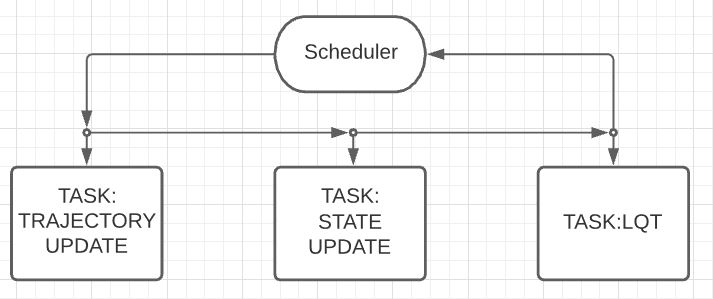 Perform wind averaging
Maintain and store desired trajectory
Update trajectory based on conditions
Interface with AHRS to construct current state vector
Retrieve the next desired state vector
Use current/desired state to compute control surface inputs
Design Solution
‹#›
Software/Hardware Functional Block Diagram
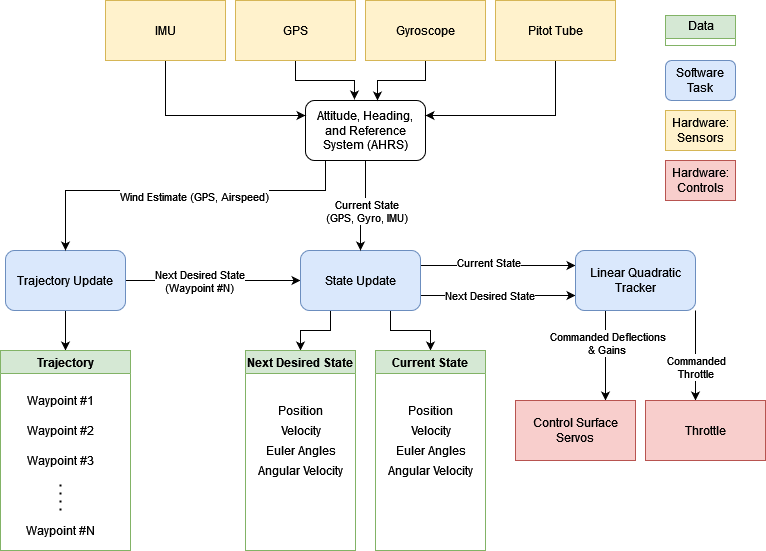 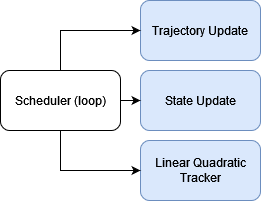 (Motor)
Design Solution
‹#›
Functional Block Diagram
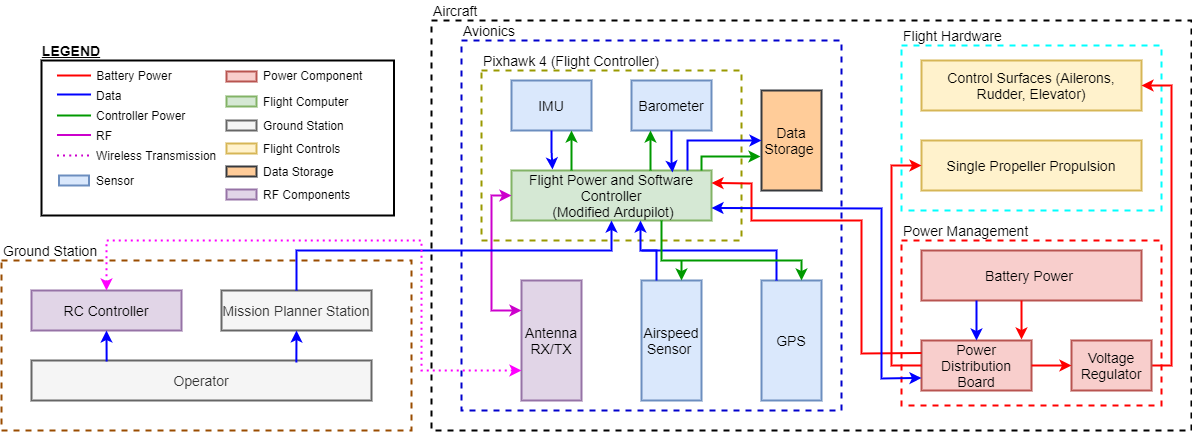 Design Solution
‹#›
[Speaker Notes: Add a spatial component
Focus more on sensor specifics]
Critical Project Elements
Critical Project Elements
Critical Project Elements
‹#›
[Speaker Notes: Address CPE’s and what makes them important -> tie back in to functional requirements and relevance to mission

Focus on CPE-5 and CPE-3 - why are these most important.
Majority of design space and technical challenge is in meeting these requirements so the next section will address DR pertaining to these topics]
Design Requirements and Satisfaction
Functional Requirements
Design Requirements and Satisfaction
‹#›
Trajectory Determination (FR-02)
DR-2.3: The UAS software shall optimize the loitering flight trajectory to maximize endurance and minimize energy use.
DR-2.10: The UAS software shall account for 2D wind to maximize endurance
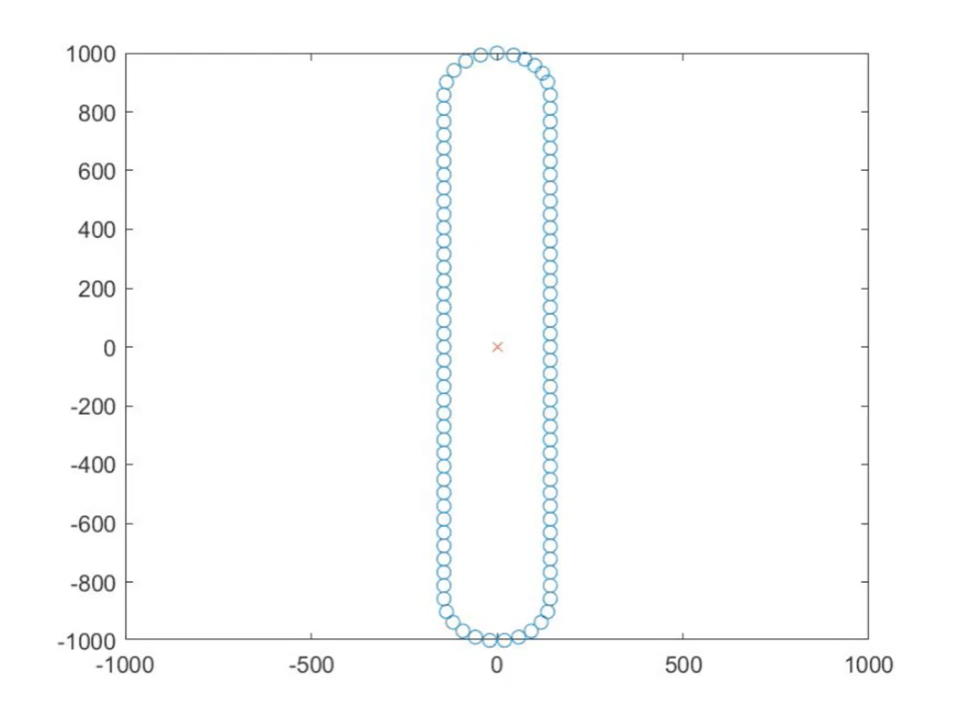 Initial circular orbit to sense wind direction using Pixhawk IMU and GPS
Transition orbit to the start of the squircle path
Squircle path with axis along aligned with the wind direction
Wind direction averaged  over time for path update
Y - Position
X - Position
IMU - Inertial Measuring Unit
Design Requirements and Satisfaction
‹#›
[Speaker Notes: the path templates are plotted before taking off
the main path rotates about observing point based on wind direction
the main paths are connected by transition path]
Reducing Power - Flight Path
Minimizing Throttle Usage
Limit coefficient of drag (CD) through control surface usage
Fly at max endurance velocity (V)
Fly at Steady Level Unaccelerated Flight (SLUF)
T - Thrust
D - Drag
𝜌 - Air Density
V - Velocity
S - Planform Area
CD - Coefficient of Drag
CD,0 - Coefficient of Parasite Drag
CL,0 - Coefficient of Lift
AR - Aspect Ratio
e - Oswald Efficiency Ratio
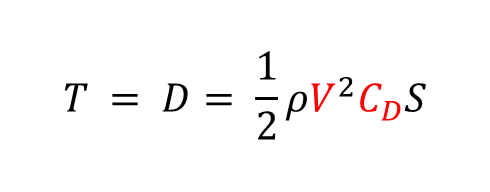 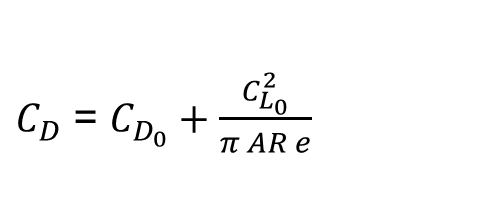 Design Requirements and Satisfaction
‹#›
[Speaker Notes: carson? and andreas

Relationship between control surface and drag: talking point

https://skybrary.aero/articles/differential-ailerons]
Trajectory Throttle Usage
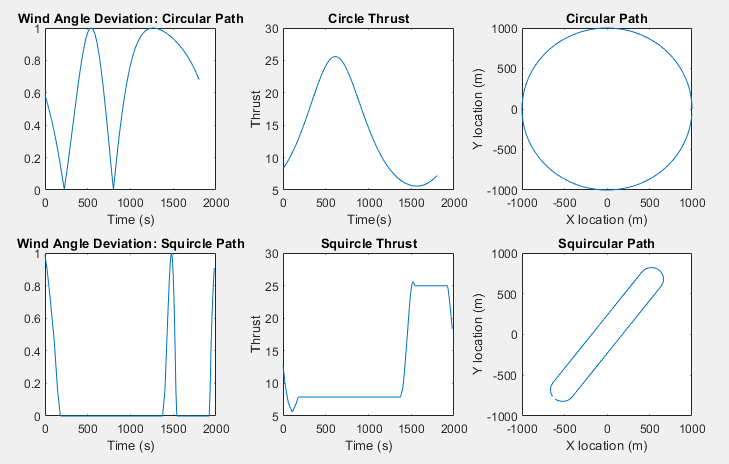 Aircraft airspeed: 10 m/s
Wind speed: 5 m/s
Throttle decrease from circle to squircle: 10.9%
Design Requirements and Satisfaction
‹#›
[Speaker Notes: talk more at a higher level on how these values mean what is physically happening instead of exact energy levels. numbers may be confusing.
look more into a thrust model. 
a simple model could be an aircraft with a drag coefficient, and in order to reach a speed we need some thrust,. as p position along the path changes the relative wind speed changes. this adds or negates the amount of thrust we need. add just control surface reasoning too (more logical reasoning instead of numbers if the model is not done).
*need to figure out how to weight items (time/distance or what we chose best fit). Show maybe for example over 15 minutes flying in a path that this happens.
may be able to optimize thickness based on thrust model (look at turning radius of aircraft)
-using ardupilot simulation of circle vs squircle trajectory to demonstrate throttle/control surface usage]
Control Surface Deflection
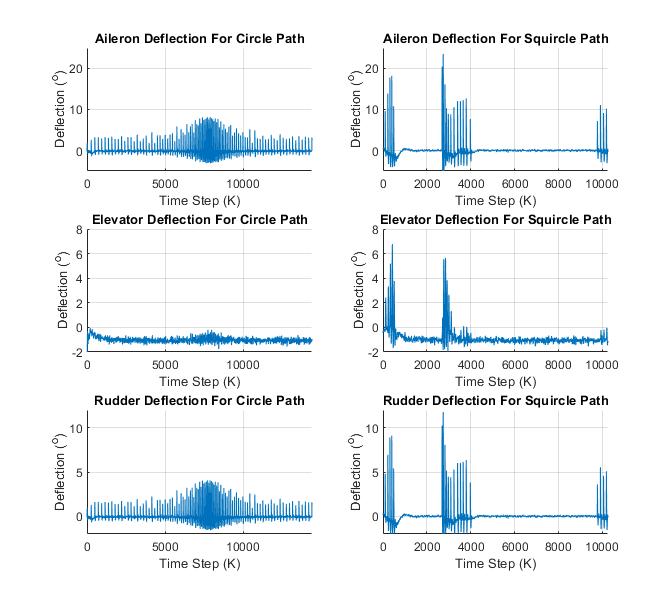 Software in the Loop (SITL) Proportional, Integral, and Derivative (PID) controller simulation with wind

Squircle has larger sections of lower control surface deflection
Circle path is always using some amount of control surface deflections
Design Requirements and Satisfaction
‹#›
[Speaker Notes: Circle path uses a intermediate amount of deflection.
Squircle path uses small amounts of large deflection angles and large amounts of small deflections.

https://www.researchgate.net/publication/280887290_Experimental_results_analysis_for_UiTM_BWB_baseline-I_and_baseline-II_UAV_running_at_01_mach_number#pf6]
The Controller - Linear Quadratic Tracker
DR-02.3: The UAS software shall optimize the loitering flight trajectory to maximize endurance and minimize energy use.
DR-04.1: The UAS software shall be reprogrammable to accept different flight dynamics models.
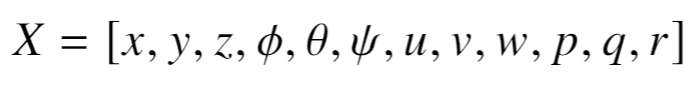 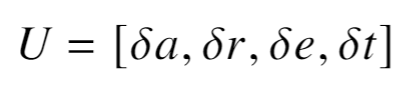 Design Requirements and Satisfaction
‹#›
[Speaker Notes: FR 2
We had multiple options to choose from for our Controller.
PID is the most common, and is easy to implement but, it is difficult to tune the portional gains for an unstable system
Because we are making this controller for other aircraft and not just a single one, this option will not be the best choice for us
The LQR is a robust and computationally efficient controller than finds the proportional gains for our system for us.
This means we don't need re-tune gains for different aircraft.
The downside is that it uses one set of gains for the entire simulation, this will bring up an issue when we transition from a straight line to a curved turn.
The LQT uses the LQR to calculate the needed gains values for each time step defined by our trajectory.

Define what is meant by “more accurate tracking” when speaking
Talk more about how LQT decreases energy consumption -> cost matrices]
The Linear Quadratic Tracker
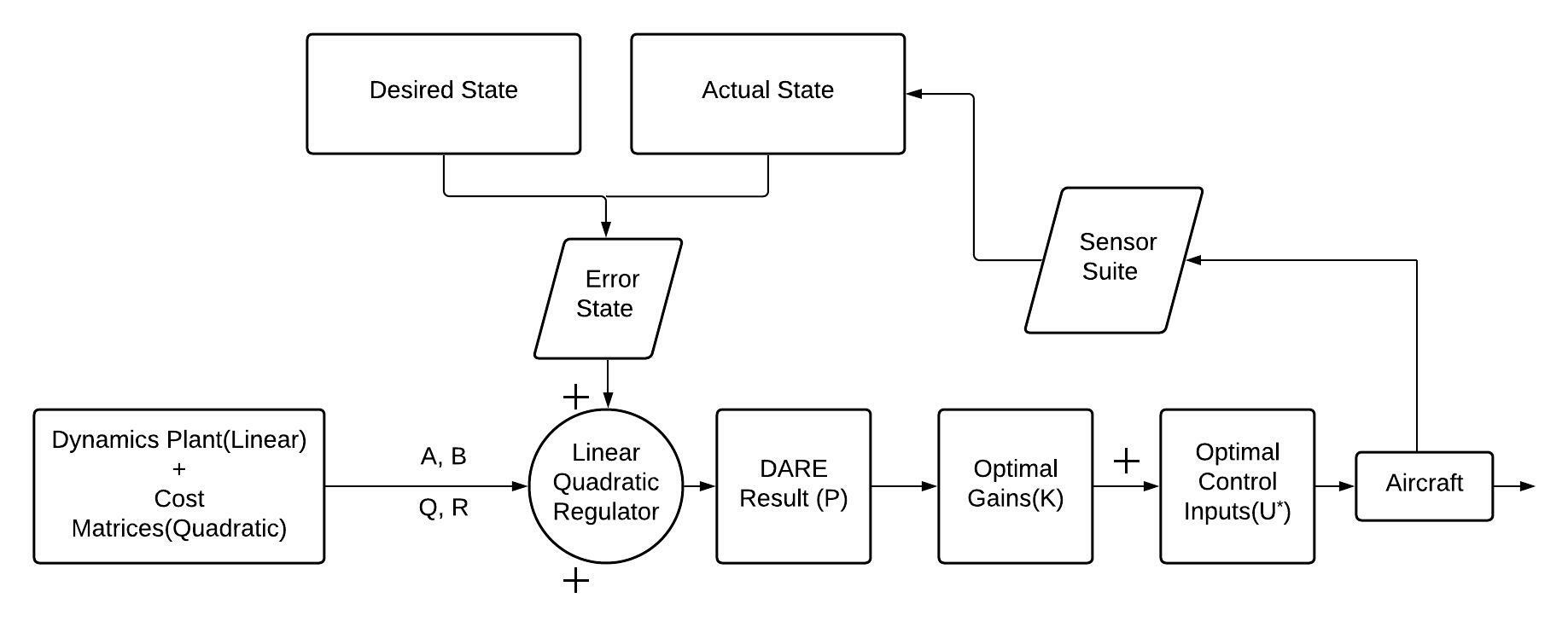 Design Requirements and Satisfaction
‹#›
[Speaker Notes: Dynamics Plant
A and B describe the linear dynamics of the system
Can change the stability derivatives of the system for individual aircraft
Cost Matrices
Q and R
Simulation testing will give us our weights 
Actual State
From onboard aircraft sensors
Desired State
From flight path trajectory planning

Change u to capital u_star, use laser pointer when talking about blocks
Arrow from error state to LQR needs to be black]
Cost Matrices - Q & R
Q =
[x, 0, 0, 0, 0, 0, 0, 0, 0, 0, 0, 0;
0, y, 0, 0, 0, 0, 0, 0, 0, 0, 0, 0;
0, 0, z, 0, 0, 0, 0, 0, 0, 0, 0, 0;
0, 0, 0, 𝞅, 0, 0, 0, 0, 0, 0, 0, 0;
0, 0, 0, 0, θ, 0, 0, 0, 0, 0, 0, 0;
0, 0, 0, 0, 0, ψ, 0, 0, 0, 0, 0, 0;
0, 0, 0, 0, 0, 0, u, 0, 0, 0, 0, 0;
0, 0, 0, 0, 0, 0, 0, v, 0, 0, 0, 0;
0, 0, 0, 0, 0, 0, 0, 0, w, 0, 0, 0;
0, 0, 0, 0, 0, 0, 0, 0, 0, p, 0, 0;
0, 0, 0, 0, 0, 0, 0, 0, 0, 0, q, 0;
0, 0, 0, 0, 0, 0, 0, 0, 0, 0, 0, r]
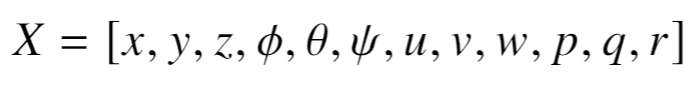 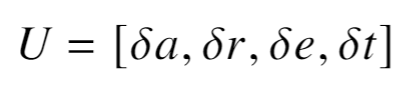 R =
[𝛿a, 0, 0, 0;
0, 𝛿r, 0, 0;
0, 0, 𝛿e, 0;
0, 0, 0, 𝛿t]
Weighing these values heavier will force the LQT to use those control surfaces less
Weighing these values heavier will force the LQT to track those values better
Design Requirements and Satisfaction
‹#›
[Speaker Notes: work in progress

Both Q and R are symmetrical square matrices
Q is a 12x12 matrix that represents our state cost matrix
The values in this matrix control how closely we want to follow specific variables in a our state matrix
R is a 4x4 matrix that represents our input cost matrix
The values in these matrices are what determine how costly each input in our system is, higher weighted values result in them being used less

CHange coloring of zeros so they blend in with the background more
Explicity talk about how the weights effect the flight paths  and the LQT in general]
Our Simulation
Split into the lateral and longitudinal frames of the aircraft
Lateral
Longitudinal
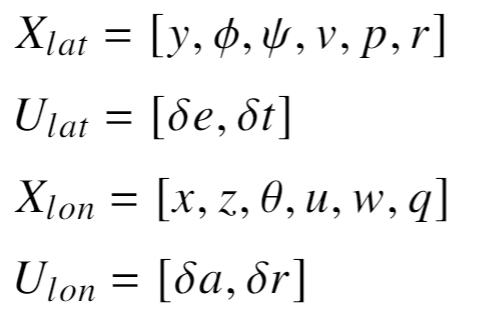 Design Requirements and Satisfaction
‹#›
[Speaker Notes: Lateral - defines the side to side direction of the aircraft

Longitudinal - defines the up and down direction of the aircraft
Move to back up slides]
Circular Weights
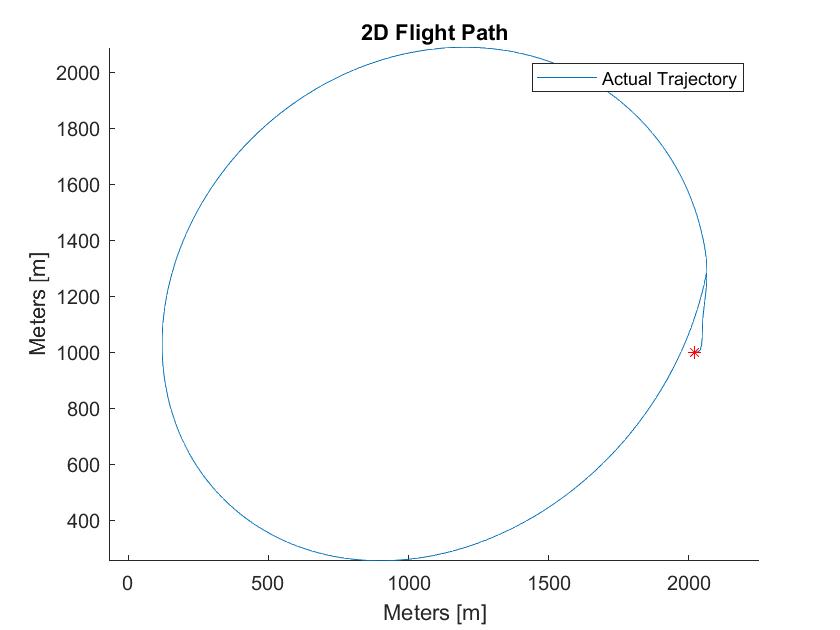 Weighing for a circular pattern, not position
p - roll rate of aircraft
r - yaw rate of aircraft
𝝍 - yaw angle of aircraft
𝛿e - elevator deflection
𝛿t - thrust usage
Given desired trajectory for a coordinated turn
Curved portion of squircle
Design Requirements and Satisfaction
‹#›
[Speaker Notes: GET RID OF THE CIRCLE, instead prove that weighing the q and r matrices cause a change in flight path

Add bar at top for meeting FR’s]
Position Weights
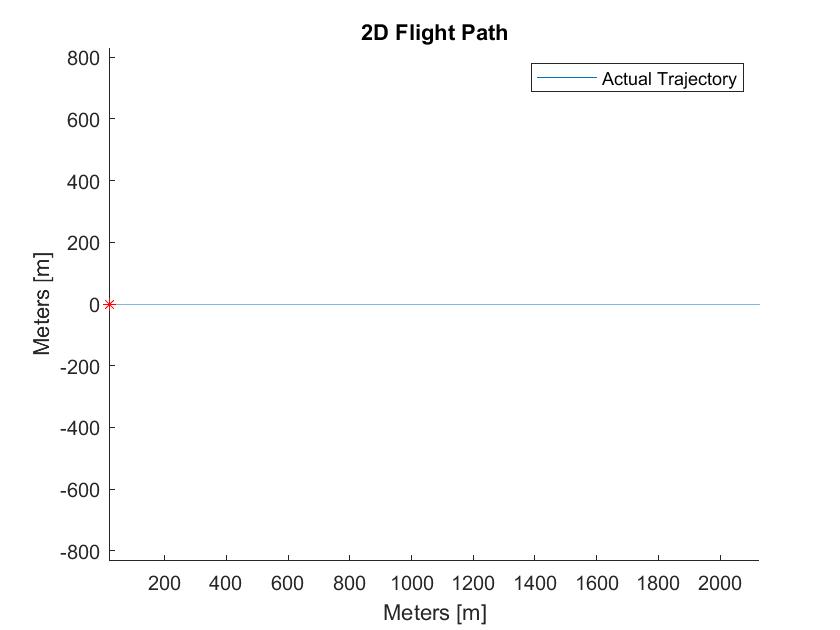 Weighing for a straight line segment of flight
x - inertial position
y - inertial position
z - inertial position
𝛿e - elevator deflection
𝛿t - thrust usage
Given a desired trajectory of steady, level, unaccelerated, flight
Straight line portion of squircle
Design Requirements and Satisfaction
‹#›
[Speaker Notes: GET RID OF THE CIRCLE, instead prove that weighing the q and r matrices cause a change in flight path

straight line results in similar performance of PID controller]
Functional Requirements
Design Requirements and Satisfaction
‹#›
[Speaker Notes: Colin: Instead of “Maybe?” put “further analysis required” to demonstrated that you are addressing FR-4

For FR-4 mention that we will also be inputting 747 data for LQT controller validation, all that is needed for adapting to a different aircraft would be changing the linear dynamics and tuning gains a little]
Project Risks
[Speaker Notes: Colin: More could be done to reduce severity of risks, Point out redundancy in sensors

Present the risk matrix first
For each individual risk
Talk about the first risk and the mitigation strategy
Show the movement of the risk in the matrix after mitigation]
Risk Criteria
Project Risk
‹#›
[Speaker Notes: Step through each risk individually,

Start w/ matrix to define risk 
Step through each risk individually, show updated risk matrix with each time]
Risk Table
Project Risk
‹#›
Risk Table
Project Risk
‹#›
[Speaker Notes: Descope some sensors if necessary]
Risk Table
Project Risk
‹#›
Risk Table
Project Risk
‹#›
Risk Table
Project Risk
‹#›
Risk Table
Project Risk
‹#›
Post Mitigation Risk Matrix
Project Risk
‹#›
Verification and Validation
[Speaker Notes: put V&V into tables
Colin: Verification tests look solid, include diagrams if possible. Go through some validation tests: full system and customer demo are some examples of validation]
Subsystem Verification - Control Law and Trajectory Algorithm
Verification and Validation
‹#›
[Speaker Notes: Comparison vs circular path and squirticular path]
Subsystem Verification - Ardupilot Control Algorithm
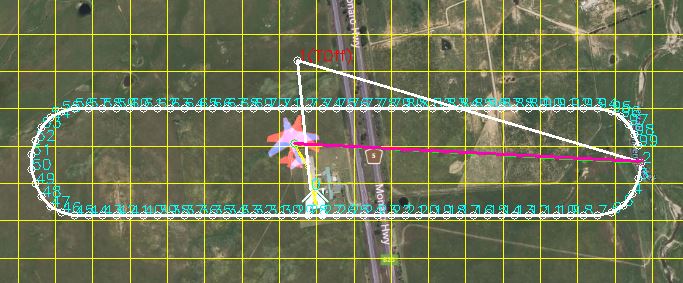 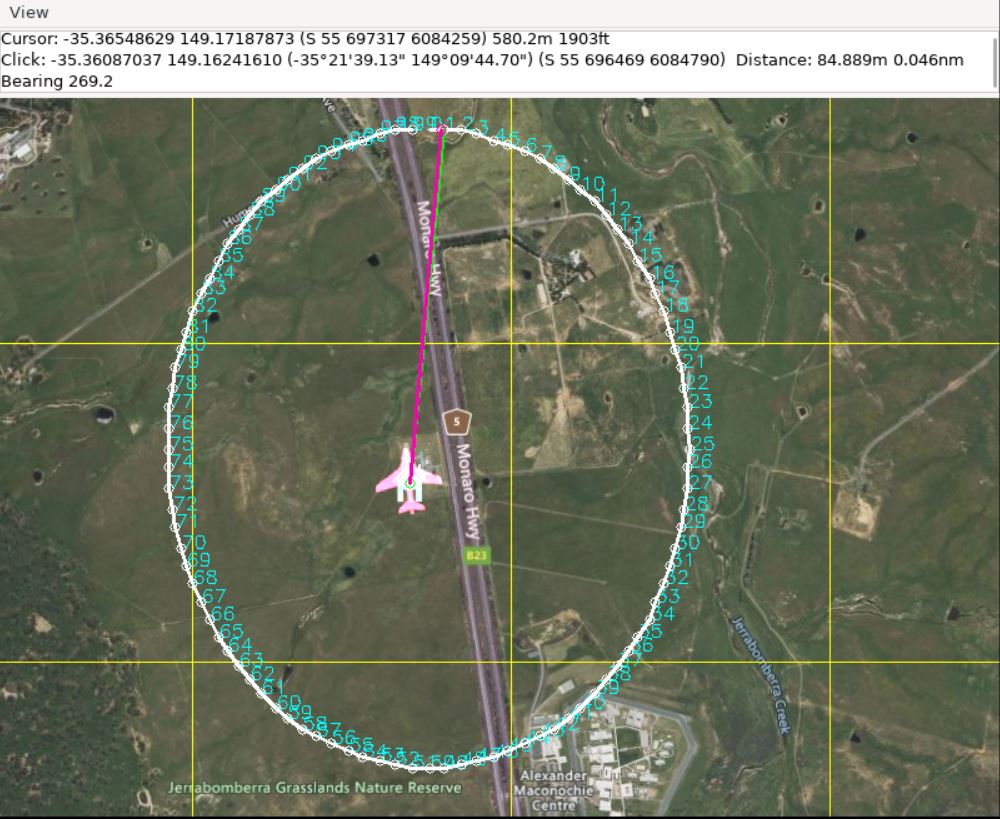 Verification and Validation
‹#›
Subsystem Verification - Hardware In The Loop (HITL)
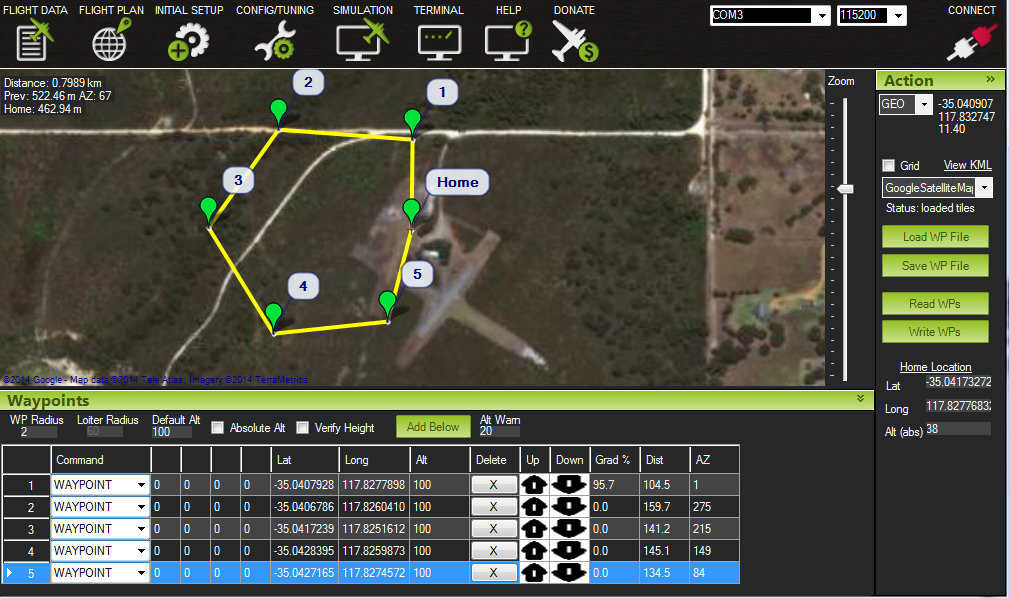 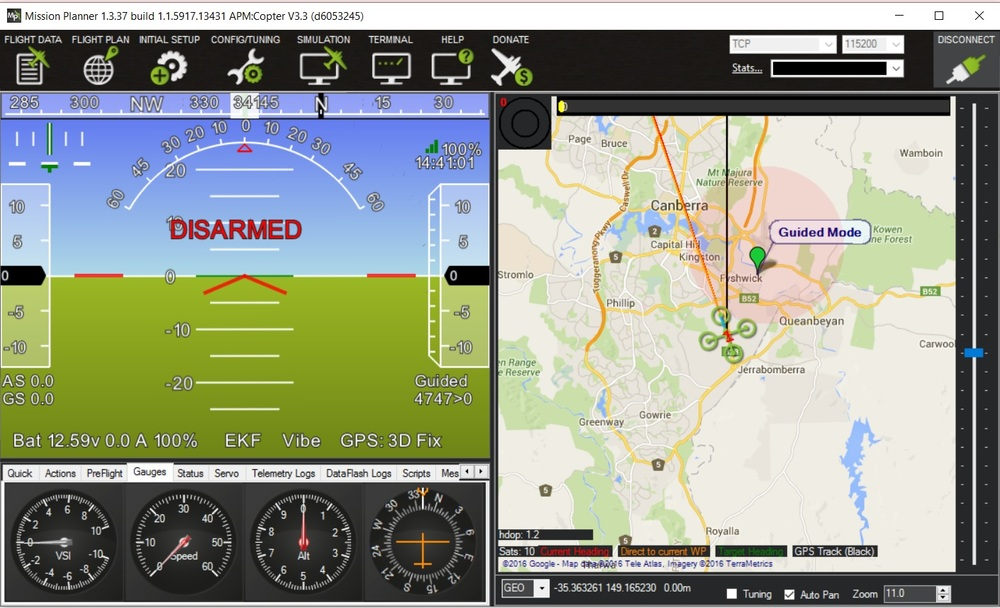 Verification and Validation
‹#›
[Speaker Notes: https://developer.x-plane.com/article/custom-wind-weather-in-x-plane-10/]
Subsystem Verification - Flight Testing
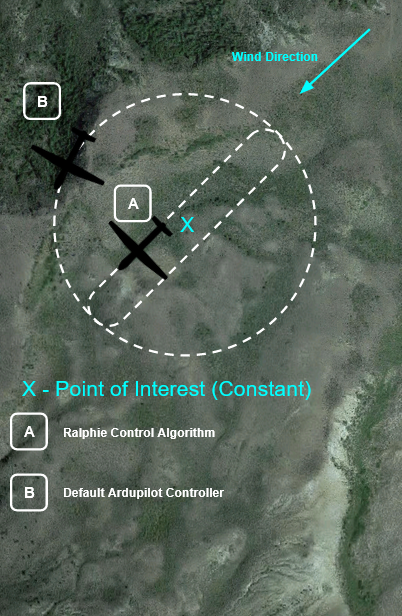 Verification and Validation
‹#›
Project Planning
[Speaker Notes: Colin: Don’t forget to put your budget in this section!]
Organizational Chart
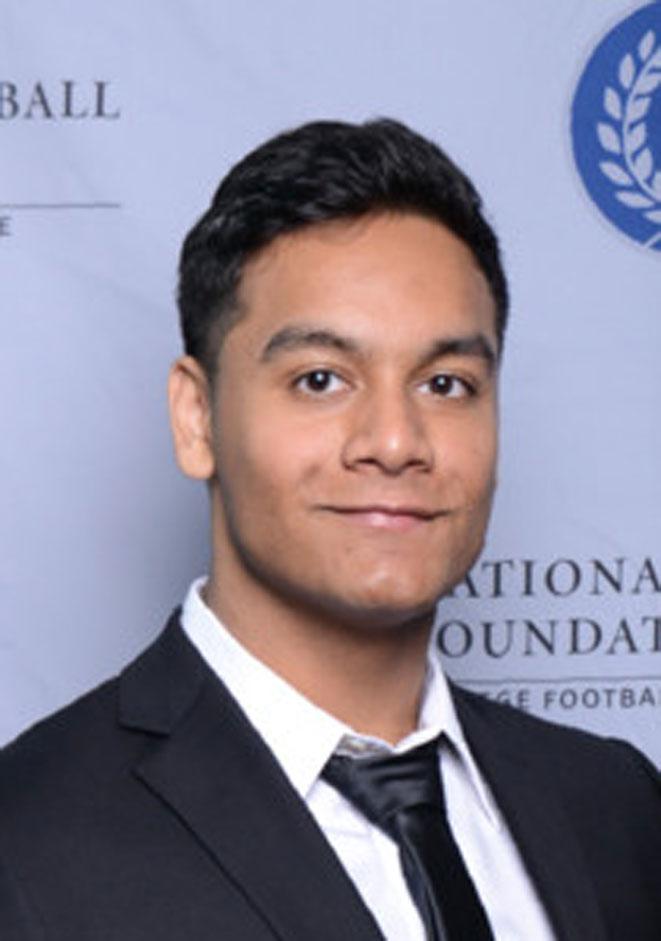 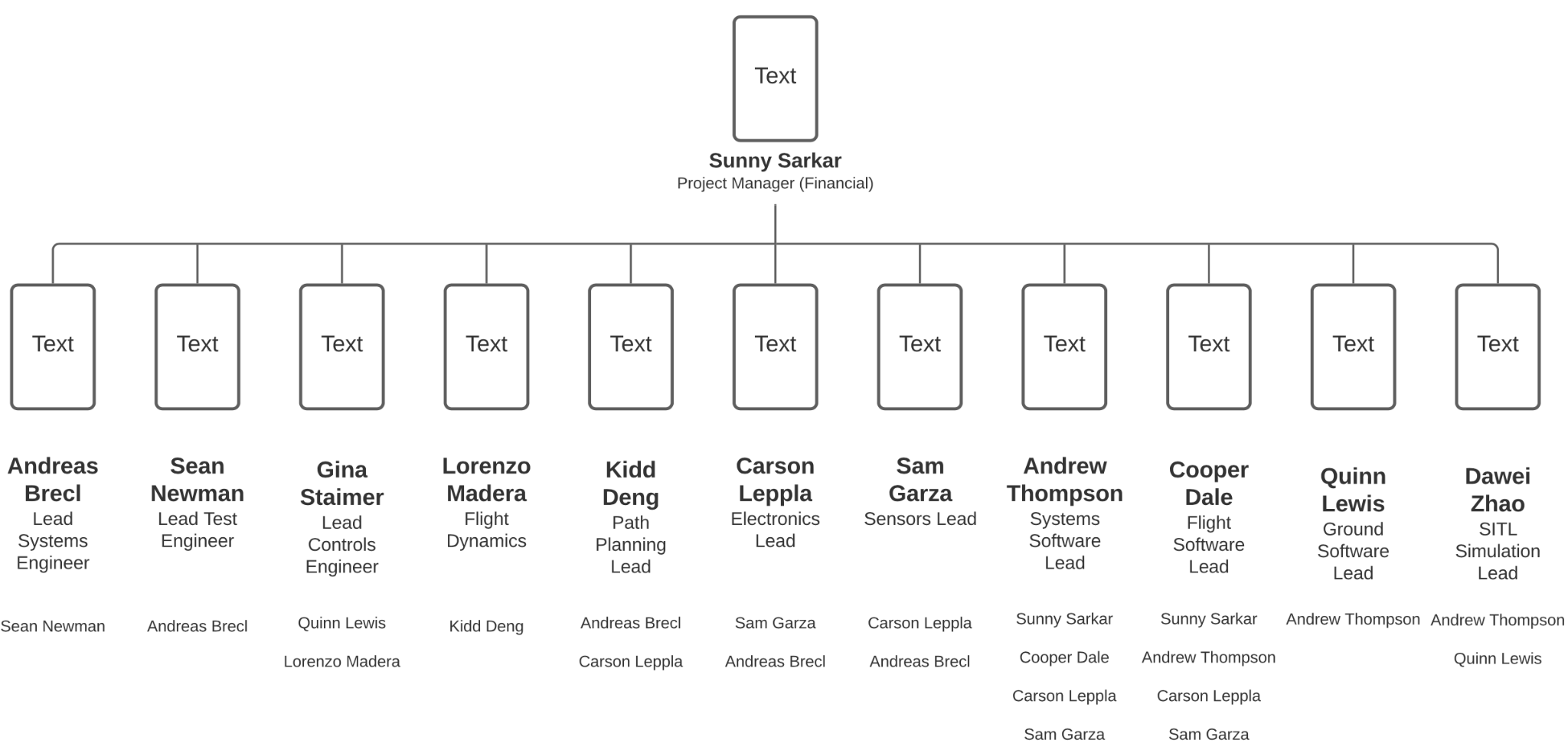 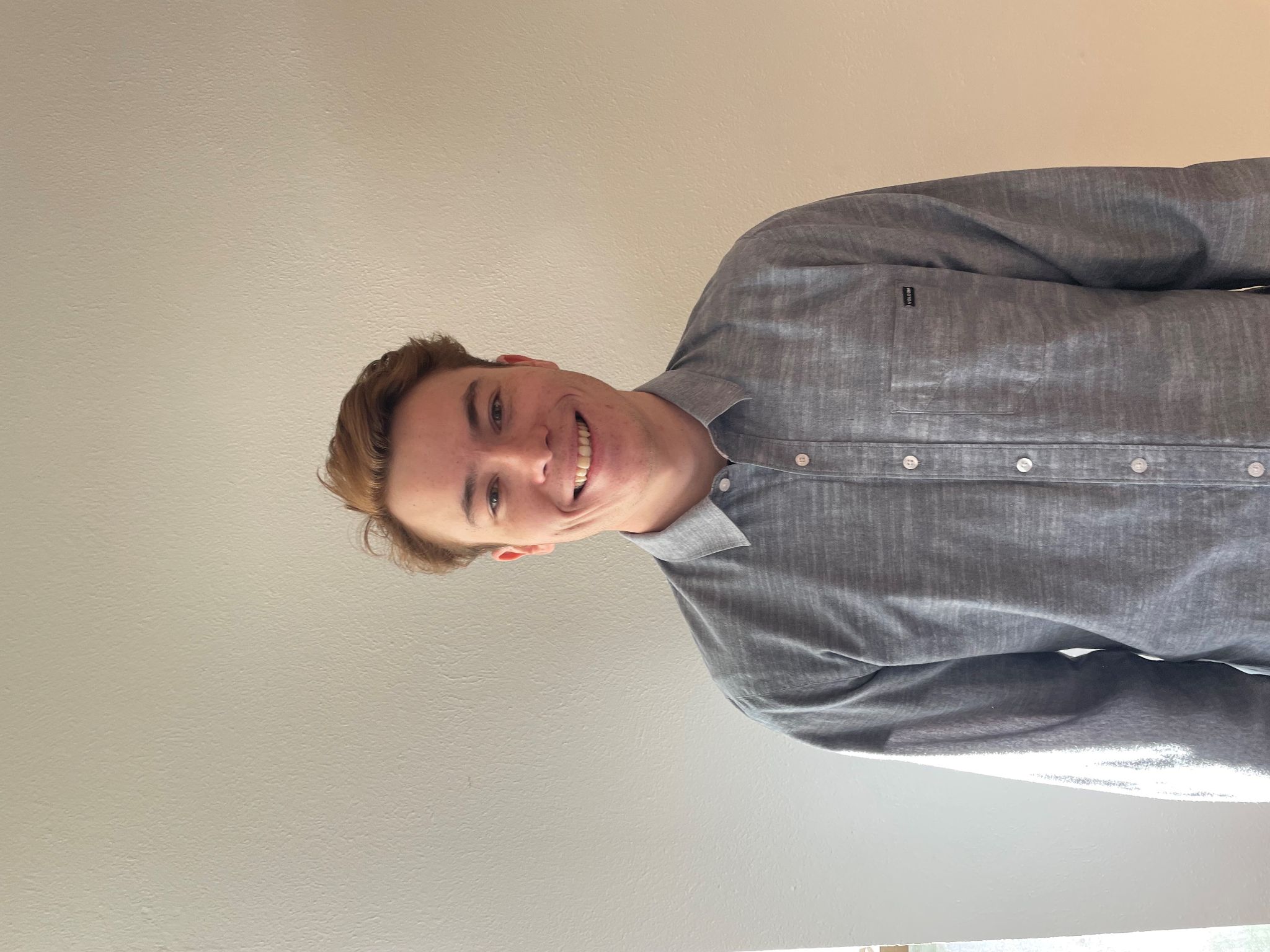 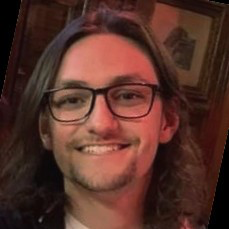 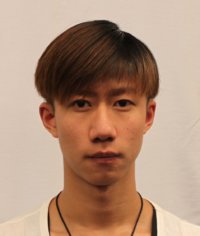 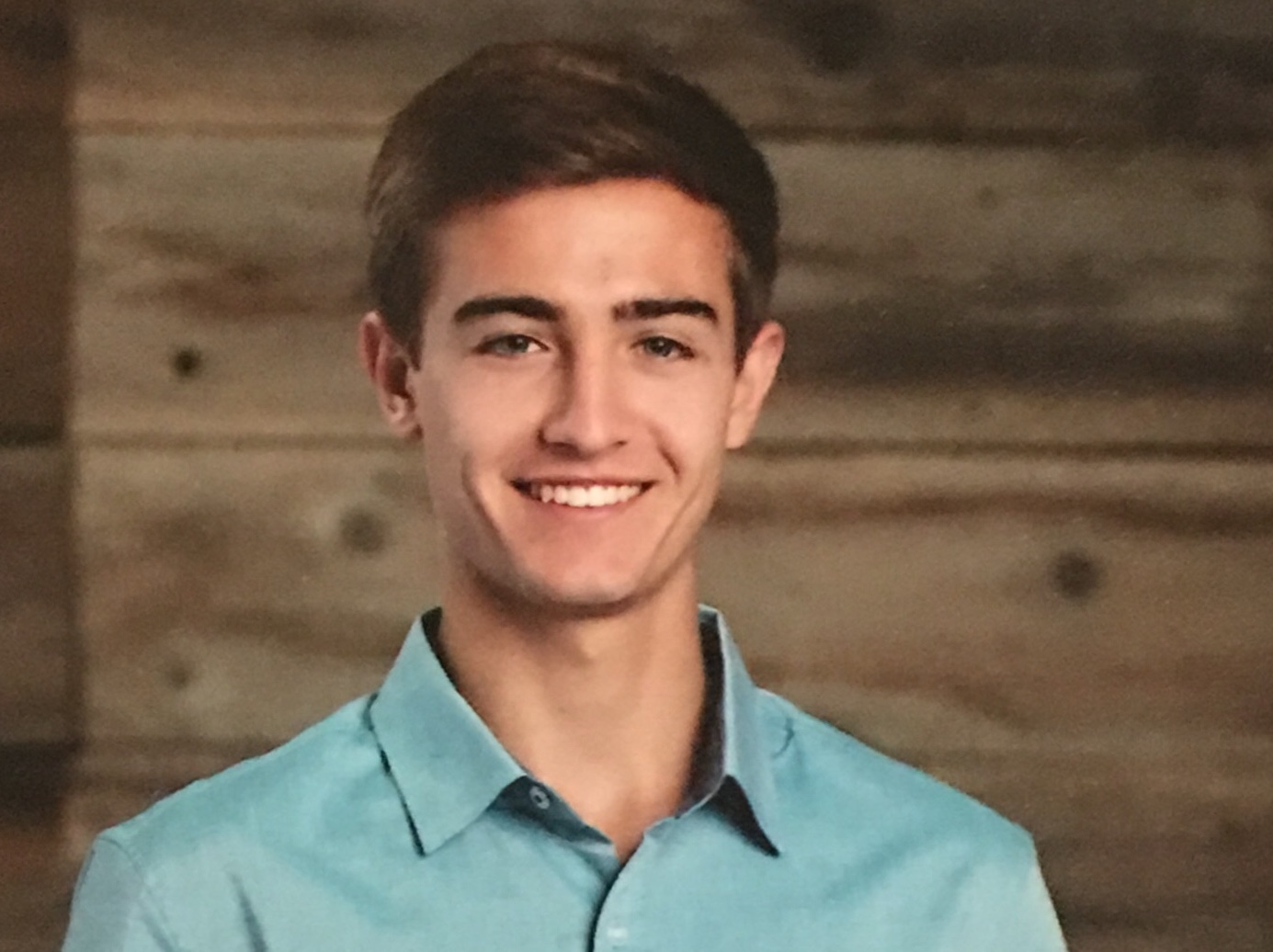 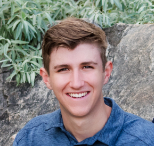 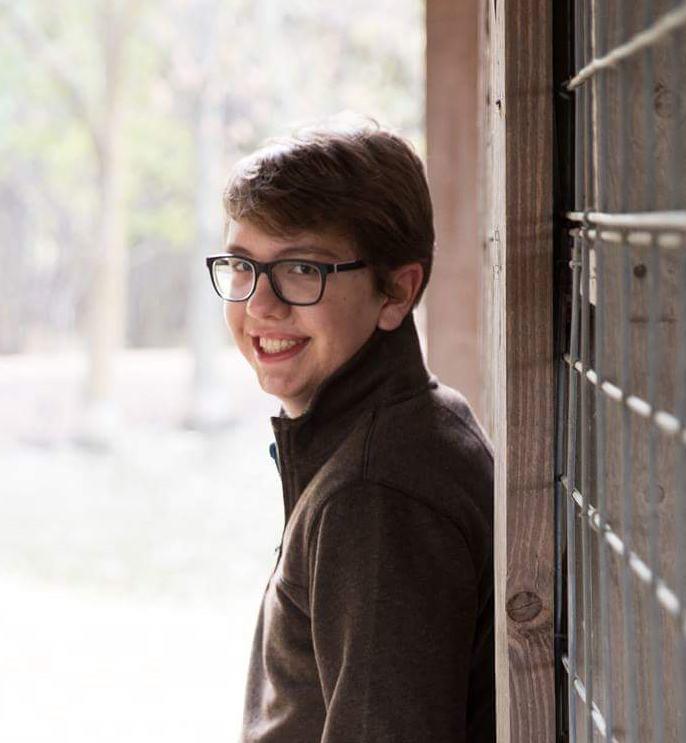 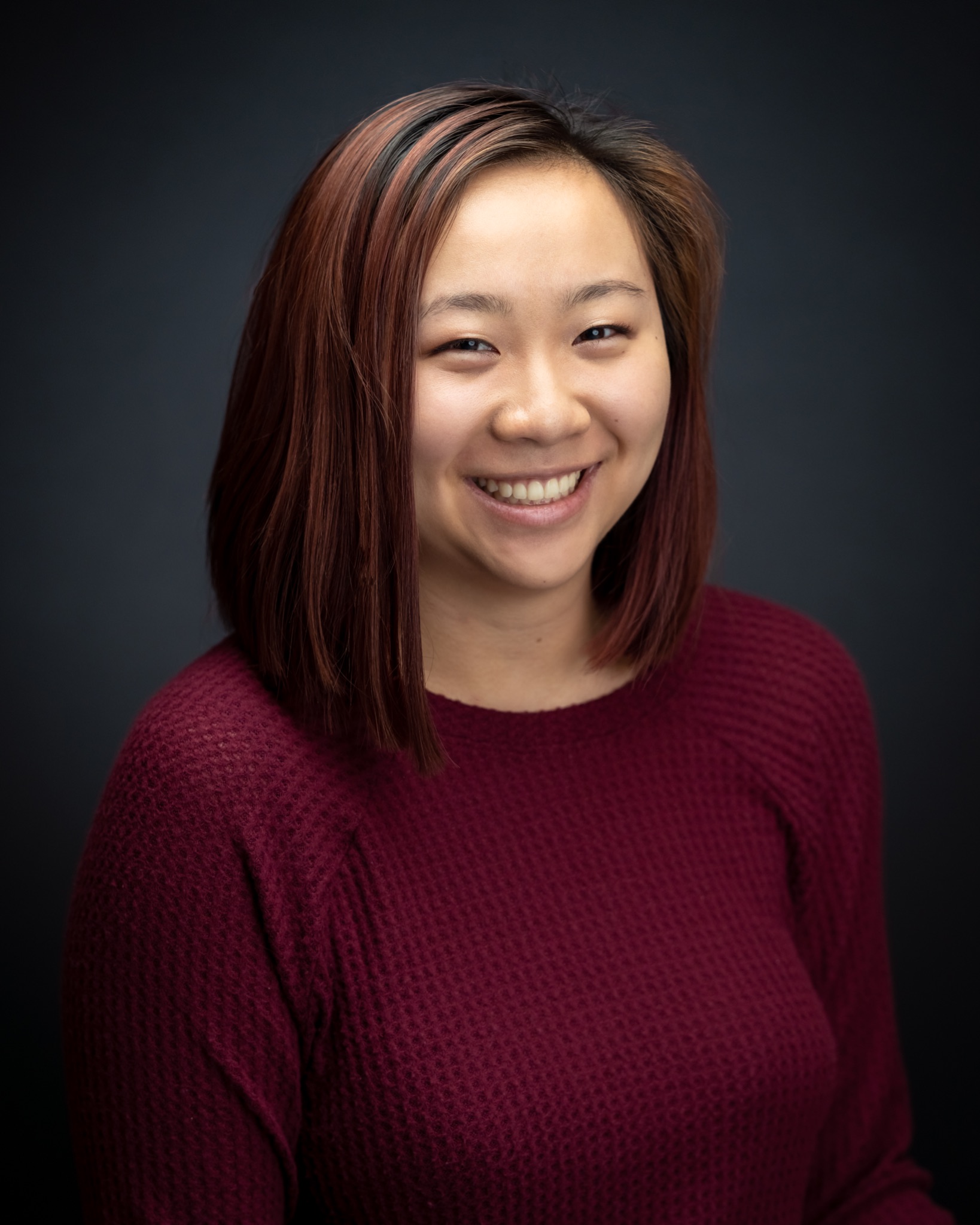 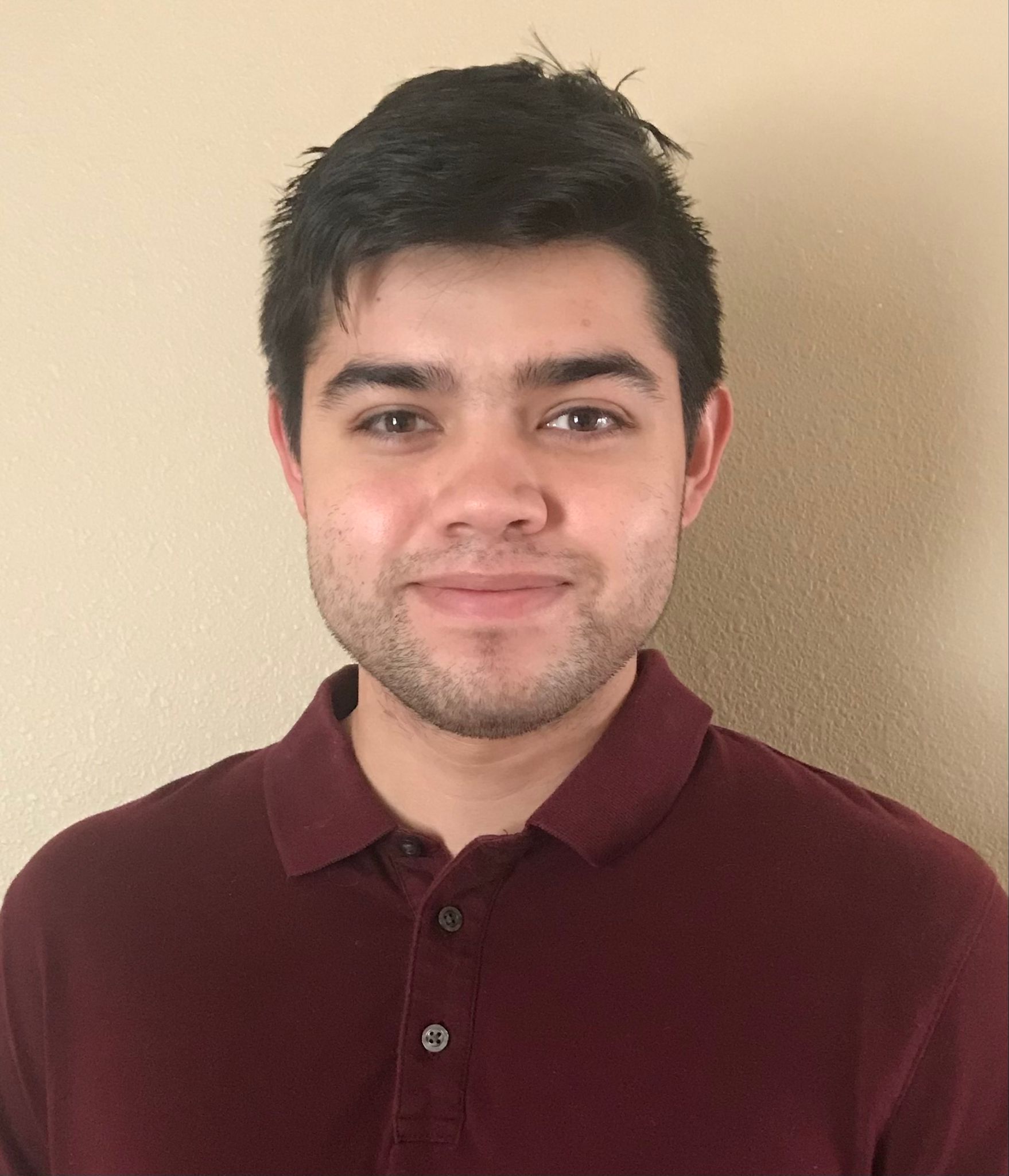 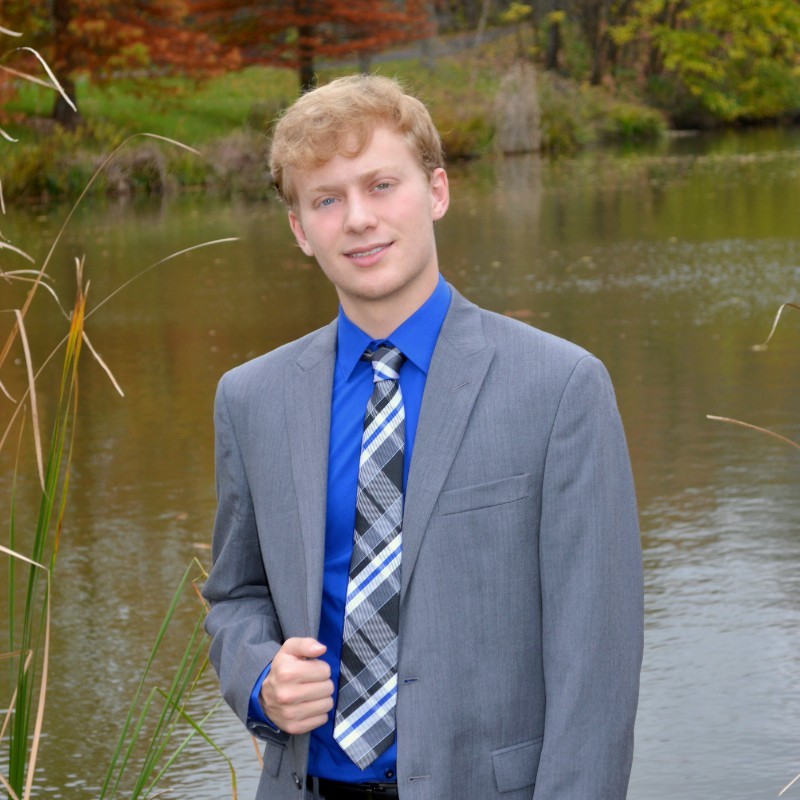 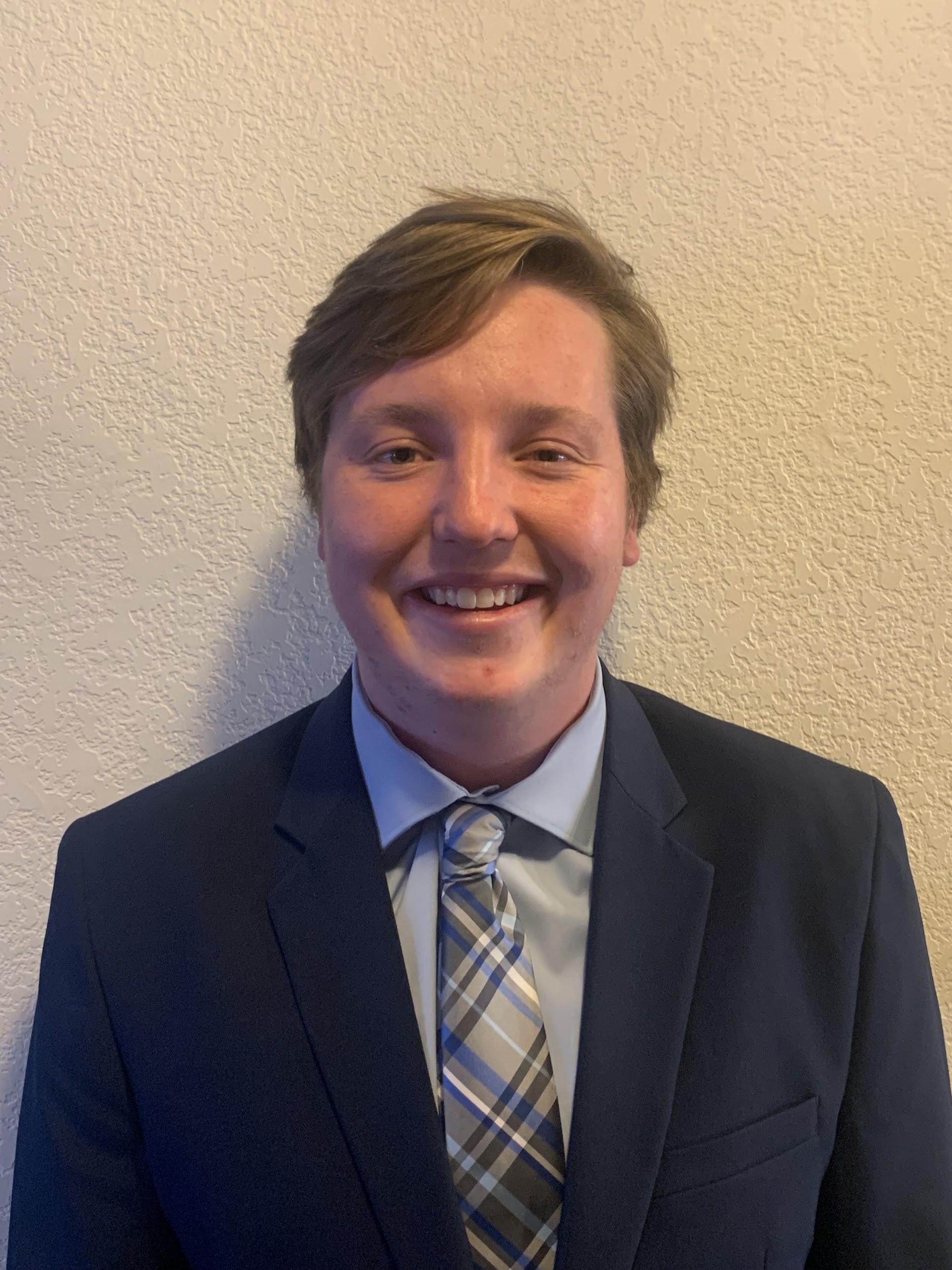 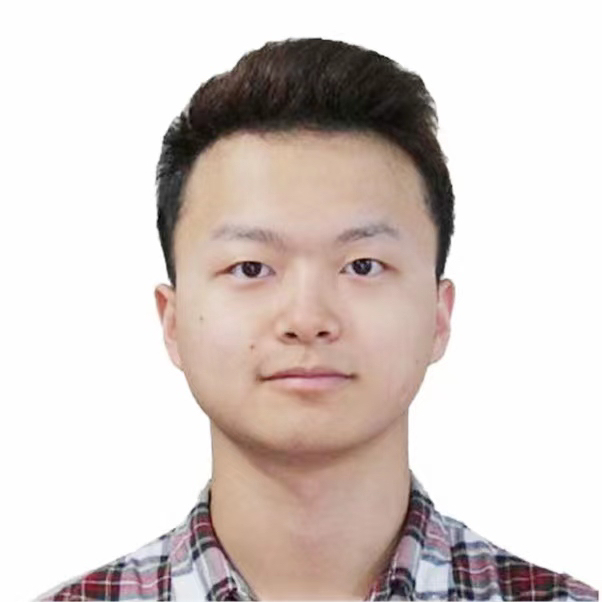 Project Planning
‹#›
[Speaker Notes: Colin: Increase font size]
Work Breakdown Structure
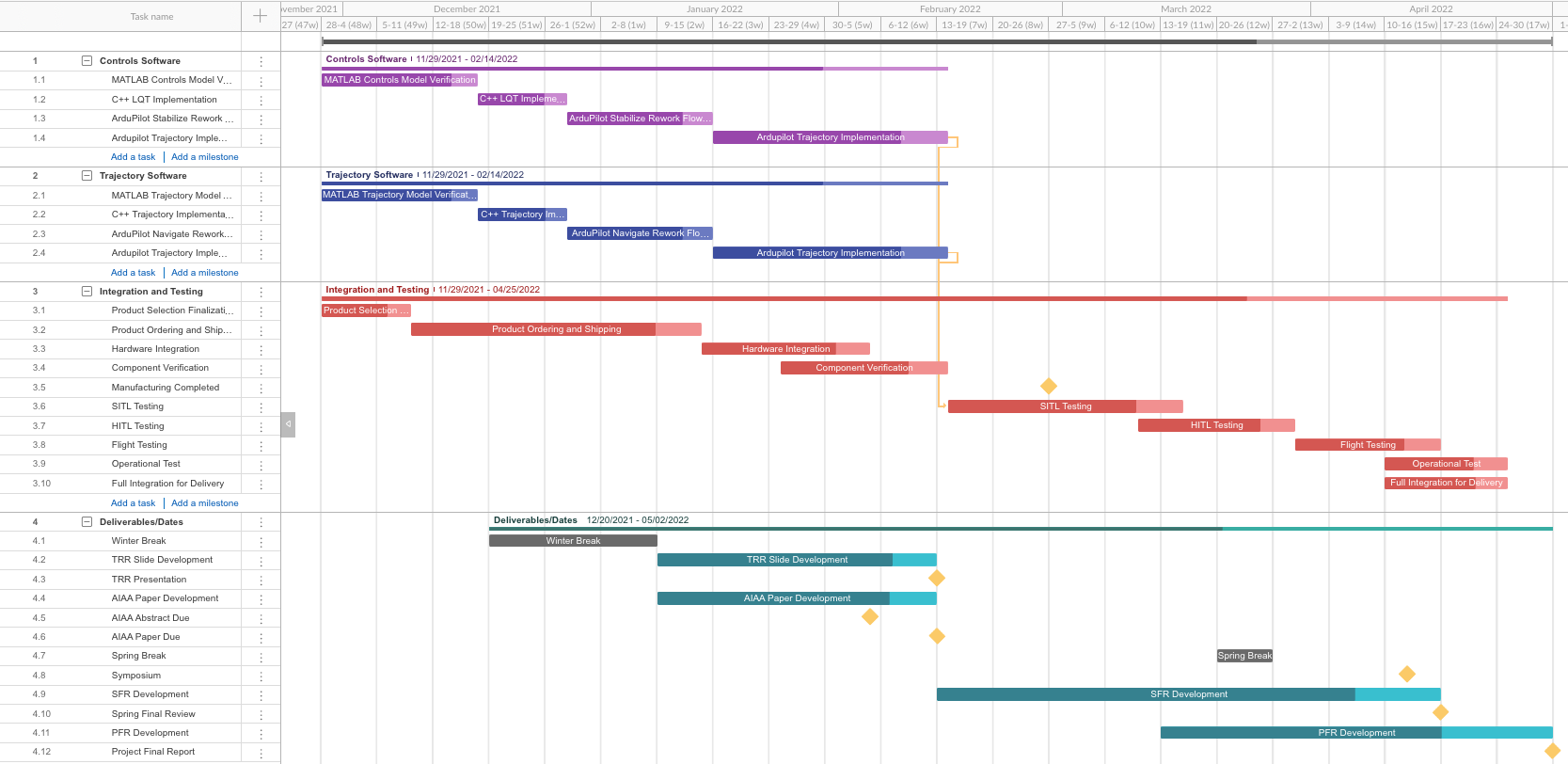 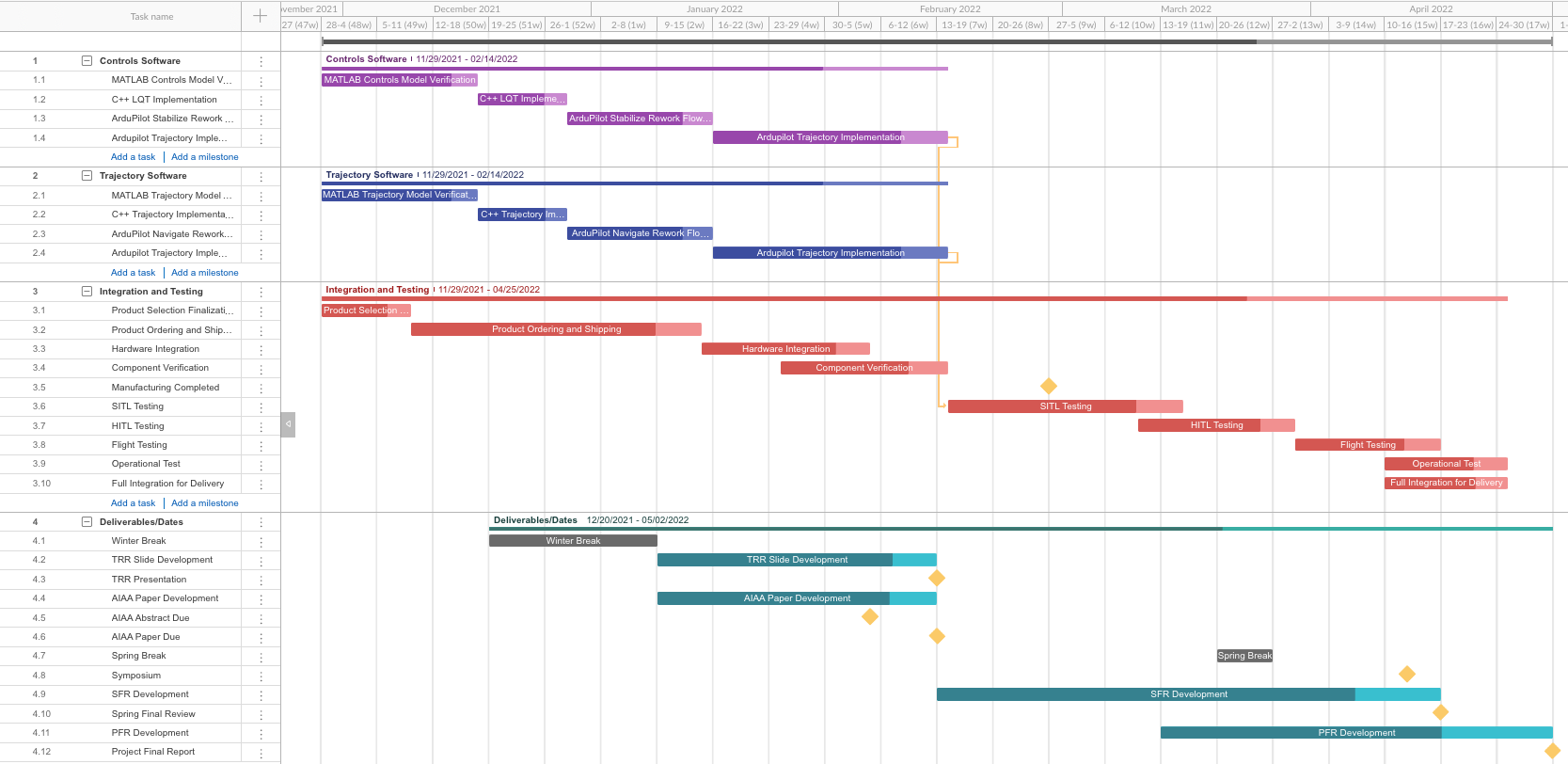 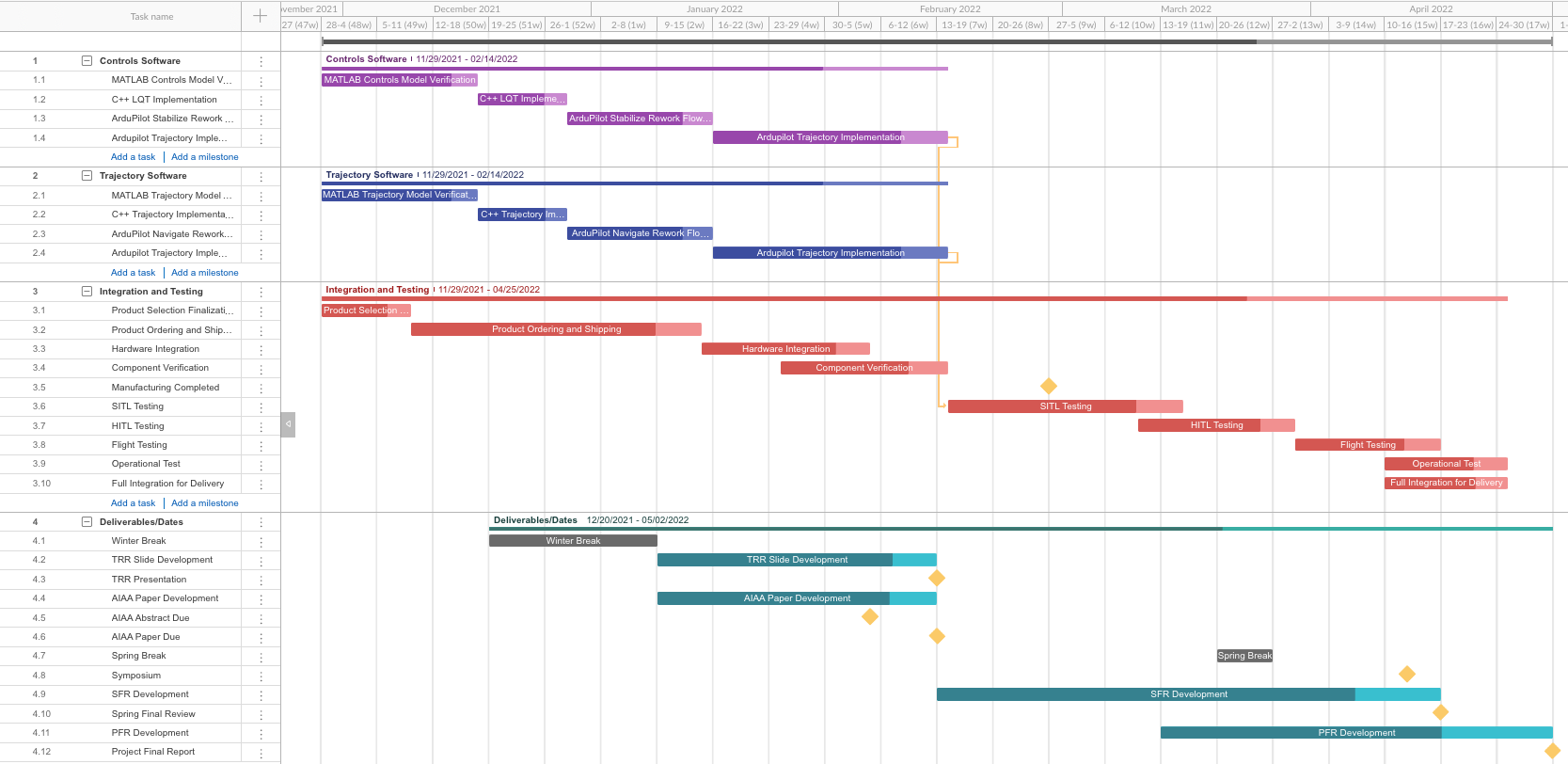 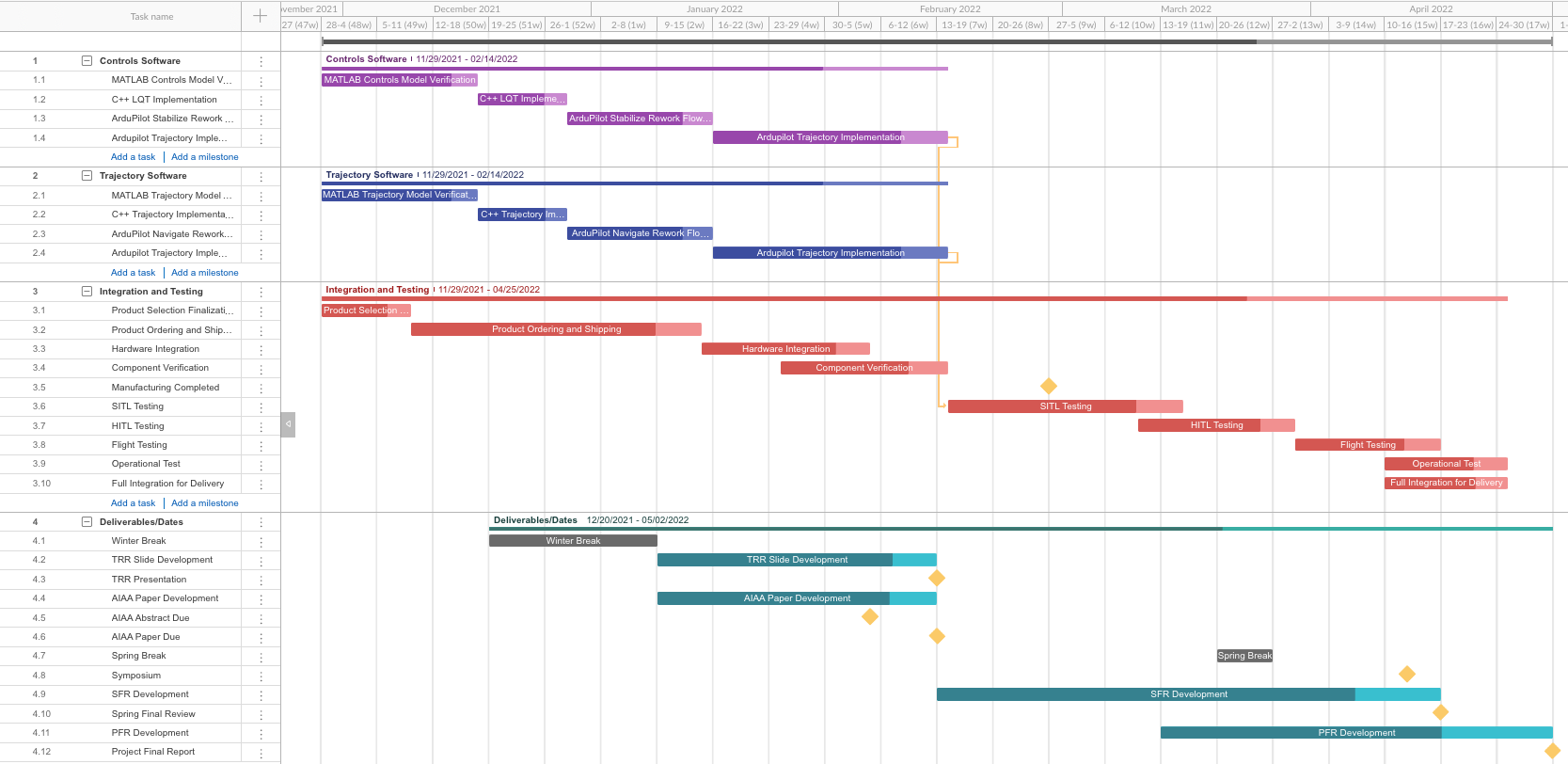 Project Planning
‹#›
[Speaker Notes: Colin: have this view to show overall tasks to be done, then on another slide show a “2 week forecast” gantt of the immediate next steps you will do. This one cannot be read, but the next one will actually facilitate the PAB being able to read the next few tasks you have to execute. Also the title should probably be “Gantt Chart” and not “Work Breakdown Structure”]
Work Breakdown Structure - Development
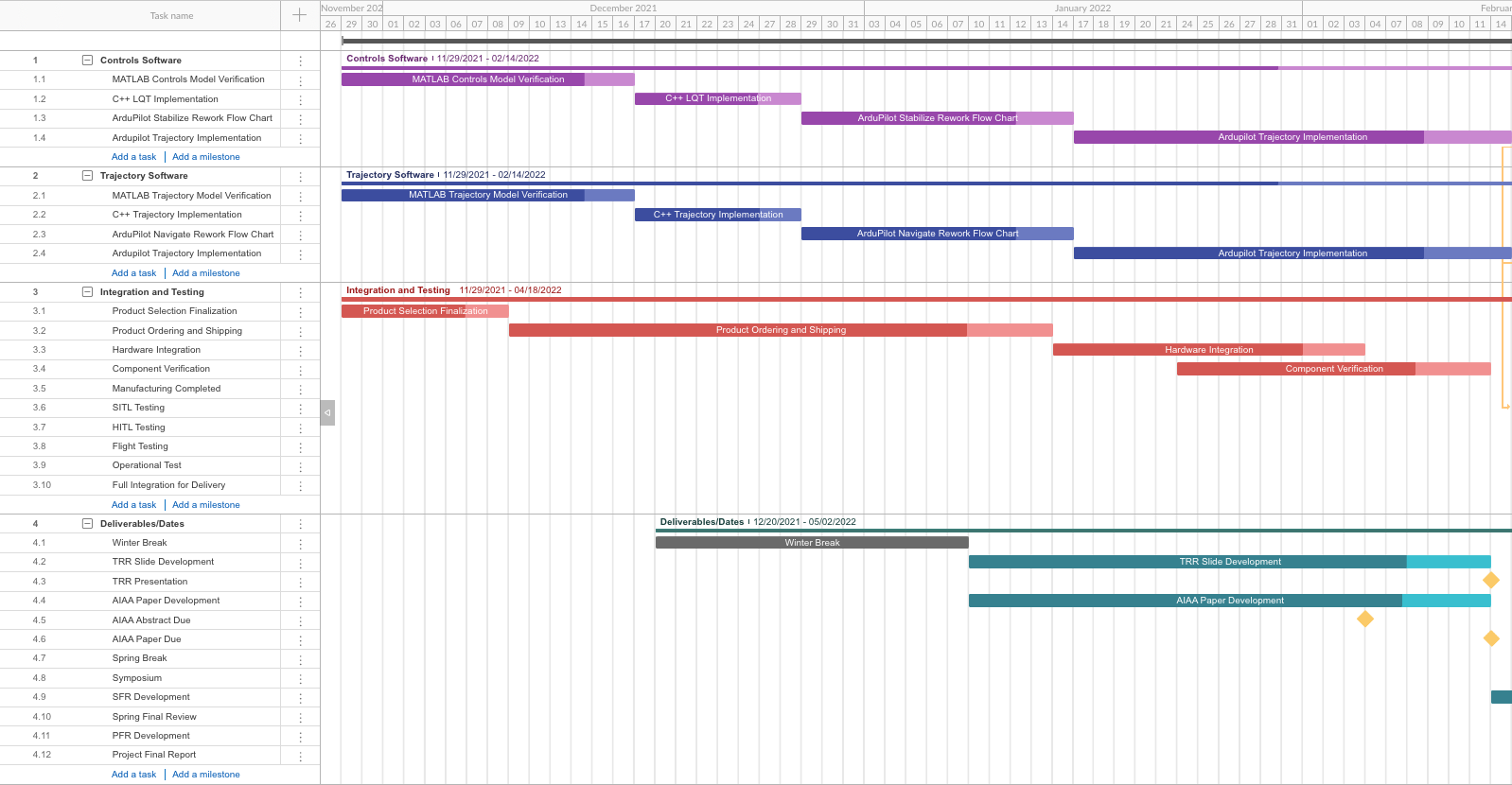 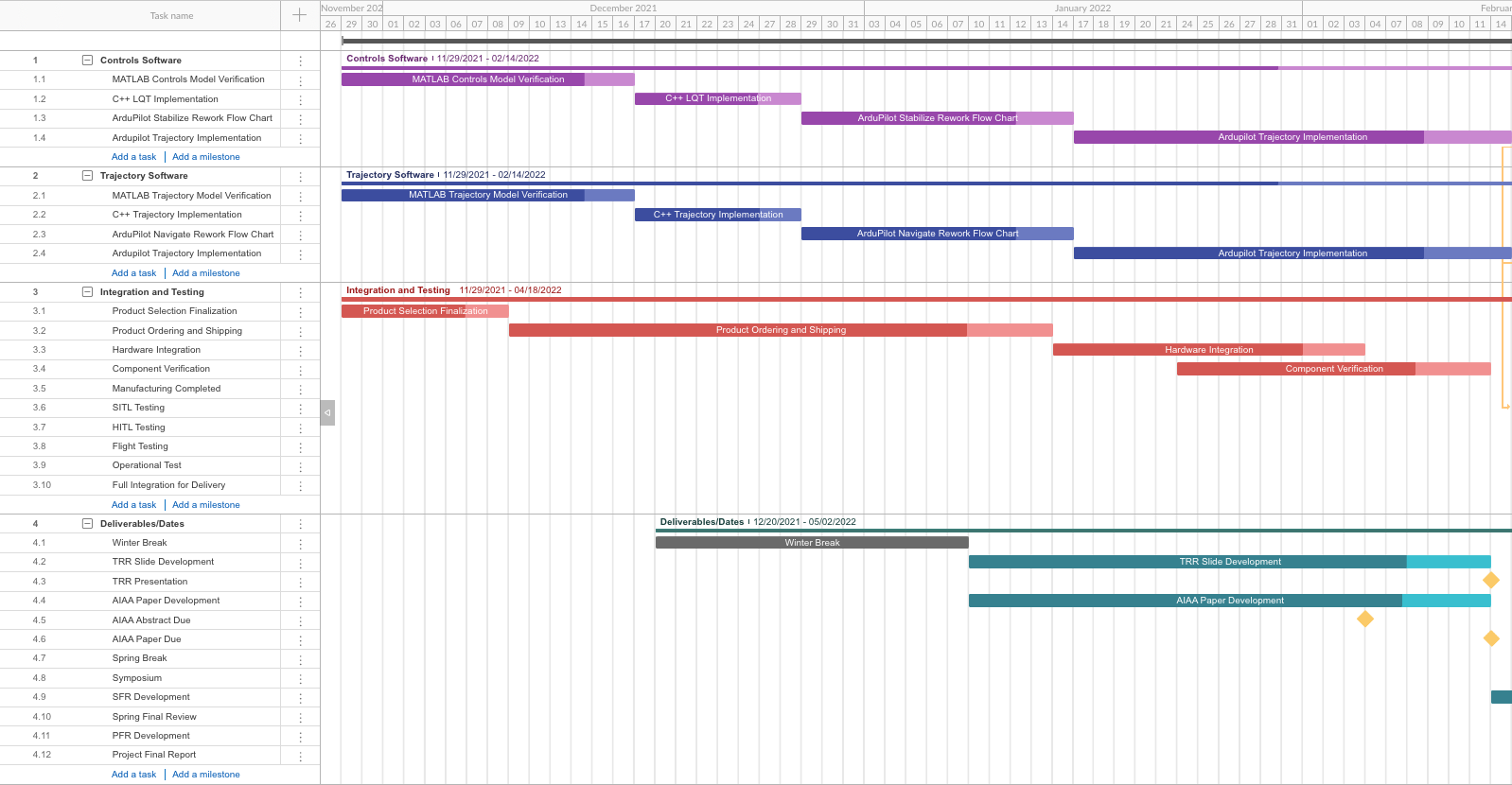 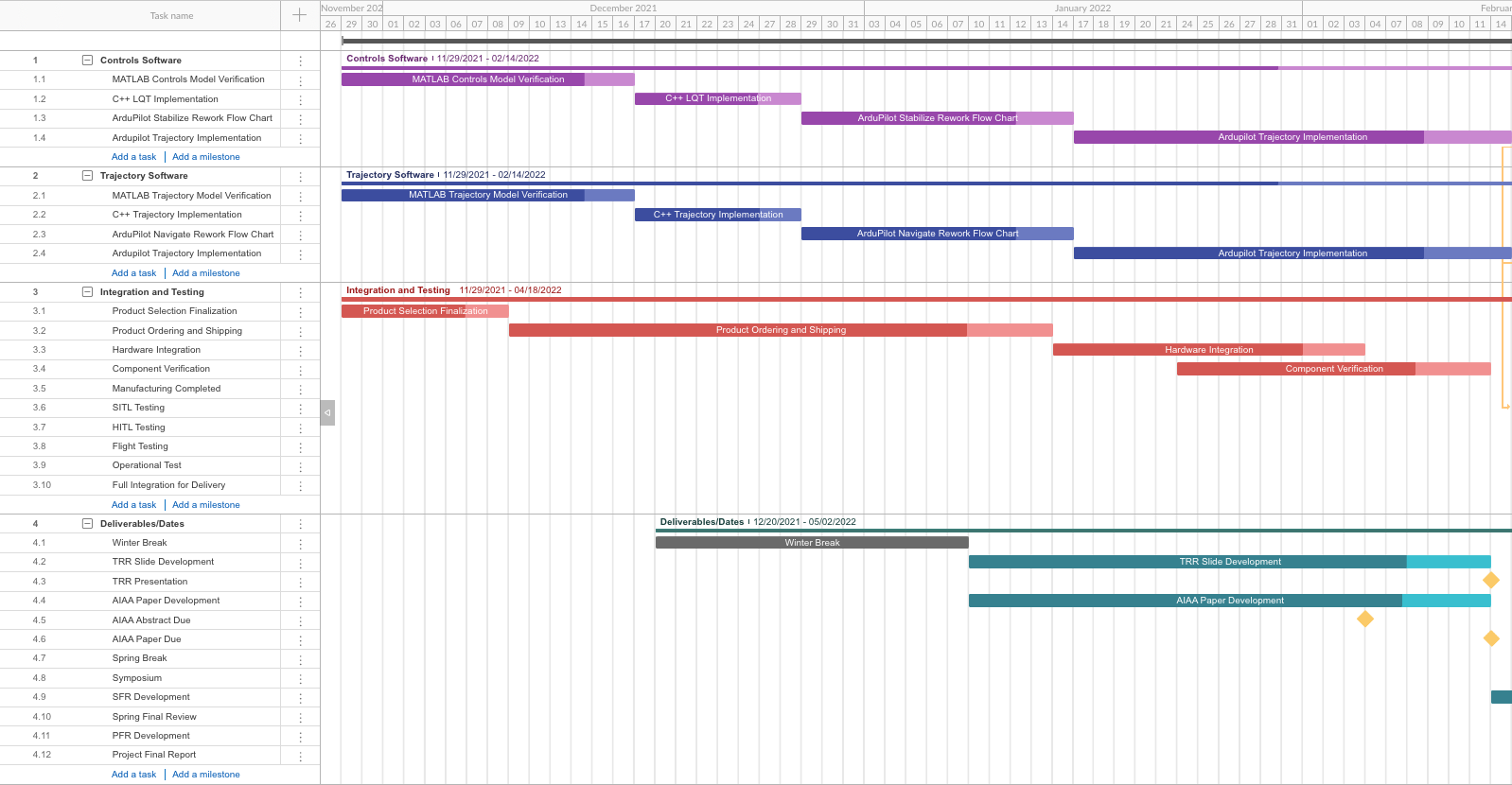 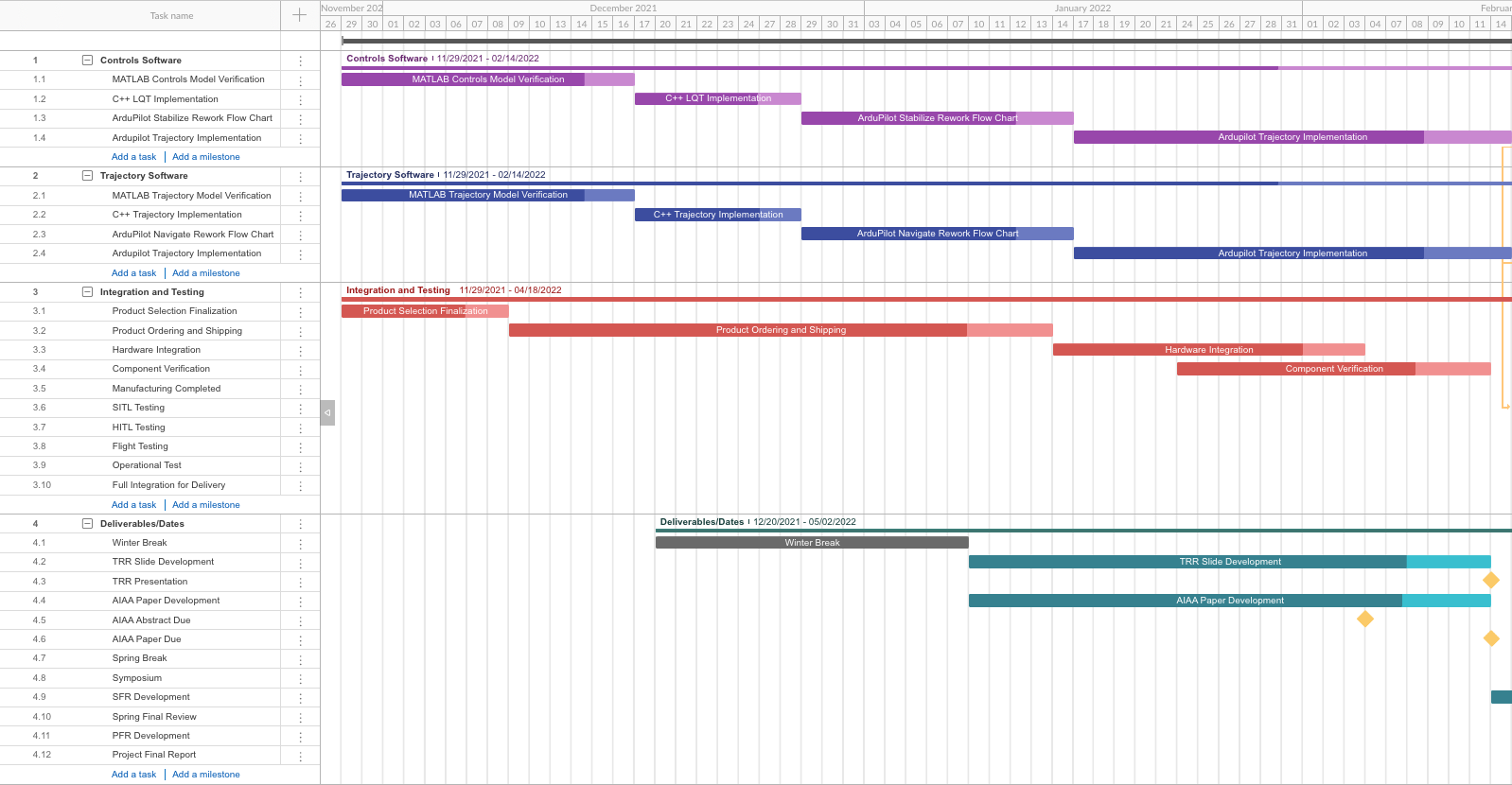 Project Planning
‹#›
[Speaker Notes: Colin: have this view to show overall tasks to be done, then on another slide show a “2 week forecast” gantt of the immediate next steps you will do. This one cannot be read, but the next one will actually facilitate the PAB being able to read the next few tasks you have to execute. Also the title should probably be “Gantt Chart” and not “Work Breakdown Structure”]
Work Breakdown Structure - Testing
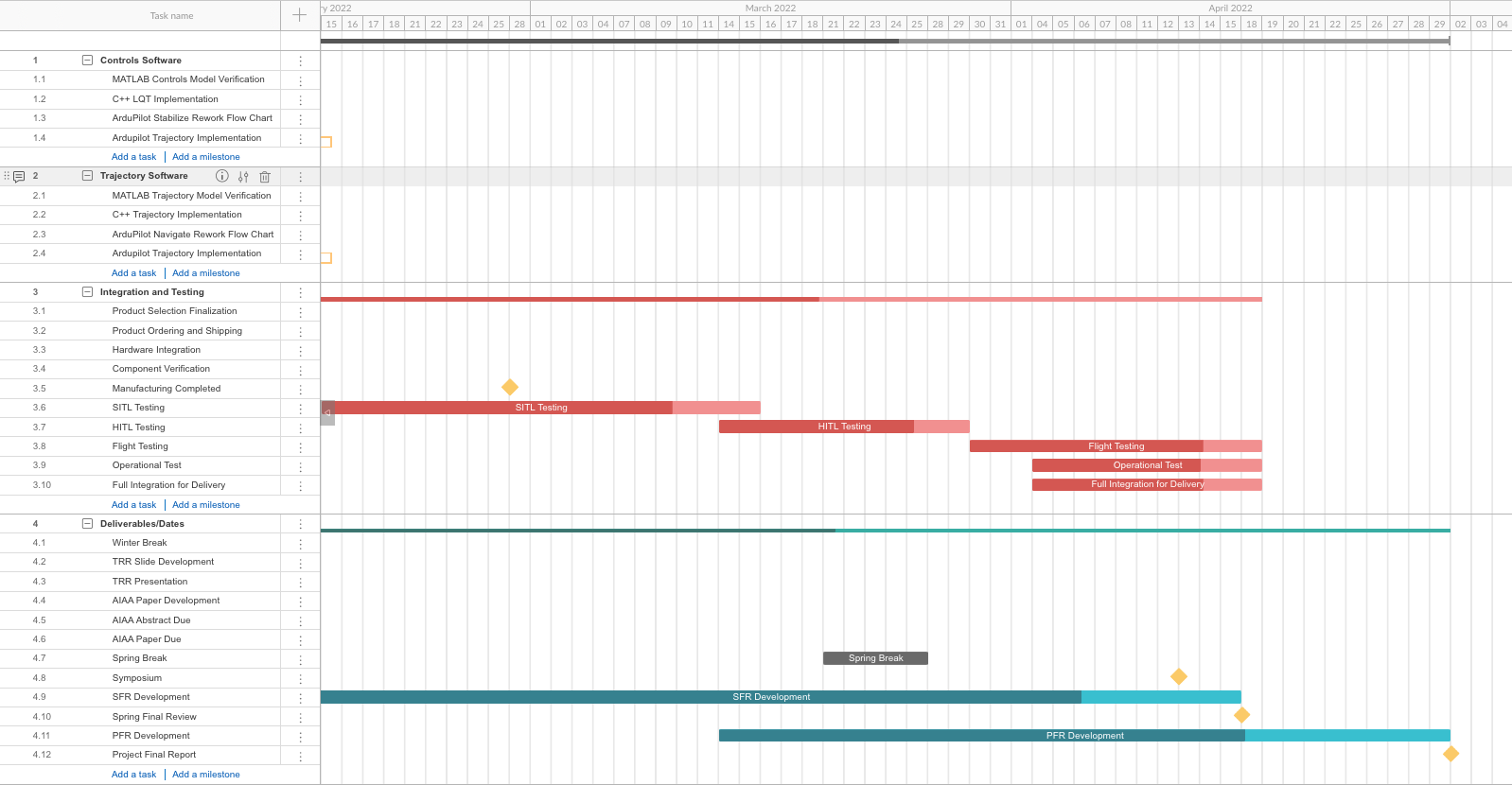 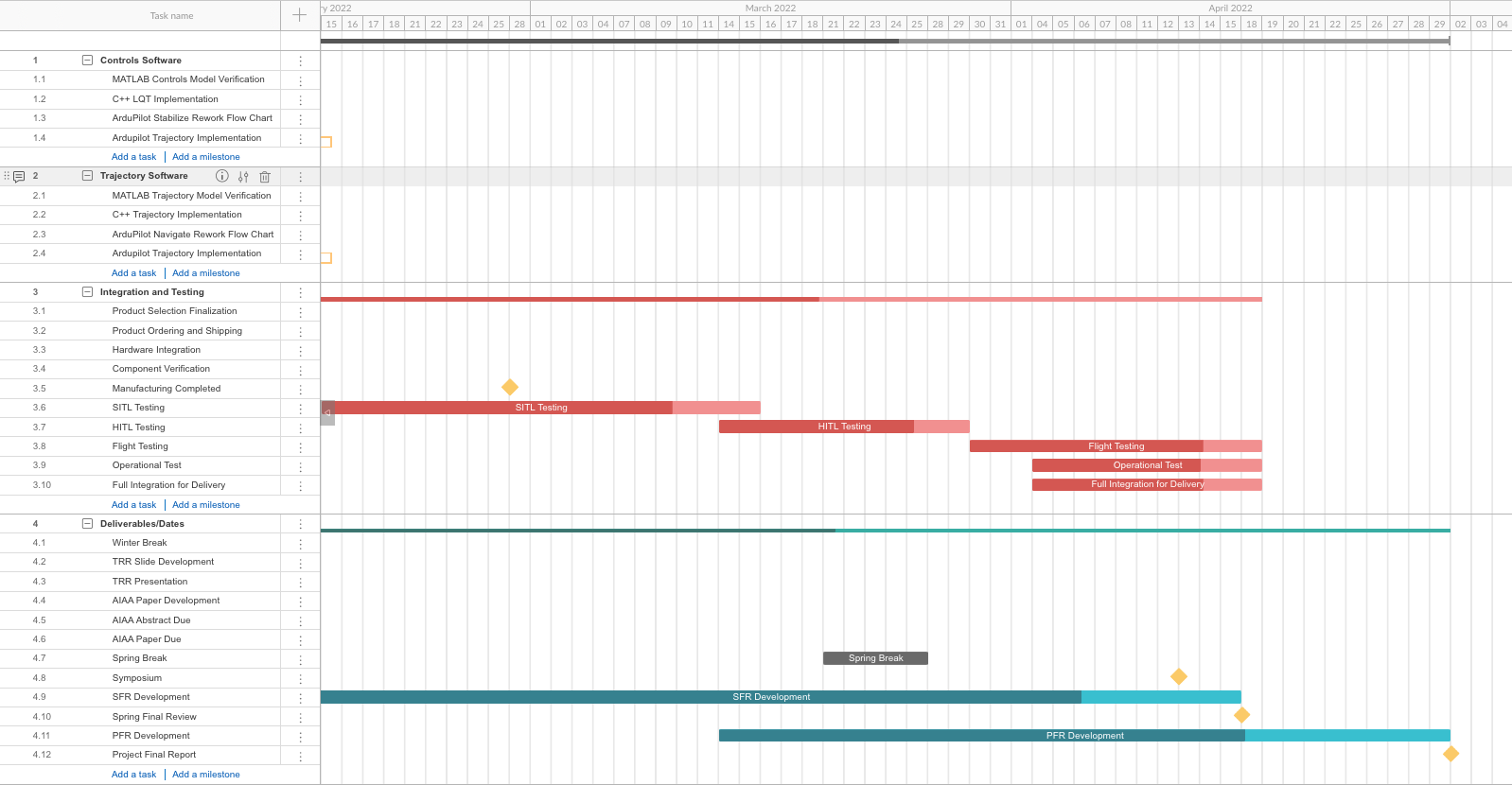 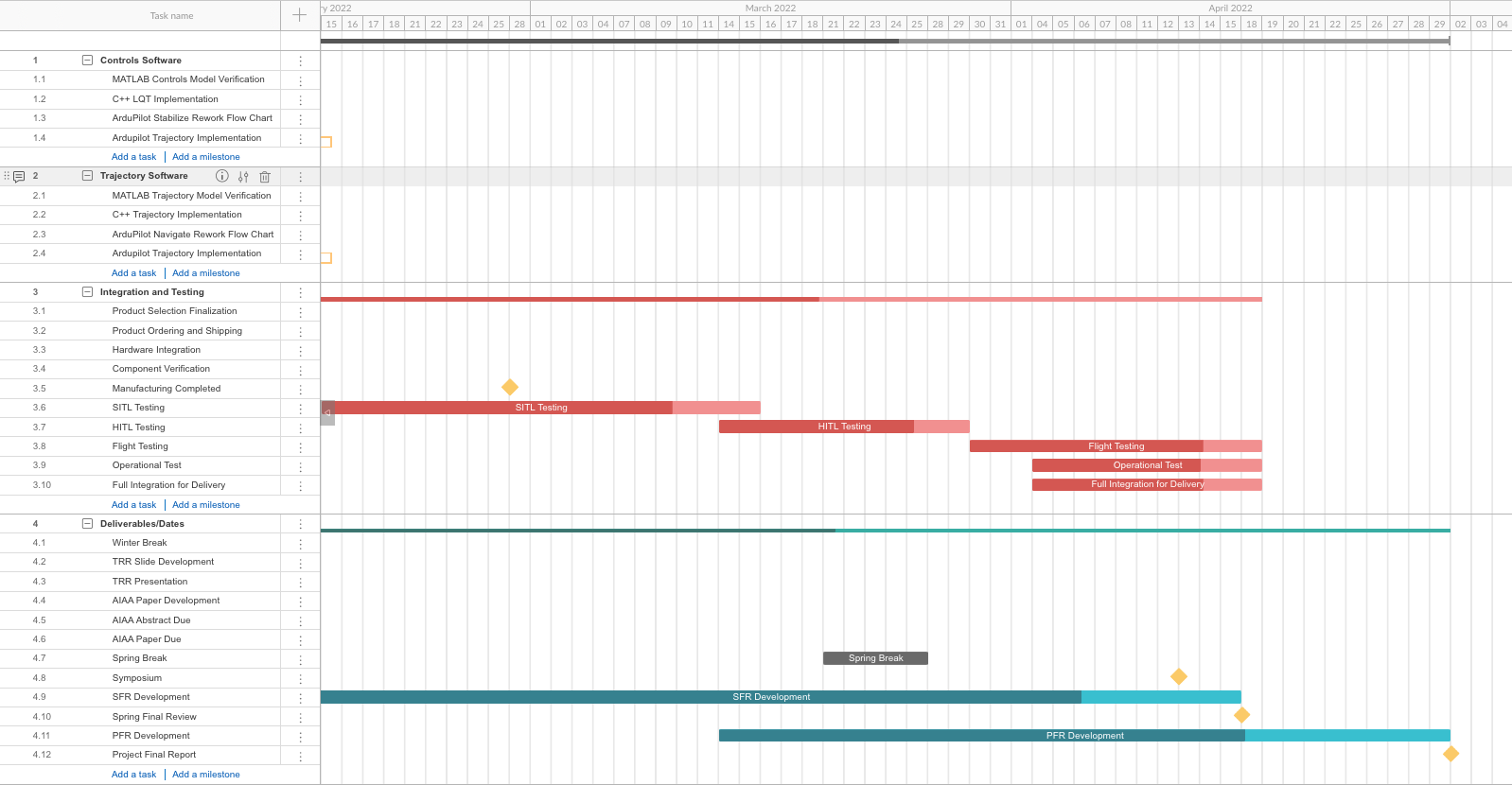 Project Planning
‹#›
[Speaker Notes: Colin: have this view to show overall tasks to be done, then on another slide show a “2 week forecast” gantt of the immediate next steps you will do. This one cannot be read, but the next one will actually facilitate the PAB being able to read the next few tasks you have to execute. Also the title should probably be “Gantt Chart” and not “Work Breakdown Structure”]
Work Breakdown Structure - Short Term Forecast
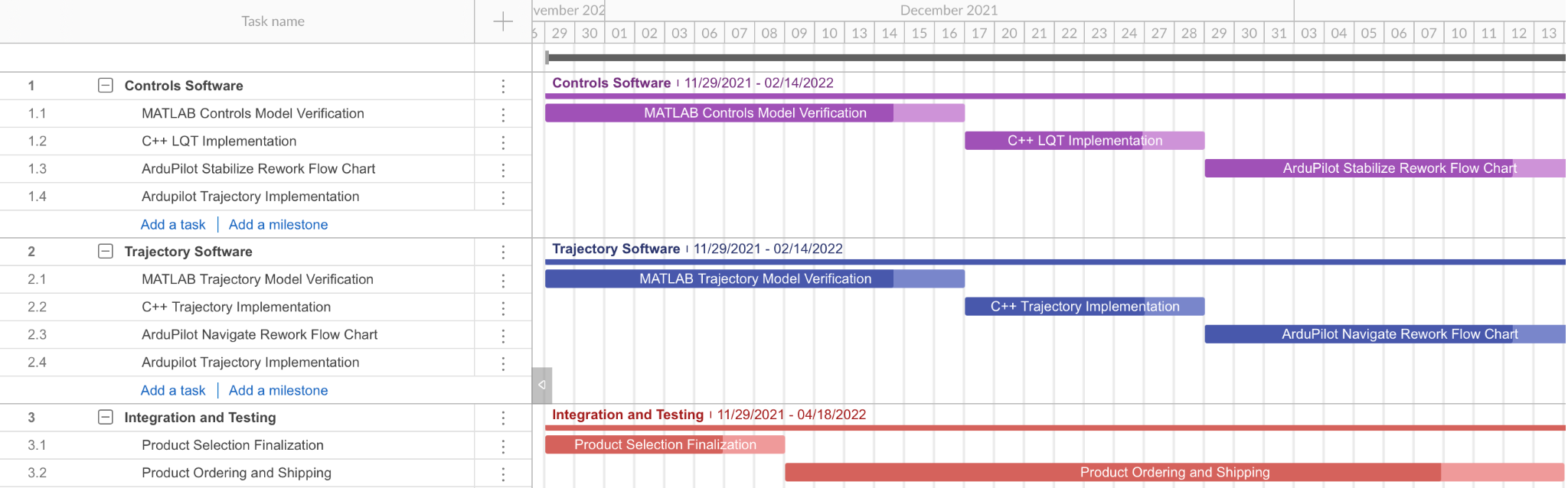 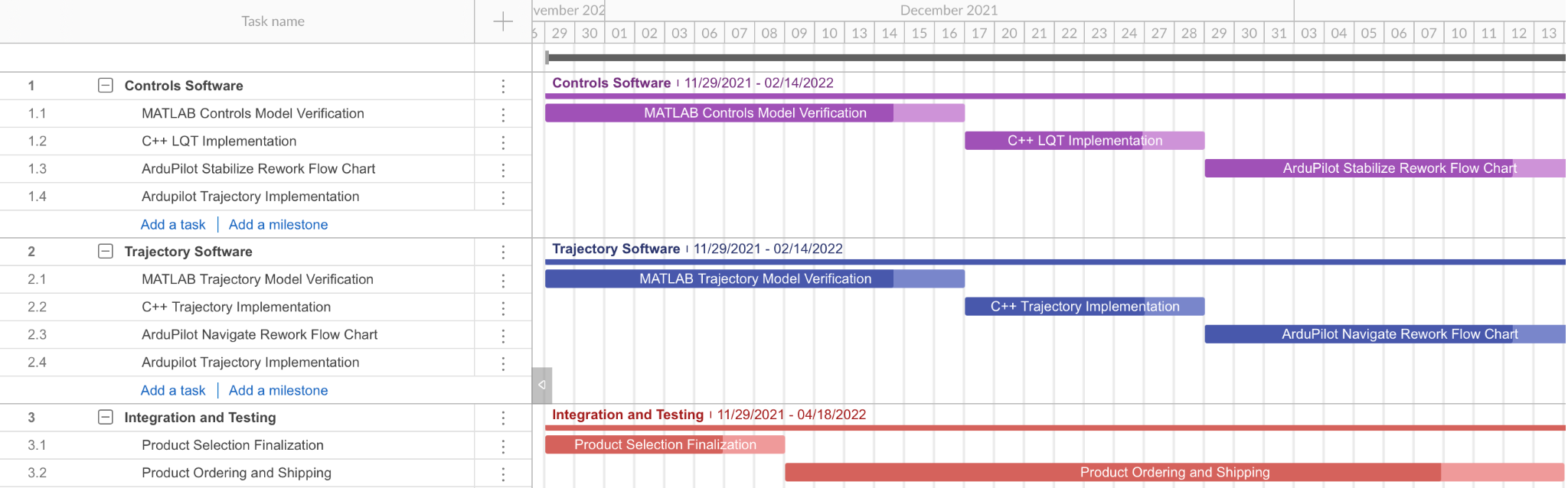 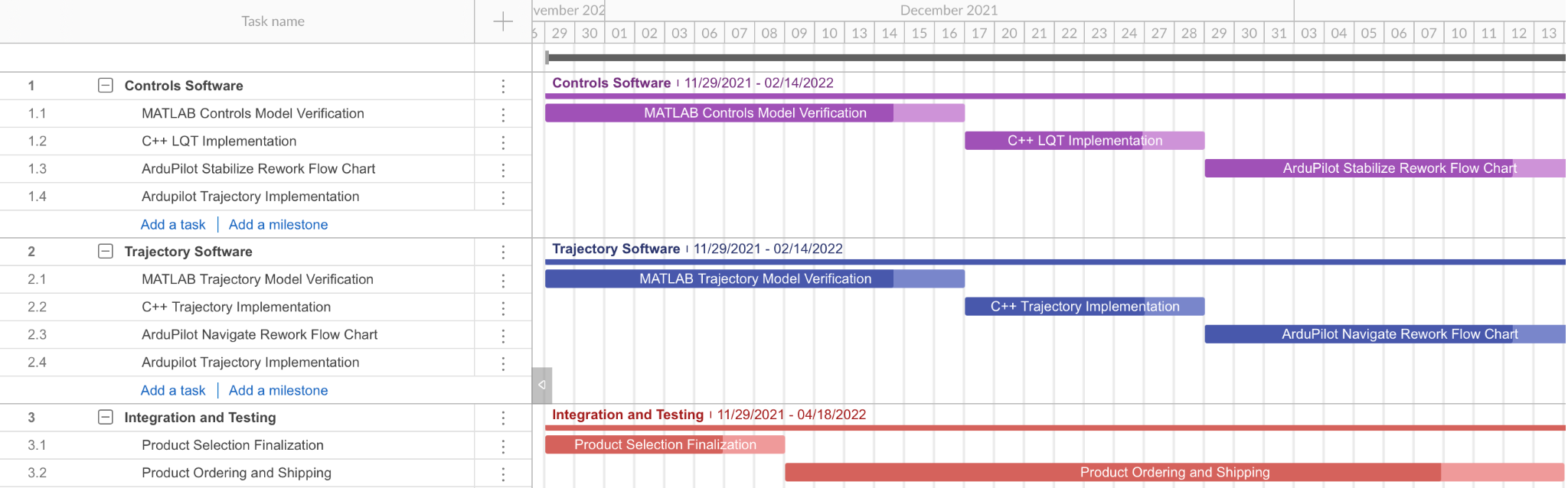 Project Planning
‹#›
Test Plan
Project Planning
‹#›
[Speaker Notes: sean is an angry test engineer]
Cost Plan
Project Planning
‹#›
Acknowledgements
The team would like to acknowledge:

Professor Melvin Rafi
Professor John Mah
Professor Kathryn Wingate
Professor Jelliffe Jackson
Professor Eric Frew
The PAB and TAs

All listed provided lots of support during the senior design process. Their input and feedback has helped guide us to our current design
Project Planning
‹#›
Questions?
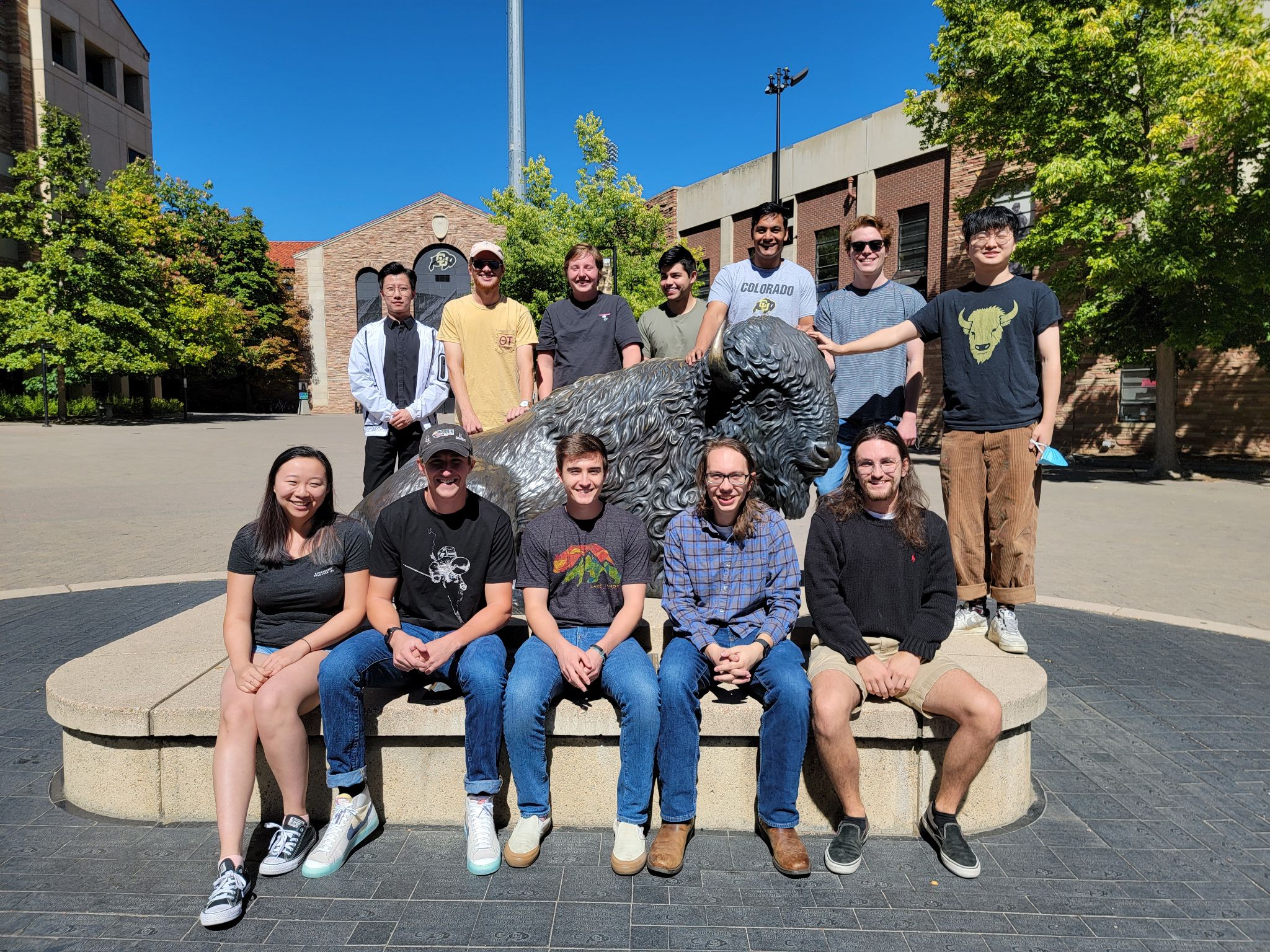 Project Planning
‹#›
Backup Slides
Design Requirements and Satisfaction
Backup Slides
Functional Requirements
Backup Slides
‹#›
Verification and Validation
Backup Slides
Subsystem Verification - Hardware Interface
Backup Slides
‹#›
Subsystem Verification - Telemetry Verification
Backup Slides
‹#›
Verification and Validation Feasibility
Backup Slide
‹#›
Avionics/Hardware
Backup Slides
Flight Unit
Controller Firmware
Ardupilot

Features
Open Source
Simulation Capability
Adaptable to a Variety of Vehicle Configurations (FR-04)
Well Documented
Supports Autonomous Flight
Modifiable
Airframe
Volantex Phoenix 2400

Features
Launchable by a Single User (FR-06)
Light
Standard Control surfaces
Integrates with Flight Controller
Large Capacity
Controller Hardware
Pixhawk 4

Features
Pre-installed sensor suite
Compatible with a variety of fixed wing aircraft and control surfaces (FR-04)
Compatible with Ardupilot
Vibration Isolated IMU
Capable of On Board Storage
Industry Standard
Backup Slides
‹#›
Airframe
Selected Design
Volantex 759-3 Phoenix 24

Features
Launchable by a Single User (FR-06)
Light
Standard Control surfaces
Integrates with Flight Controller
Large Capacity
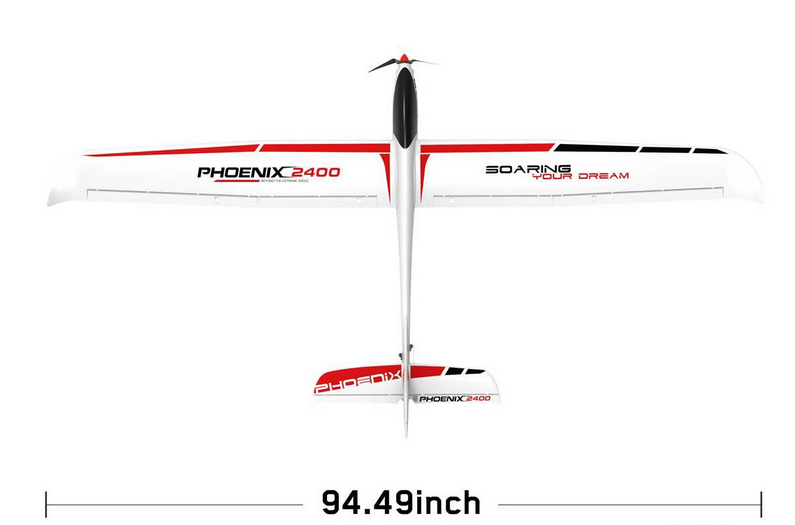 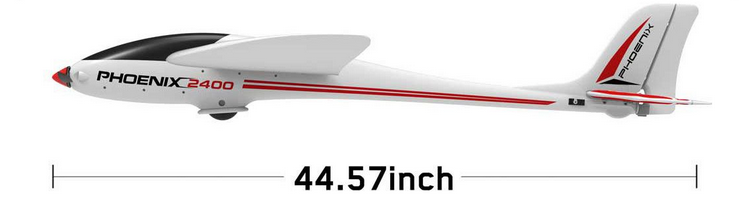 Backup Slide
‹#›
Avionics- Pixhawk 4 (Hardware)
Sufficient RAM available 
60 KB of RAM dedicated to LQT (worst case) 
Easily able to account for general software
Verified via comparison to other FSW
Hardware
44mm
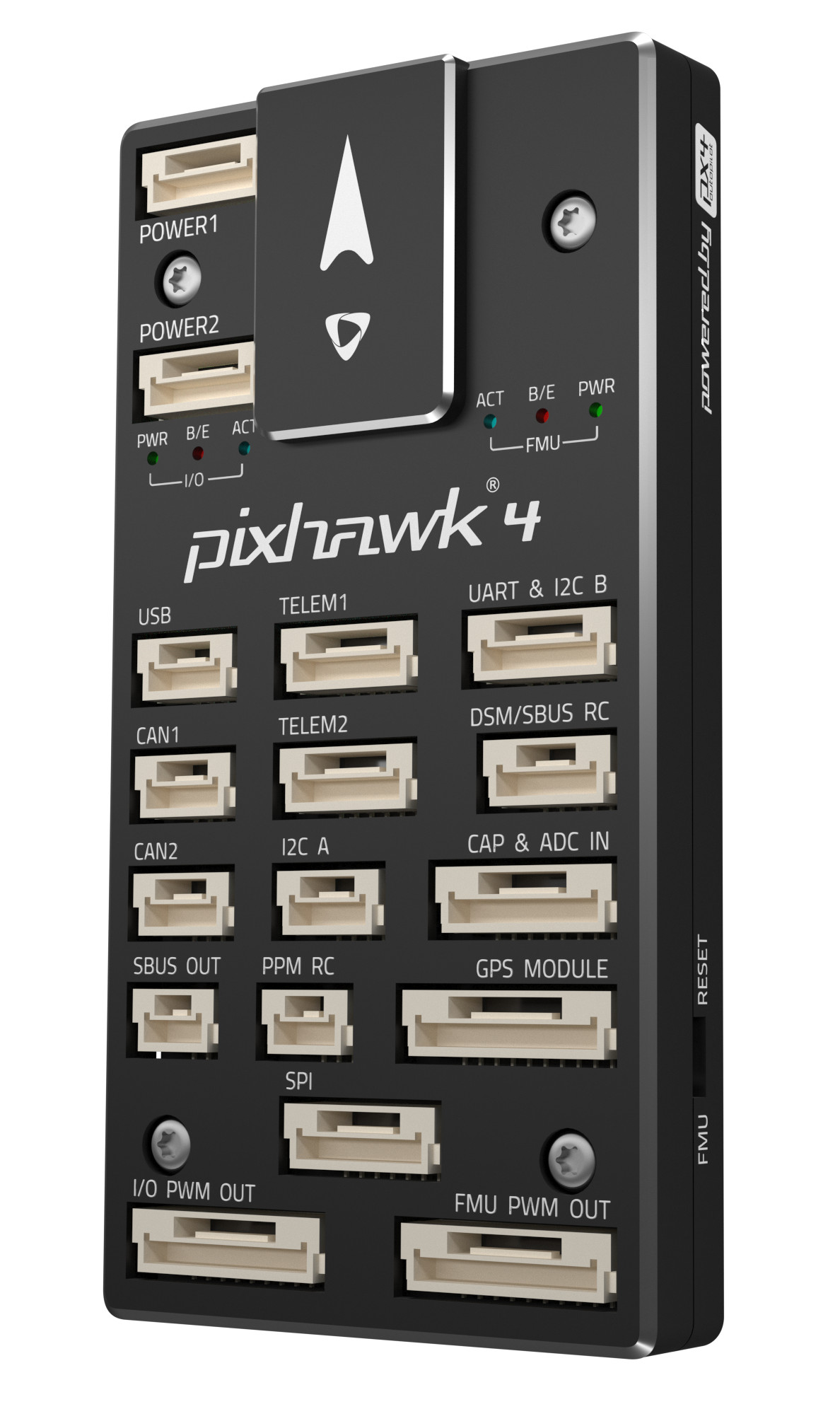 Total Weight: 33.3 g
84mm
12mm
Feasibility Analysis
‹#›
[Speaker Notes: 2x the amount of RAM as the pixhawk3 that ran essentially the same flight software --- should be plentyyyy of RAM]
Avionics- Pixhawk 4 (Integration)
Port and Sensor Capability
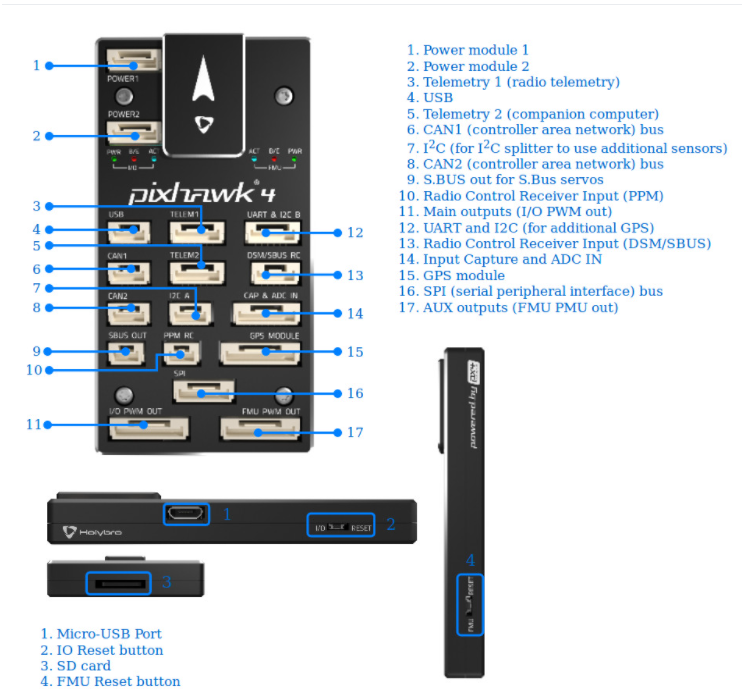 Feasibility Analysis
‹#›
[Speaker Notes: Sufficient ports for GPS and wind sensor integration
Sufficient included sensors for altitude and inertial sensing]
Avionics- Power Integration
PM07 Power Management Board (PMB)
Recommended to be used with the Pixhawk4
Connects the ESC and propulsion system, flight controller 
Sends information about battery voltage and current consumption
UBEC Power Regulator
5V/5A 
Powers servos
Must ensure maximum current draw from servos do not exceed 5A
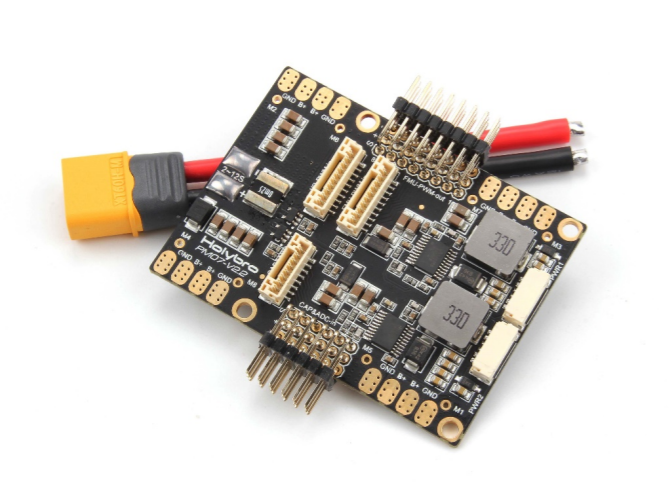 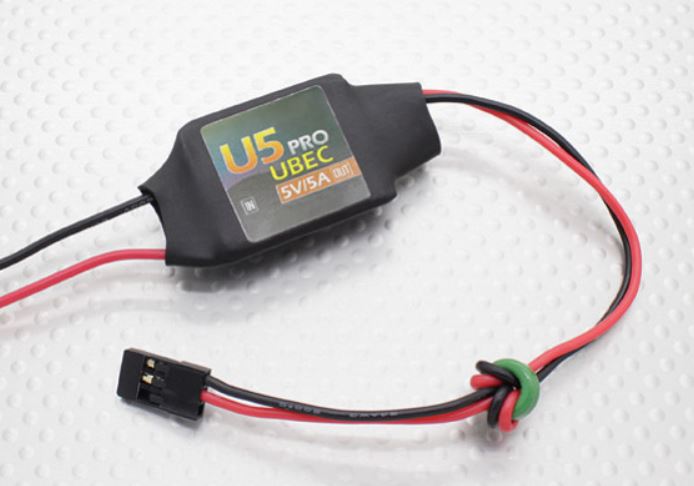 ‹#›
Avionics- PMB integration
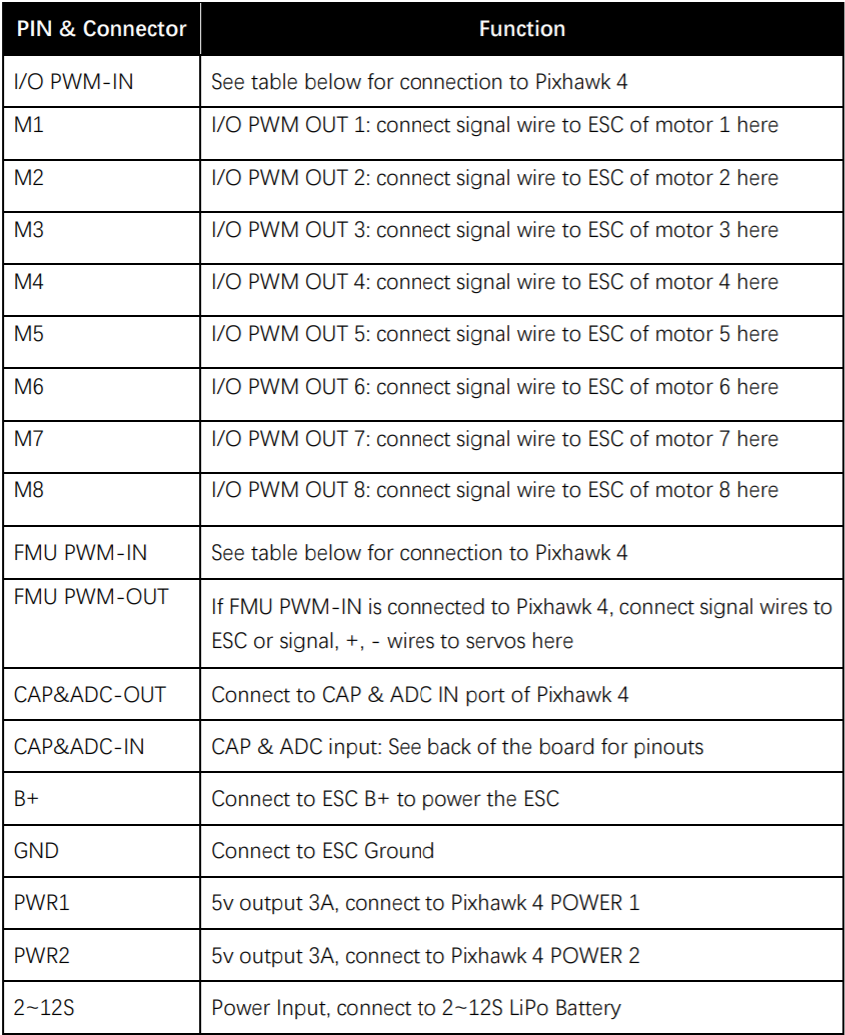 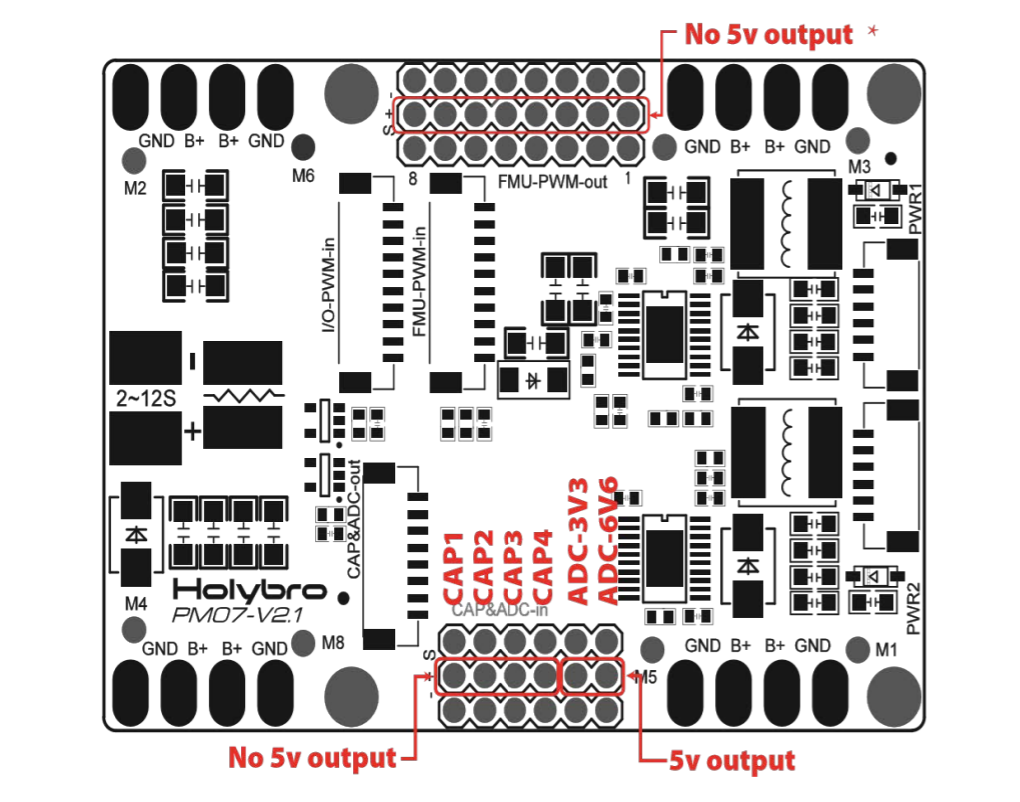 Feasibility Analysis
‹#›
Full Avionics Setup
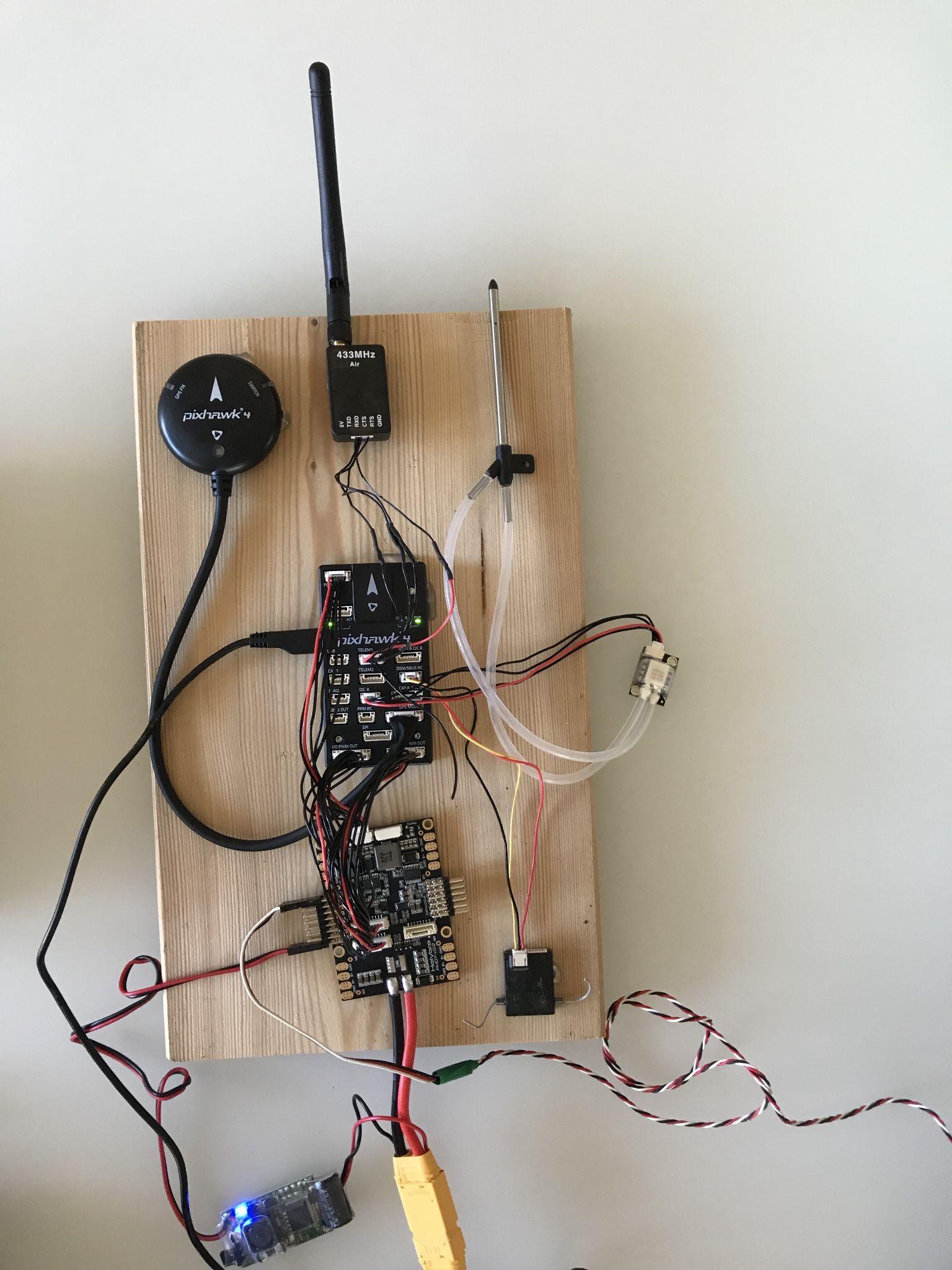 Feasibility Analysis
‹#›
Feasibility Analysis: Avionics - Battery (Turnigy)
Battery Specifications





Features
Lightweight 
Large capacity
Medium discharge rate to ensure motor and system as a whole powering capabilities
Turnigy LiPo Pack
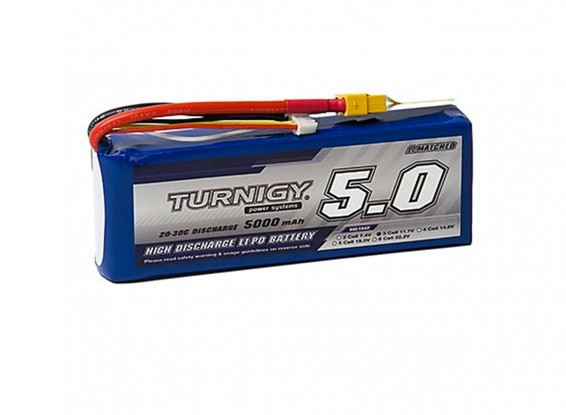 Backup Slide
‹#›
Coms - Telemetry and Data Communication
Wireless
Pixhawk 4 has a built in telemetry port that can be used to data transmission during flight
SiK Radio($50) can be used to send telemetry data to Mission Planner during flight
Wired
Pixhawk 4 has a built in SD card(Free) that can store telemetry data, this data can then be loaded and into Mission Planner for analysis
Both of these options cost no more than $50 and Ardupilot has created extensive walkthroughs for implementation of both
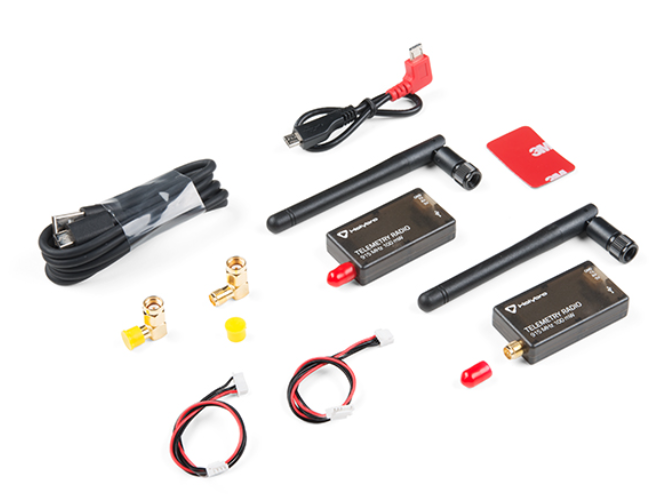 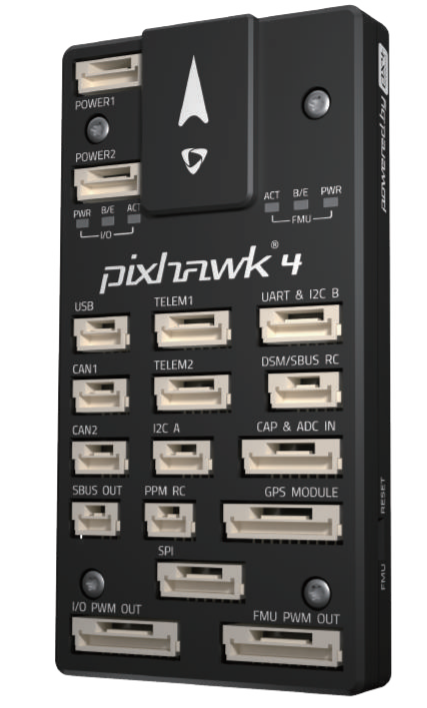 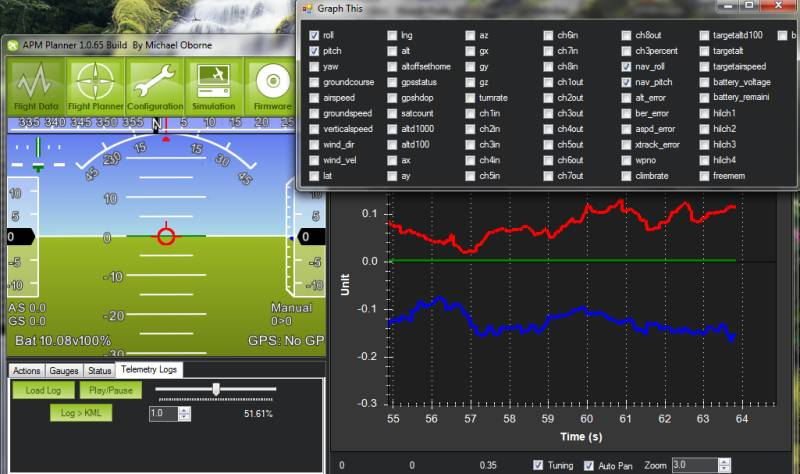 Backup Slide
‹#›
Coms - Manual Control & User Input
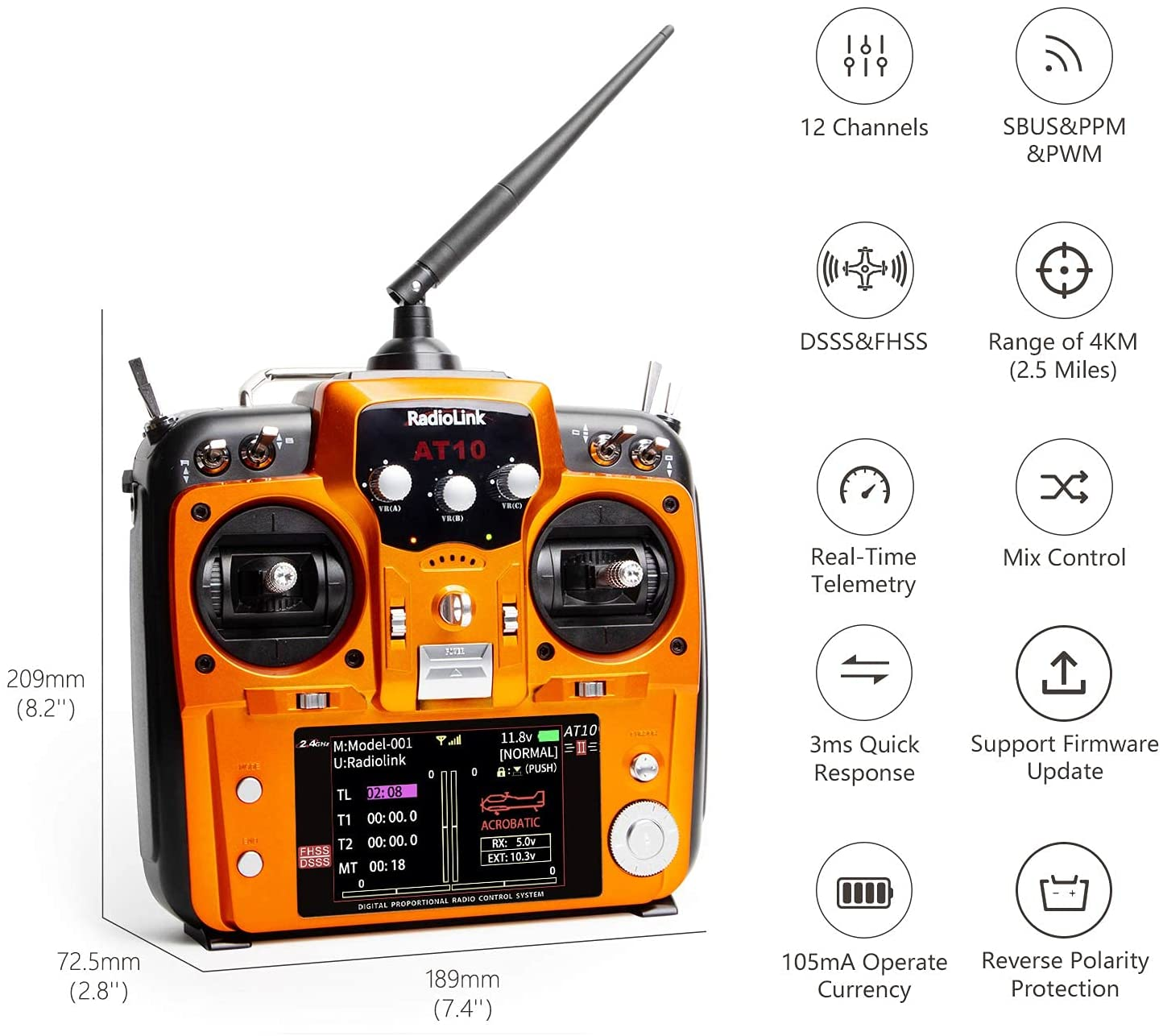 Pixhawk 4 has a built in DSM/SBUS RC port that can be used to input manual control
Components that are needed: Controller and RC Receiver
AT10II or AT9S from RadioLink, both of which come with RC Receivers to be used with Pixhawk 4
All initial use parameters can be entered through Mission Planner using the parameter tree feature
ArduPilot has extensive information and walkthroughs for RC Controller setup and parameter input to make these processes easy
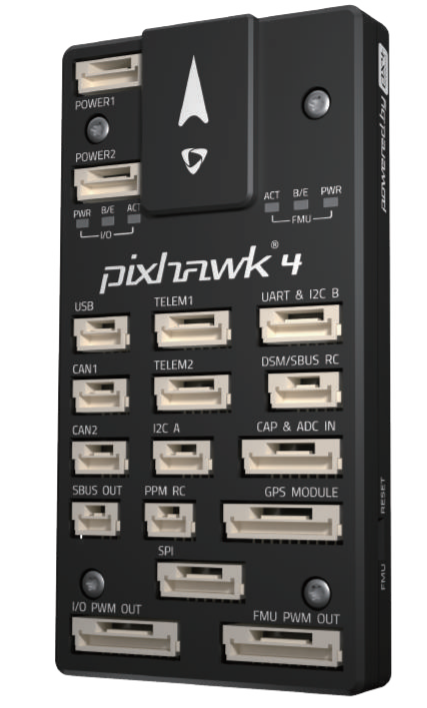 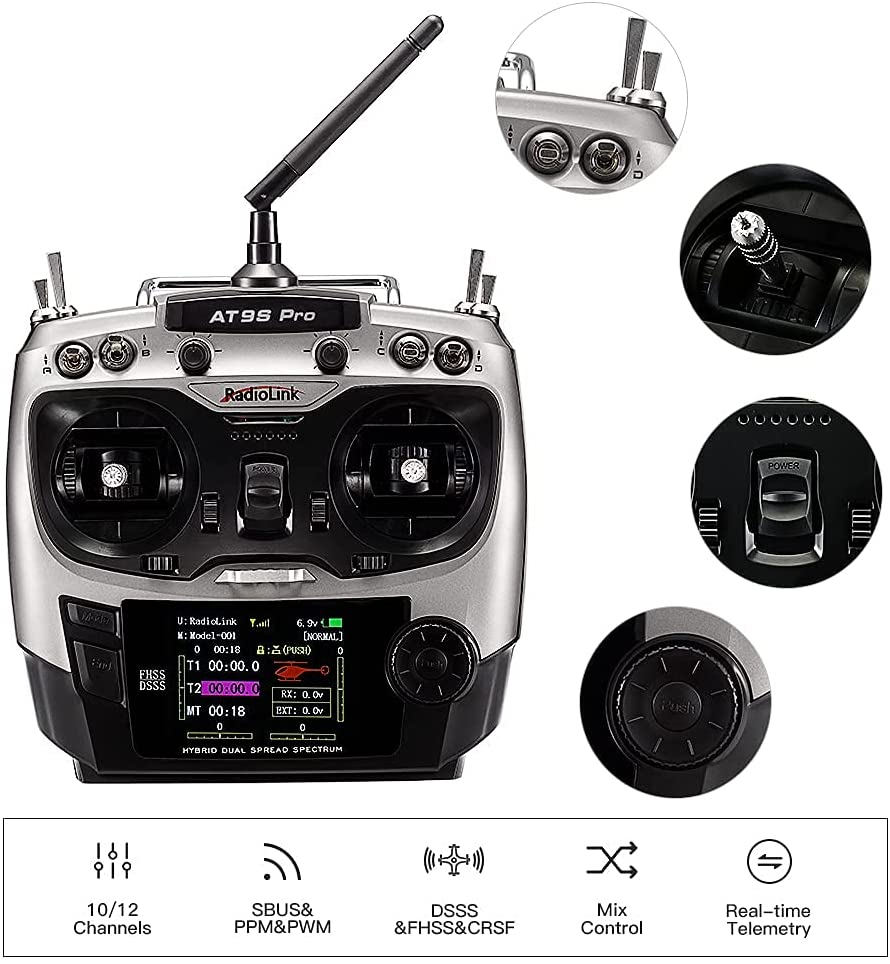 Backup Slide
‹#›
Coms - Manual Control & User Input
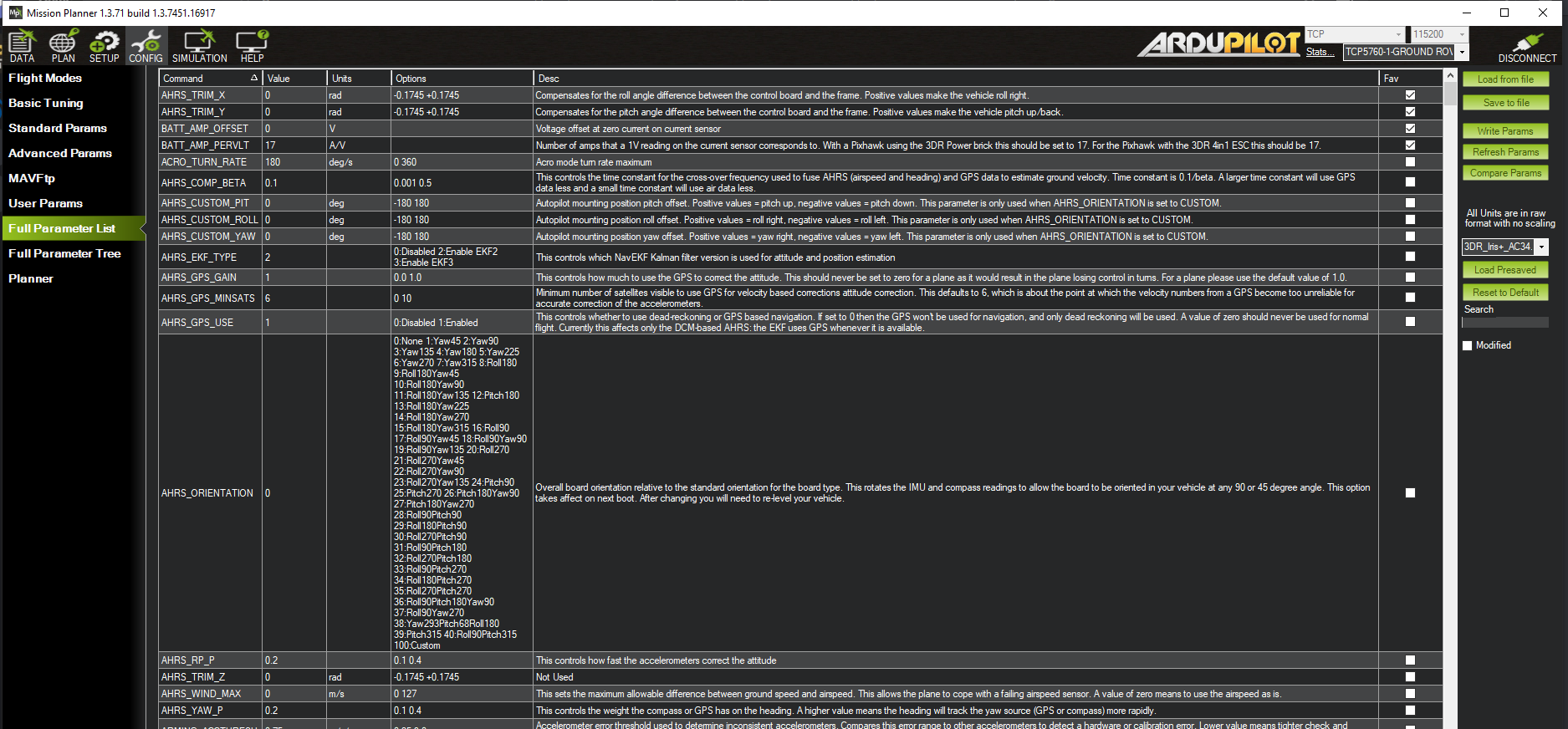 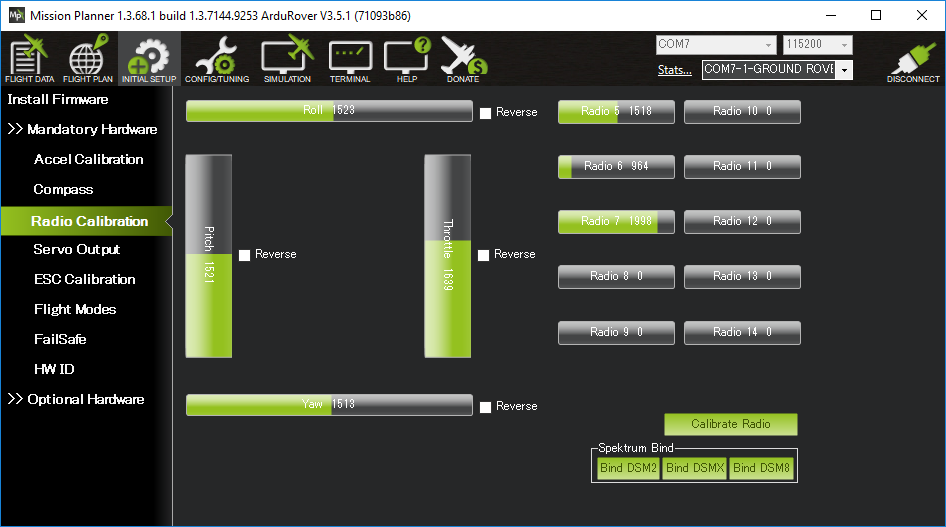 Backup Slide
‹#›
Wiring Diagram
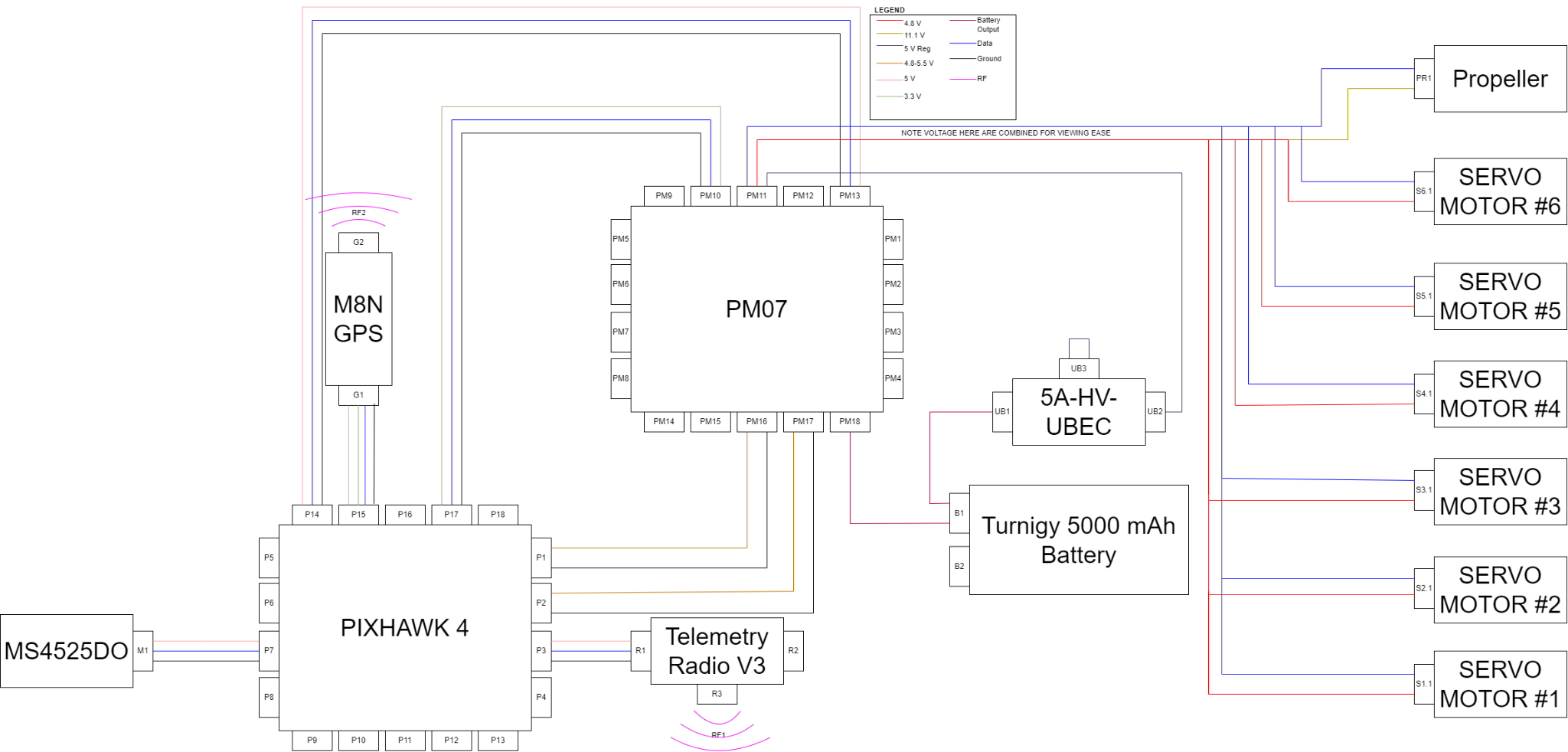 Backup Slides
‹#›
Feasibility Analysis: Power Management
Backup Slide
‹#›
Sensors
GPS Sensor System
H-RTK M8P - Rover and Base Station
Airspeed Sensor
Physical pitot tube w/ Extended Kalman Filter
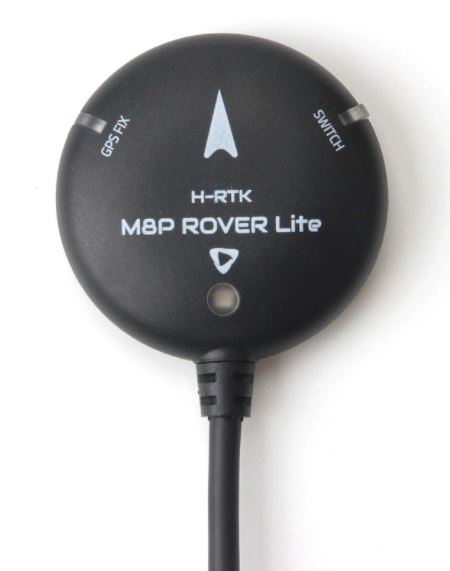 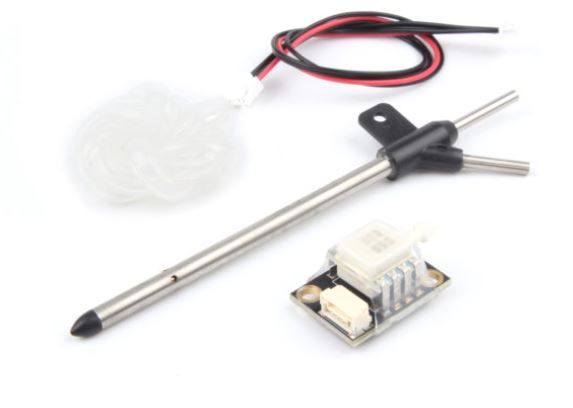 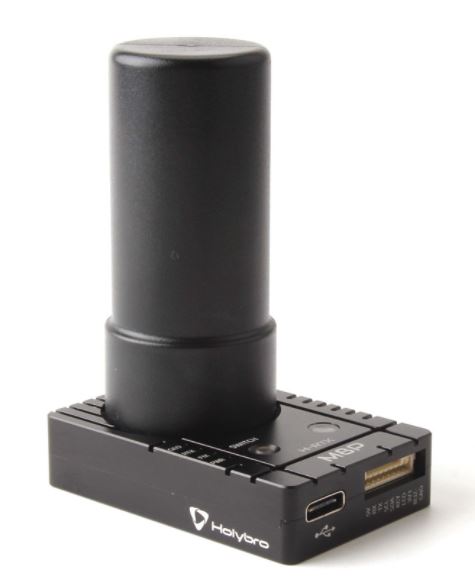 Features
Physical pitot tube - pressure transducer
Ardupilot has a base EKF included in the software
Tuning the EKF will allow us to optimize the endurance of the UAS
Features
Real Time Kinematics upgrade
Positioning accuracy of 1 centimeter
Used as a base station to provide correction data
Backup Slides
Backup Slides
‹#›
FR-03 Satisfaction
Small unmanned aircraft means an unmanned aircraft weighing less than 55 pounds on takeoff, including everything that is on board or otherwise attached to the aircraft. 
The UAS should not exceed 55 pounds at takeoff
Backup Slides
‹#›
Software
Backup Slides
FR-05 Satisfaction
FR-05/A Satisfaction:
Possible mission failure scenarios include sensor & power failure, loss of packets, etc.
FR-05/B Satisfaction:
All ground and flight software is compiled
After configuring the aircraft parameters, mission parameters, and compiling the software, the resulting executable is static, and will be ready to run via a sequence of commands indefinitely
Backup Slides
‹#›
FR-06 Satisfaction
FR-06 Satisfaction:
If the ground and flight software is configured with mission and aircraft parameters, the aircraft only requires a single operator to initiate the launch.
This process only requires a single operator, but is complex and requires specific technical knowledge. 
Because the flight software is completely autonomous, no operator action is required during a nominal mission scenario.
As long as the operator maintains line of sight with the aircraft, a single operator is capable of taking control of the aircraft.
Backup Slides
‹#›
FR-07 Satisfaction
FR-07/A Satisfaction:

Ardupilot provides failure monitoring for the ground control system, and battery
If a failure is detected, the response to different failure types is programmable. 
Aircraft can be switched into return to launch (RTL) mode, in which the autopilot software generates the necessary trajectory and controls to return to the launch area.

Ardupilot also provides manual override capability
The autopilot is capable of manual control upon reception of the signal from the ground controller.
Backup Slides
‹#›
FSW LQT Task
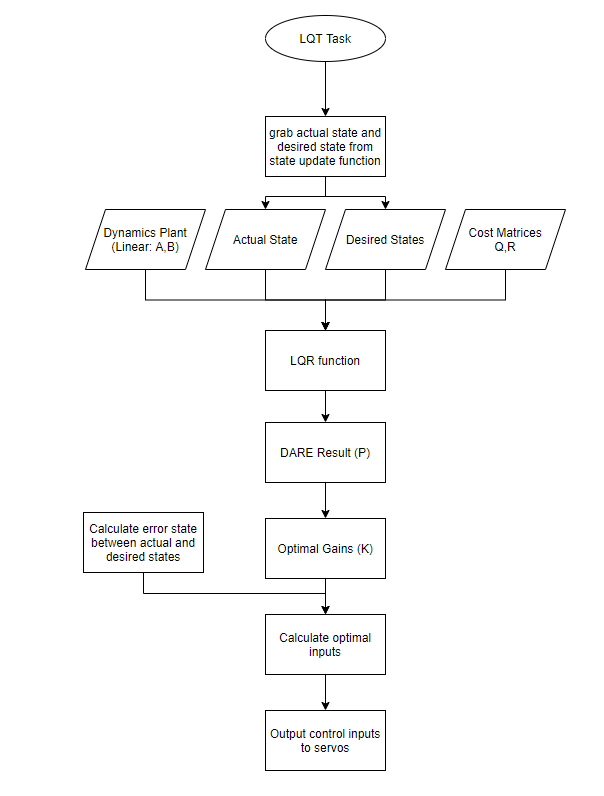 Backup Slides
‹#›
FSW Gather State Task
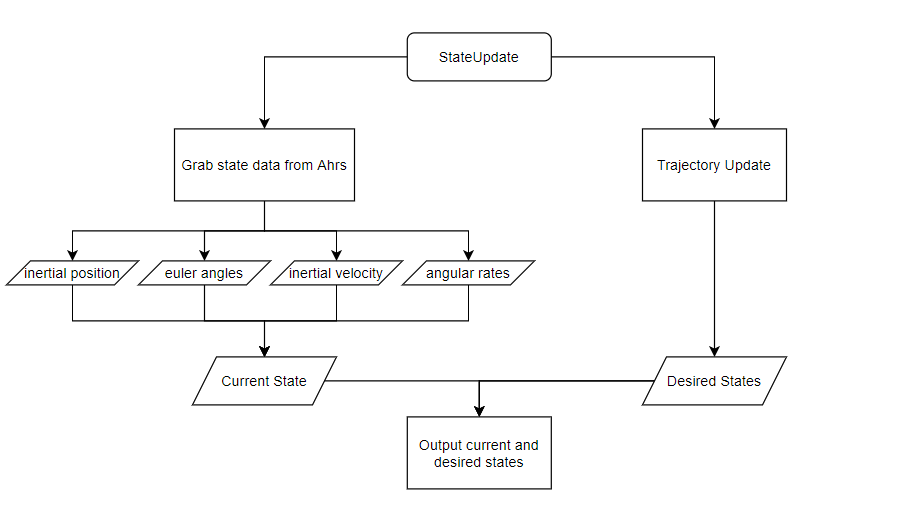 Backup Slides
‹#›
FSW Trajectory Task
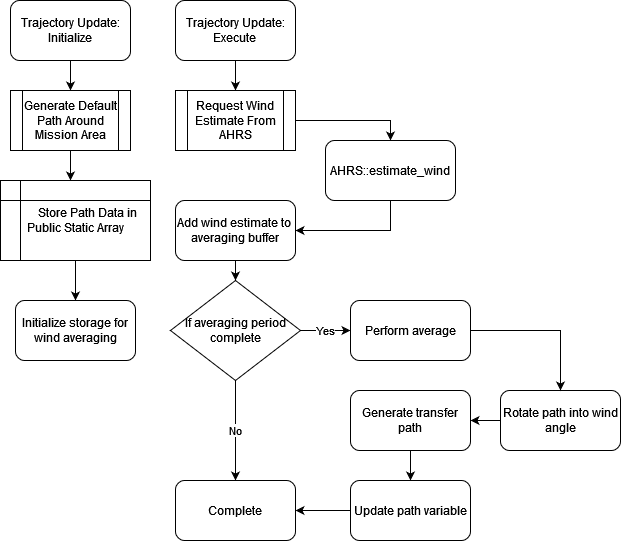 Called once upon system initialization
Called repeatedly during flight*
* Execution frequency TBD
Backup Slides
‹#›
SITL Visualization
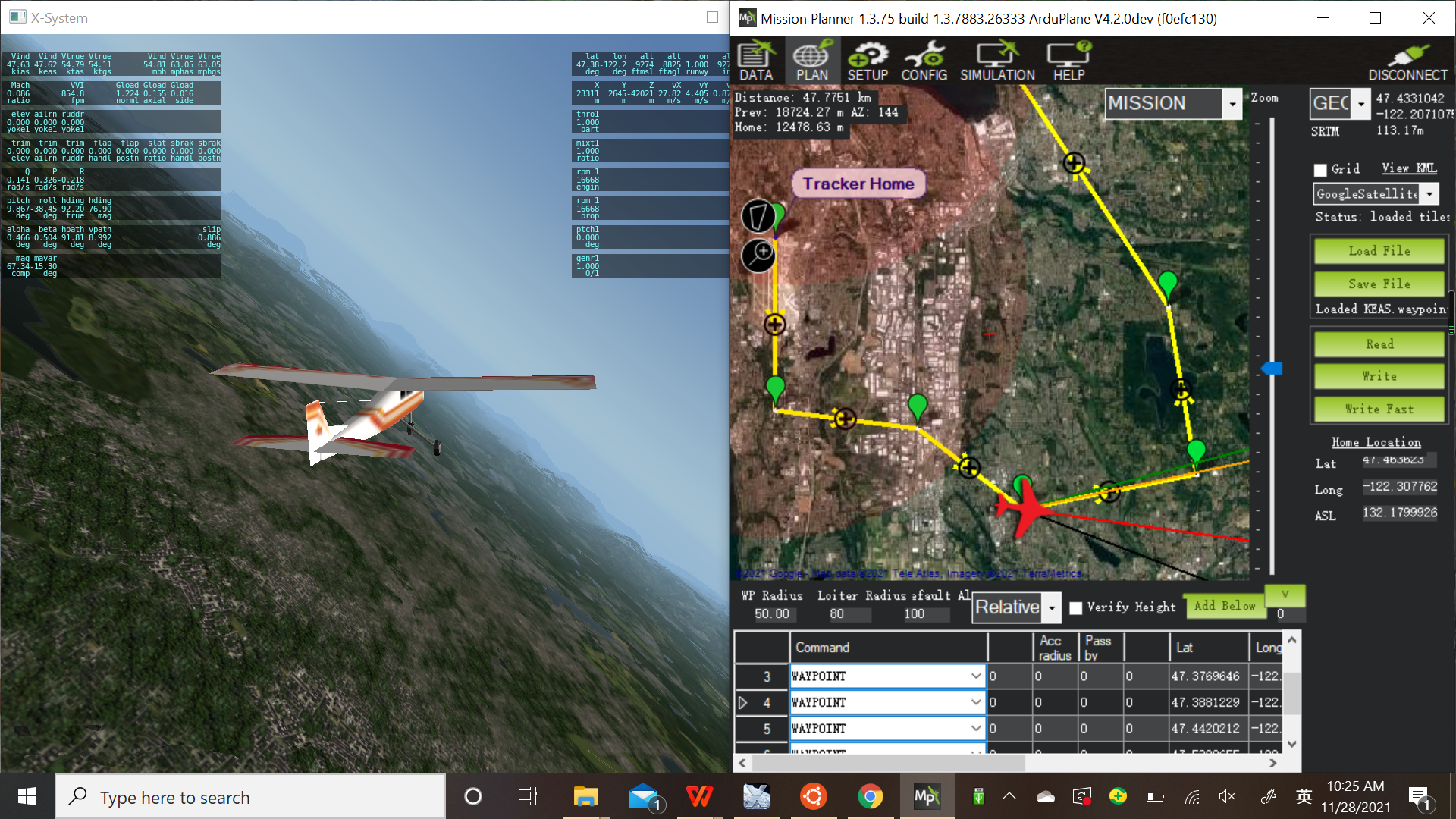 Backup Slides
‹#›
FR-03 Satisfaction
FR-06 Satisfaction:
Total weight of the aircraft and electrical components is 2.87 lbs
The aircraft will fly in line of sight (LOS) so it will not exceed the 3 mile FAA guidelines
The aircraft will not fly outside of the 400 feet limit during testing unless a waiver is given by the FAA
Backup Slides
‹#›
Athena Vortex Lattice (AVL)
Calculates aerodynamic properties for the specific aircraft being used given a input geometry file 
Aerodynamics outputs: 
Stability derivatives 
Direct forces and moments 
Spanwise lift distribution
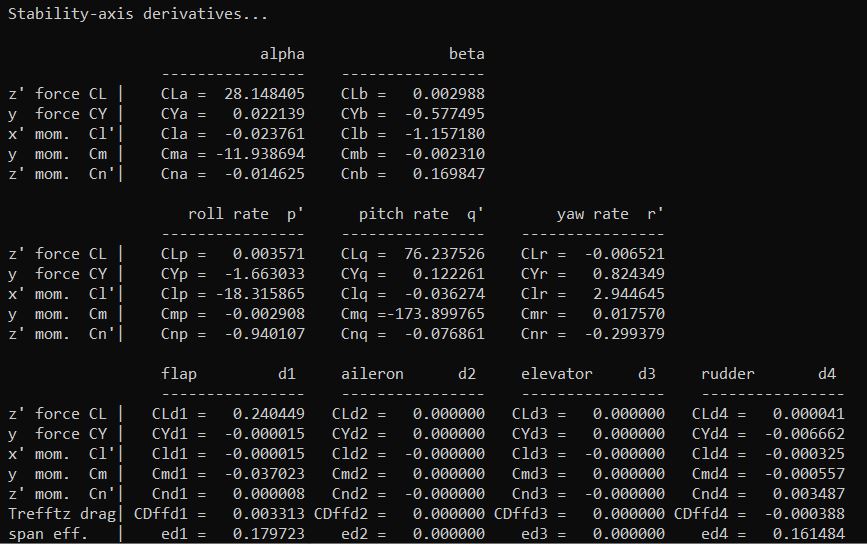 Backup Slides
‹#›
[Speaker Notes: Has dummy airfoil data --- just proof of concept]
Trajectory
Backup Slides
Width of Main Path
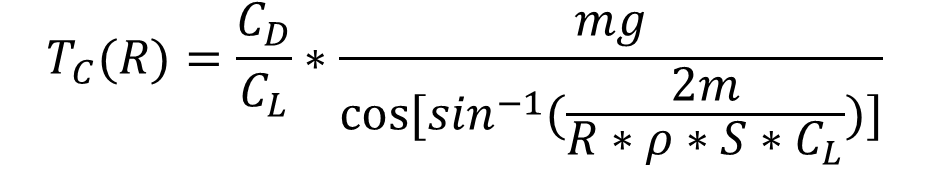 Template Data

CL = 0.71
CD = 0.044
Wing Area = 2.2 m2 
Mass = 13.6 kg
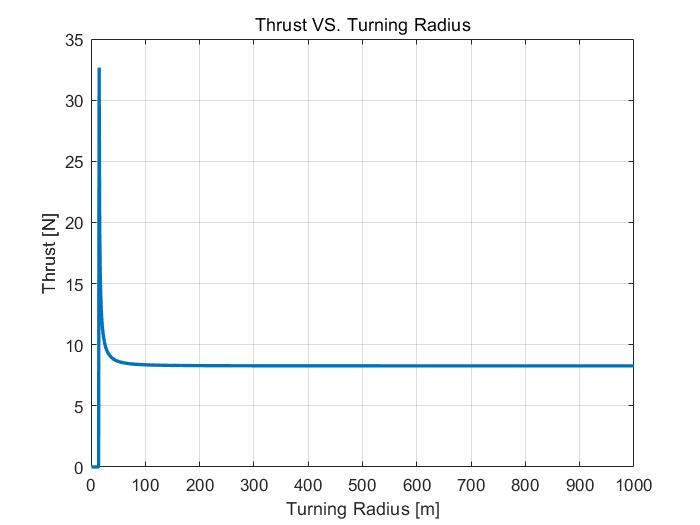 Backup Slides
‹#›
[Speaker Notes: BACKUP]
Trajectory Algorithm
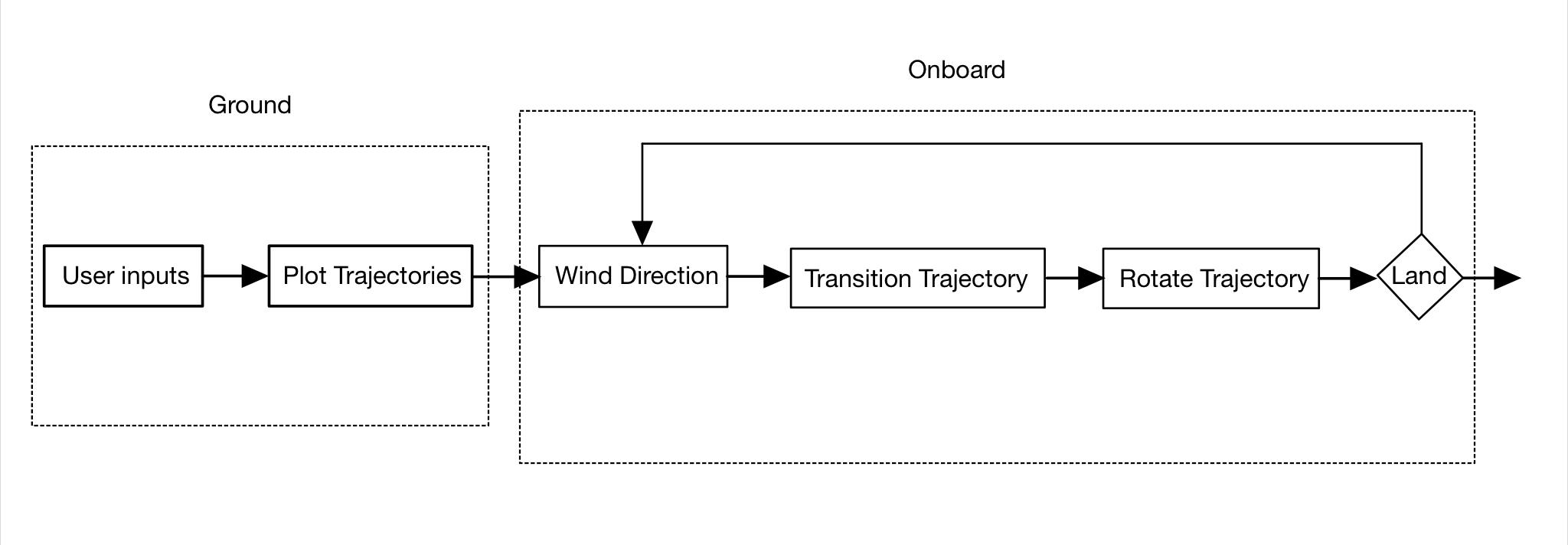 Backup Slides
‹#›
[Speaker Notes: slide needs to be clarified/updated
potentially can be put in backup]
Controls
Backup Slides
Controller Options(PID)
Backup Slides
‹#›
[Speaker Notes: FR 2
We had multiple options to choose from for our Controller.
PID is the most common, and is easy to implement but, it is difficult to tune the portional gains for an unstable system
Because we are making this controller for other aircraft and not just a single one, this option will not be the best choice for us
The LQR is a robust and computationally efficient controller than finds the proportional gains for our system for us.
This means we don't need re-tune gains for different aircraft.
The downside is that it uses one set of gains for the entire simulation, this will bring up an issue when we transition from a straight line to a curved turn.
The LQT uses the LQR to calculate the needed gains values for each time step defined by our trajectory.]
Controller Options(LQR)
Backup Slides
‹#›
[Speaker Notes: FR 2
We had multiple options to choose from for our Controller.
PID is the most common, and is easy to implement but, it is difficult to tune the portional gains for an unstable system
Because we are making this controller for other aircraft and not just a single one, this option will not be the best choice for us
The LQR is a robust and computationally efficient controller than finds the proportional gains for our system for us.
This means we don't need re-tune gains for different aircraft.
The downside is that it uses one set of gains for the entire simulation, this will bring up an issue when we transition from a straight line to a curved turn.
The LQT uses the LQR to calculate the needed gains values for each time step defined by our trajectory.]
LQT - Matrix Math
Below are the steps for calculating the optimal gains using the LQT
A and B are state transition matrices that are made from the linearized dynamics of the aircraft
Q and R are the state cost matrices as seen on previous slides
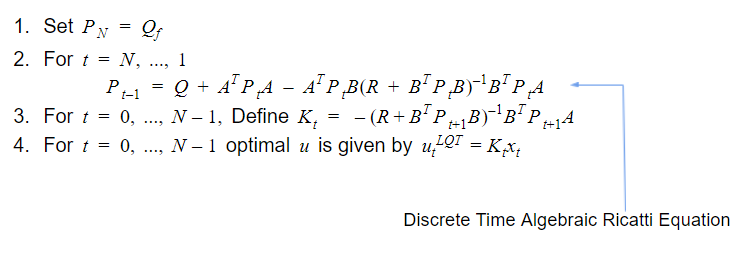 Backup Slides
‹#›
LQT Control Surfaces - Coordinated Turn, Lateral
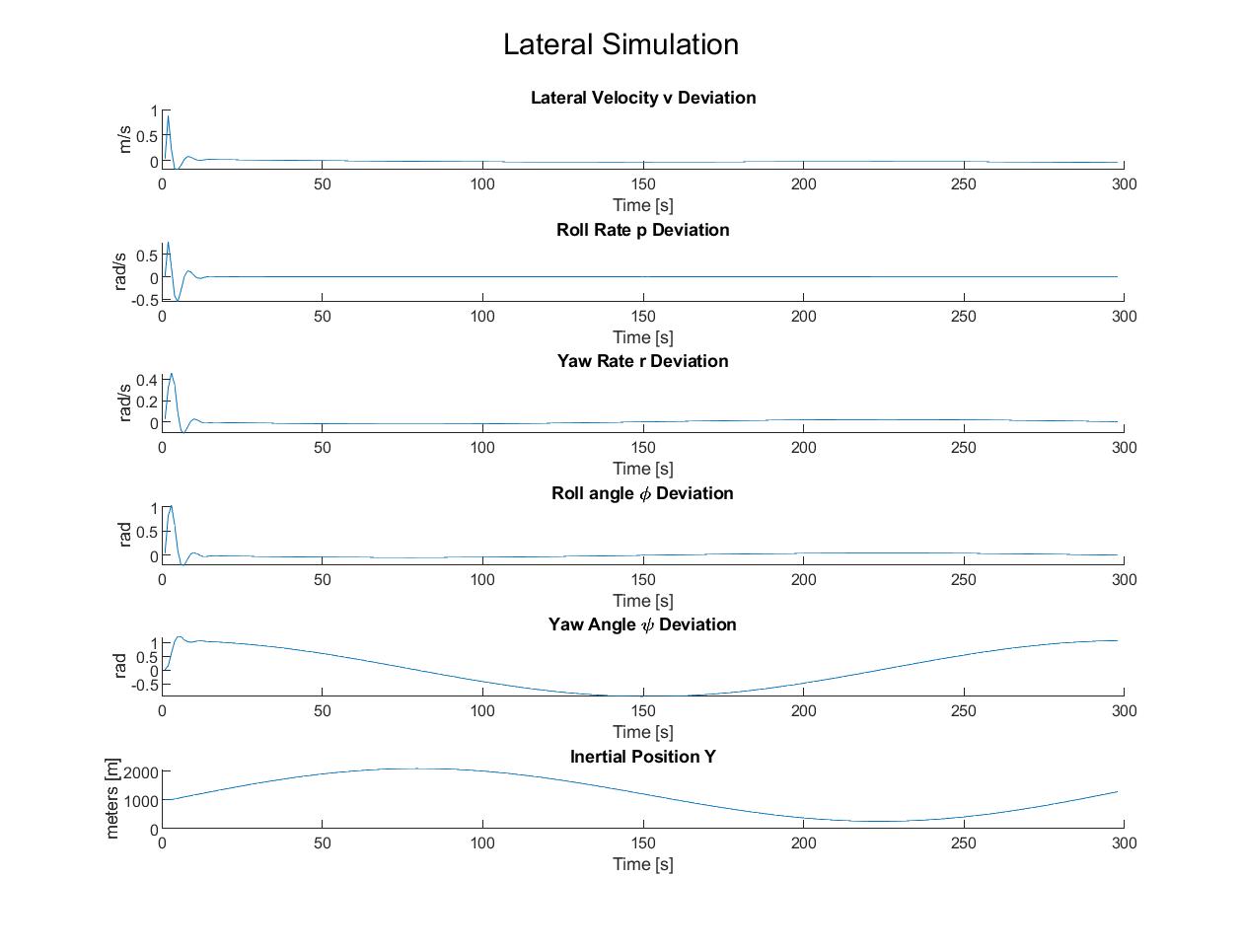 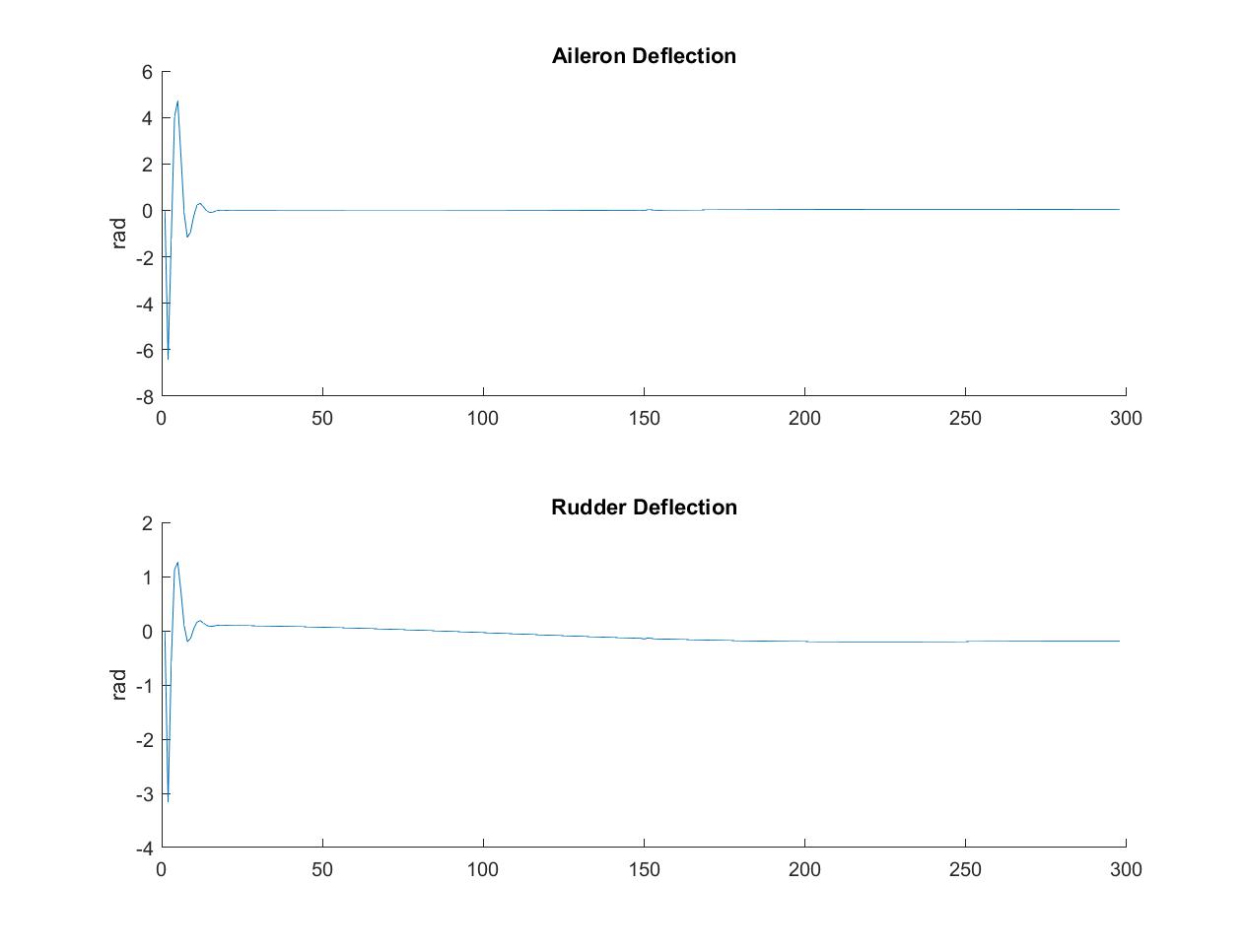 Backup Slides
‹#›
[Speaker Notes: Convert to rads instead of degrees]
LQT Control Surfaces - Coordinated Turn, Longitudinal
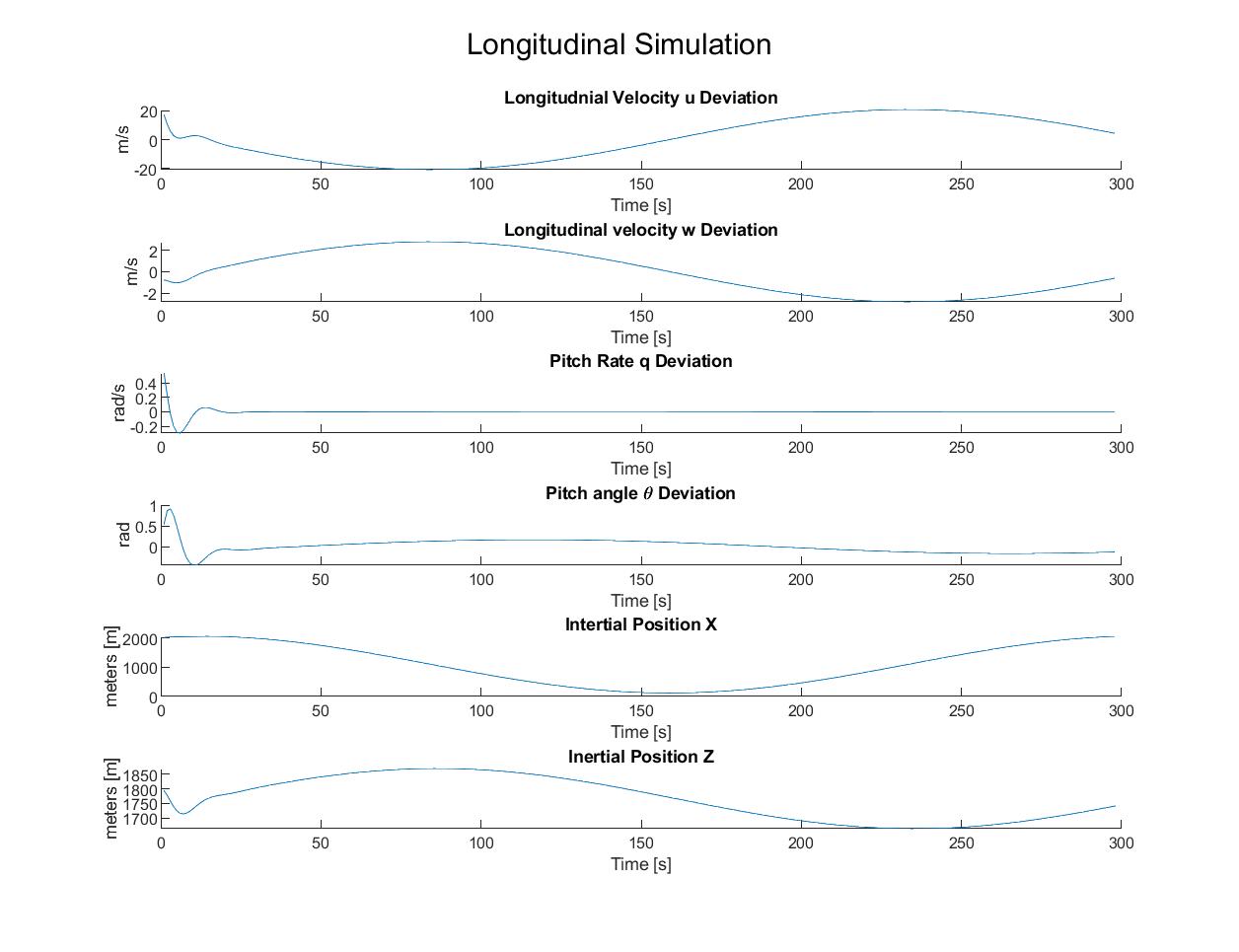 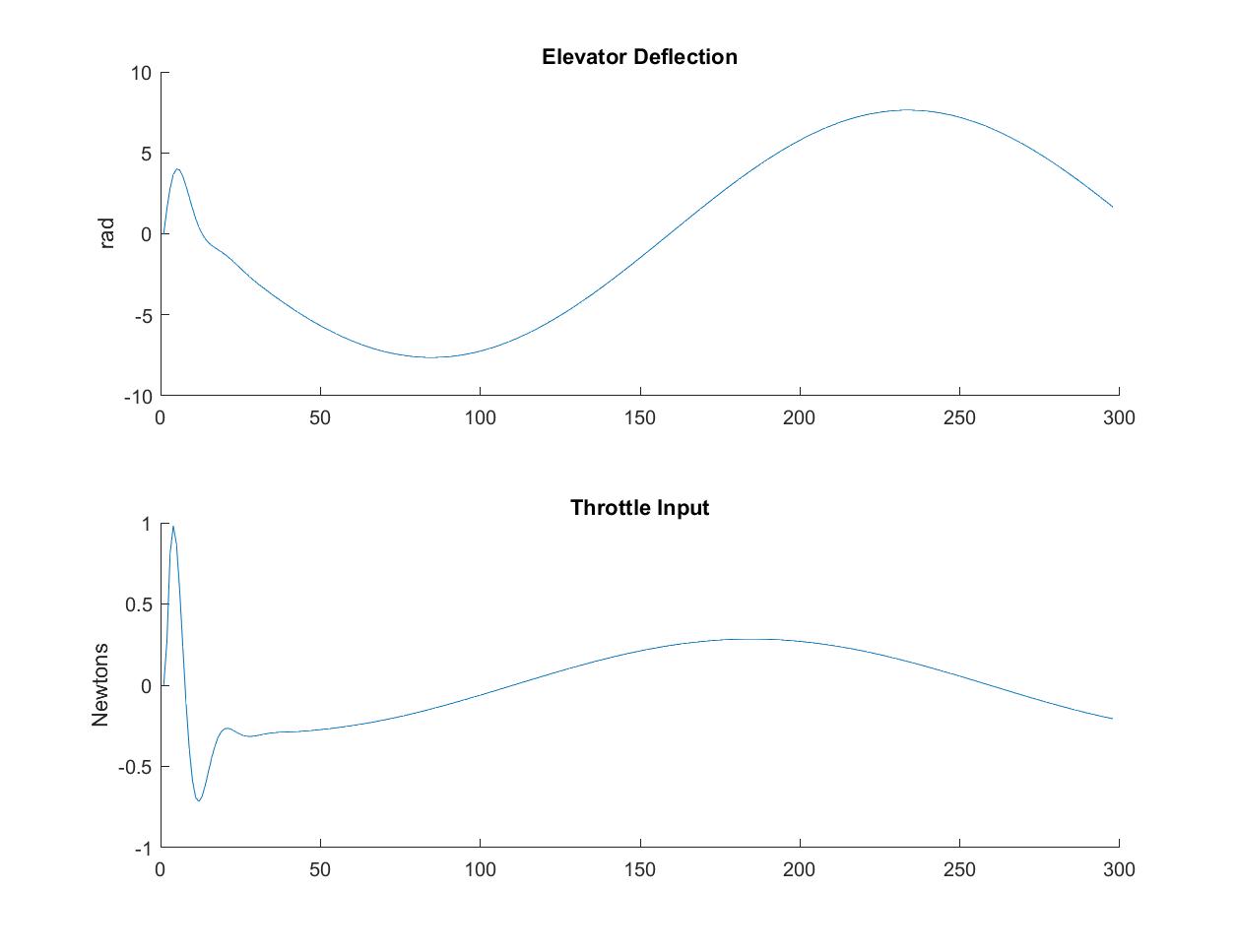 Backup Slides
‹#›
[Speaker Notes: Convert to rads instead of degrees]
LQT Control Surfaces - Straight Line, Lateral
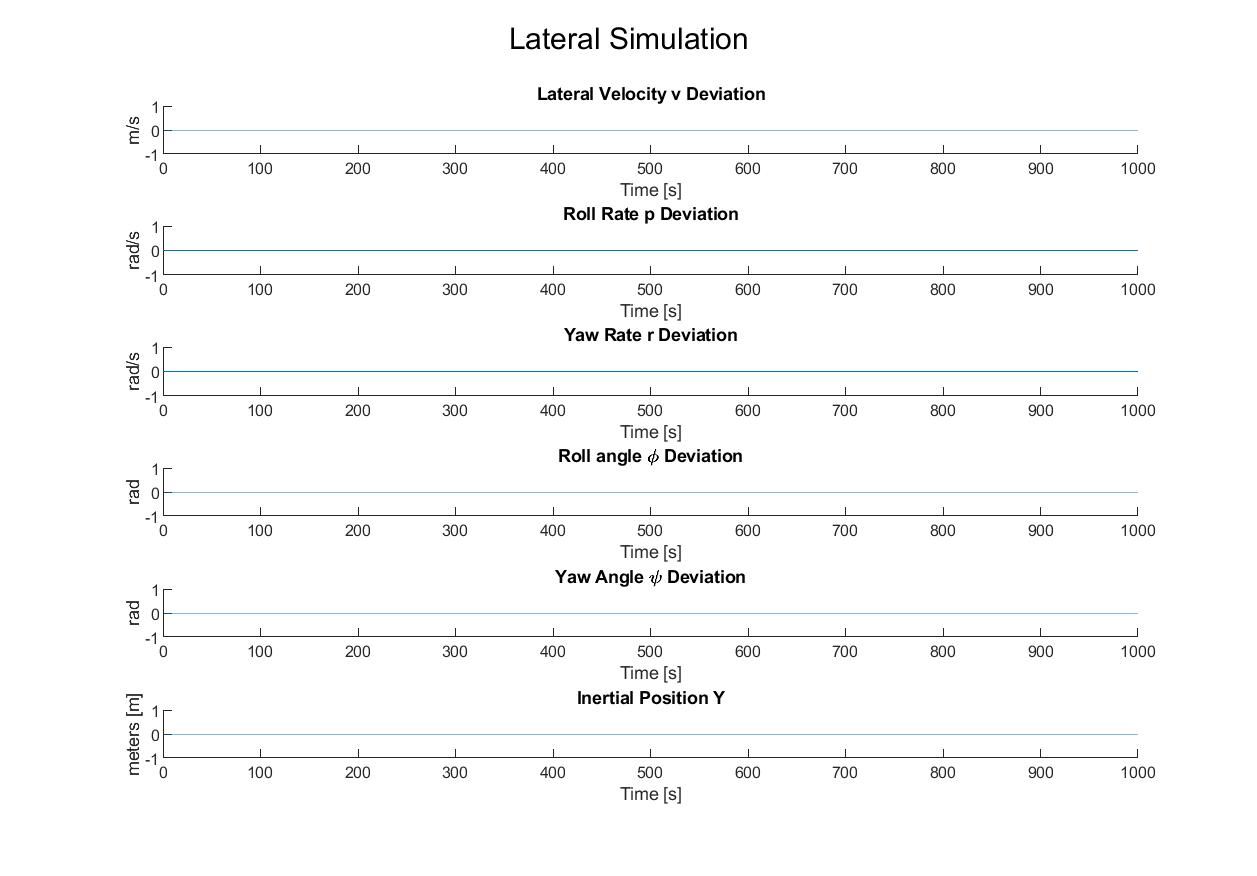 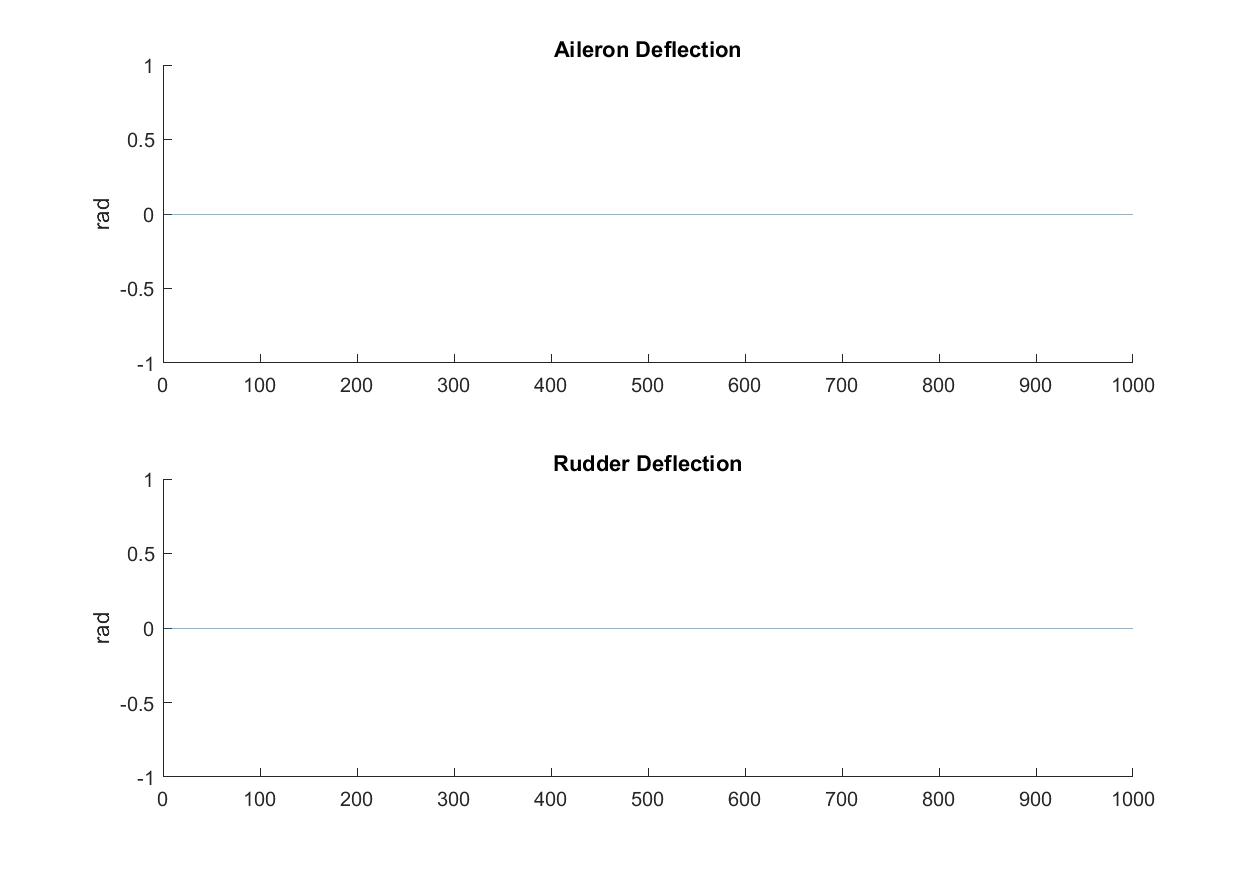 Backup Slides
‹#›
[Speaker Notes: Convert to rads instead of degrees]
LQT Control Surfaces - Straight Line, Longitudinal
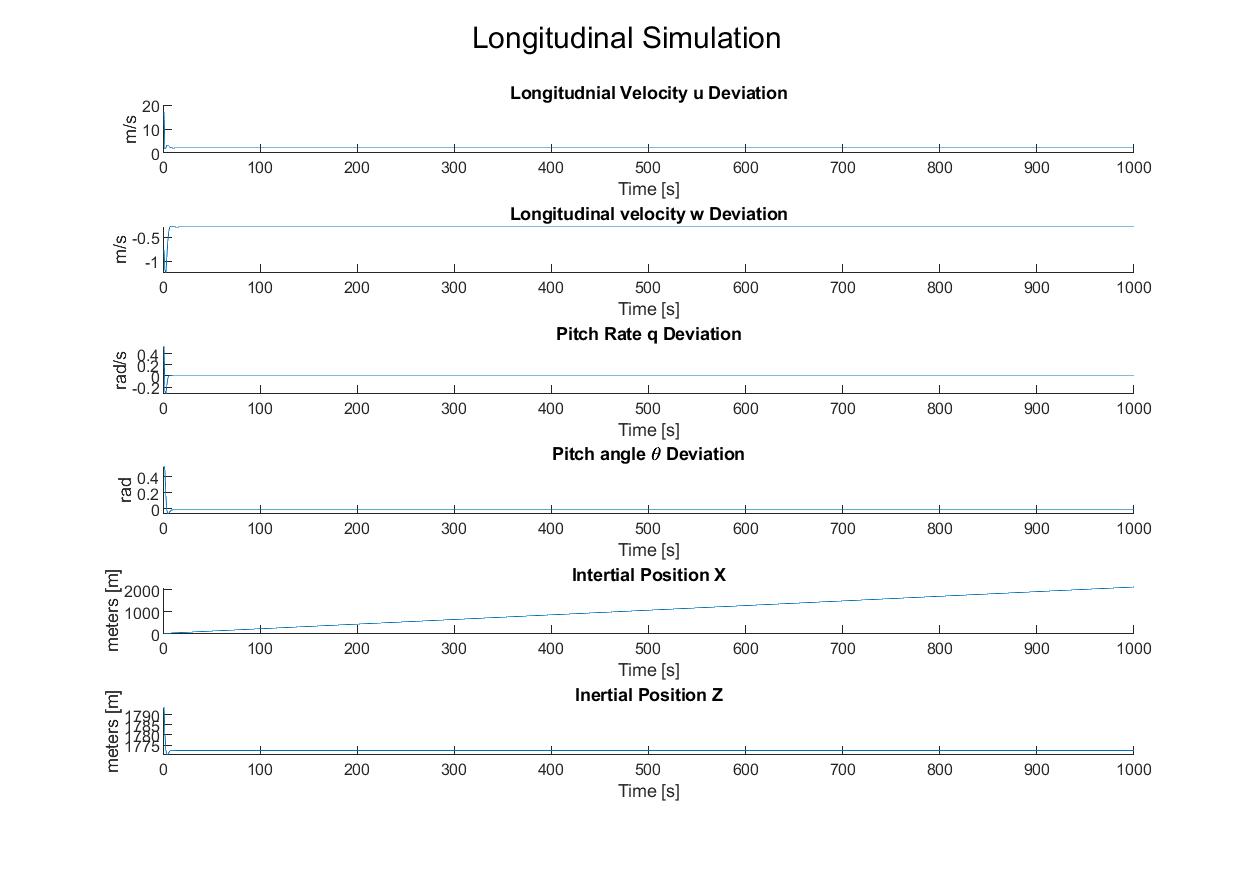 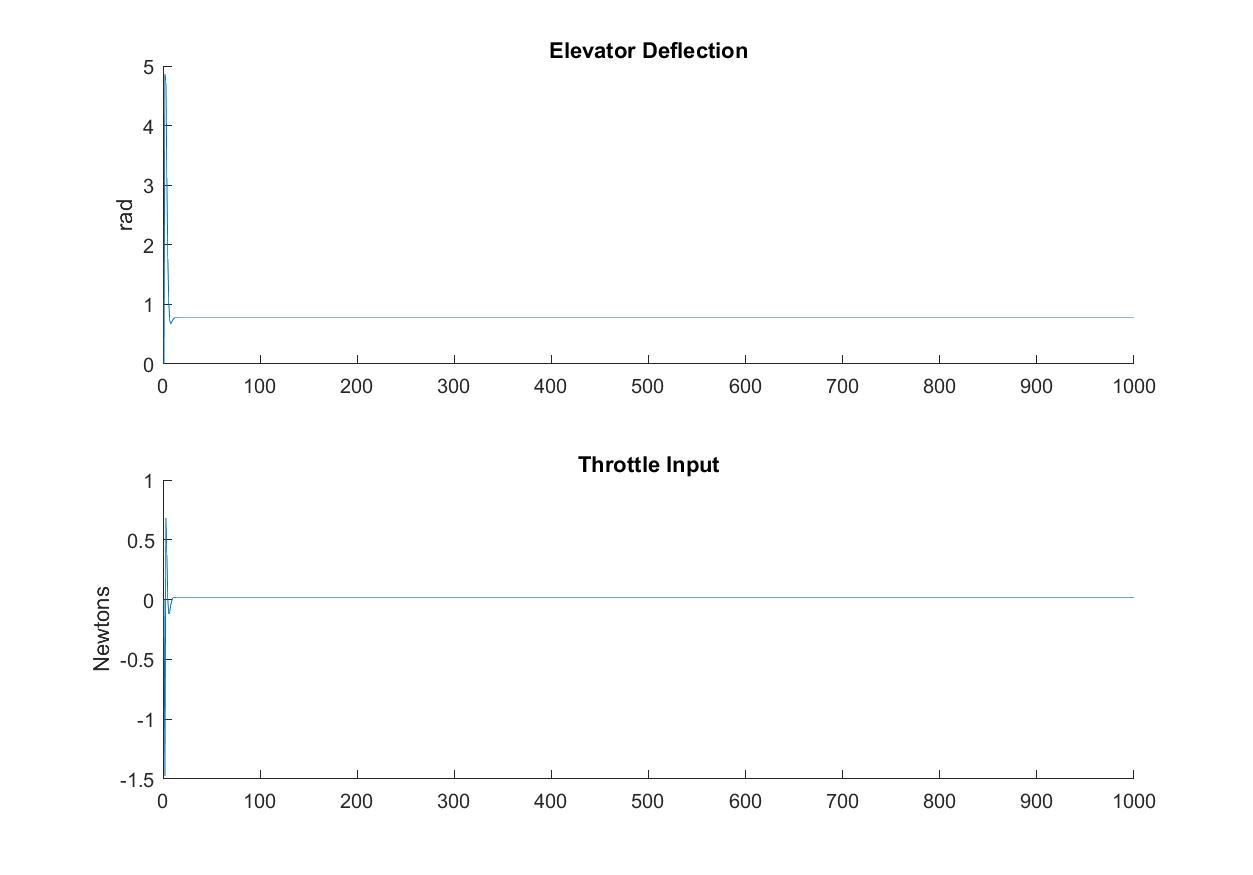 Backup Slides
‹#›
[Speaker Notes: Convert to rads instead of degrees]
ACRONYMS
RALPHIE - Rapid Autonomous Loiter Program for Highly Increased Endurance
UAS - Unmanned Aerial System
AHRS - Attitude, Heading, and Reference System
LQT - Linear Quadratic Tracker
IMU - Inertial Measuring Unit
GPS - Global Positioning System
CPE - Critical Project Element
FR - Functional Requirement
SLUF - Steady Level Unaccelerated Flight
SITL - Software in the Loop
PID - Proportional, Integral, and Derivative
HITL - Hardware in the Loop
‹#›
ACRONYMS
LOS - Line of Sight
FAA - Federal Aviation Administration
RMC - Mission Capable Rate
IMC - Instrument Meteorological Conditions 
RC - Remote Controller
‹#›
References
Coms:
Radiolink.com. AT10II 12 channels transmitter for racing drone, fixed wing, helicopter, glider, cars and boats. [online] Available at: <https://www.radiolink.com/at10ii> [Accessed 11 October 2021].
Ardupilot.org. 2021. Mission Planner Features/Screens — Mission Planner documentation. [online] Available at: <https://ardupilot.org/planner/docs/mission-planner-features.html> [Accessed 11 October 2021].
Serial Telemetry Radio Kit - 915MHz, 1., 2021. Serial Telemetry Radio Kit - 915MHz, 100mW - WRL-15007 - SparkFun Electronics. [online] Sparkfun.com. Available at: <https://www.sparkfun.com/products/15007> [Accessed 11 October 2021].
Avionics:
Hobbyking. Turnigy 5000mAh 3S 20C LiPo Pack w/XT-60. [online] Available at: <https://hobbyking.com/en_us/turnigy-5000mah-3s-20c-lipo-pack-xt-90.html> [Accessed 11 October 2021].
diydrones. 2021. Pixhawk (and APM) Power Consumption. [online] Available at: <https://diydrones.com/profiles/blogs/pixhawk-and-apm-power-consumption> [Accessed 11 October 2021].
theParkPilot.org. Brushless Motor Basics. [online] Available at: <https://www.theparkpilot.org/brushless-motor-basics> [Accessed 11 October 2021].
Holybro.com. [online] Available at: <http://www.holybro.com/manual/PM07-Quick-Start-Guide.pdf> [Accessed 11 October 2021].
Controls:
Automaticaddison.com. Linear Quadratic Regulator (LQR) With Python Code Example – Automatic Addison. [online] Available at: <https://automaticaddison.com/linear-quadratic-regulator-lqr-with-python-code-example/> [Accessed 11 October 2021].
Etd.lib.metu.edu.tr. 2021. [online] Available at: <https://etd.lib.metu.edu.tr/upload/12617592/index.pdf> [Accessed 11 October 2021].
Stanford.edu. 2021. [online] Available at: <https://stanford.edu/class/ee363/lectures/dlqr.pdf> [Accessed 11 October 2021].
Software:
ardupilot.org/dev ArduPilot Development Site [online] Available at: <https://ardupilot.org/dev/index.html> [Accessed 21 November 2021]
Sensors:
Learn.sparkfun.com. Setting up a Rover Base RTK System - learn.sparkfun.com. [online] Available at: <https://learn.sparkfun.com/tutorials/setting-up-a-rover-base-rtk-system/all> [Accessed 11 October 2021].
Ardupilot.org. Using an Airspeed Sensor — Plane documentation. [online] Available at: <https://ardupilot.org/plane/docs/airspeed.html#arspd-sensor-list> [Accessed 11 October 2021].
Miscellaneous:
Backup Slides
‹#›
[Speaker Notes: plz drop links here!!!]